Surface Processes
Unit Topics
Topic 1: Weathering & Soils
Topic 2: Erosion & Deposition
Topic 3: Running Water
Topic 4: Glaciers
Topic 5: Mass Movement, Waves, & Wind
Topic 1: Weathering & Soils
Essential Question: What surface processes shape our Earth?
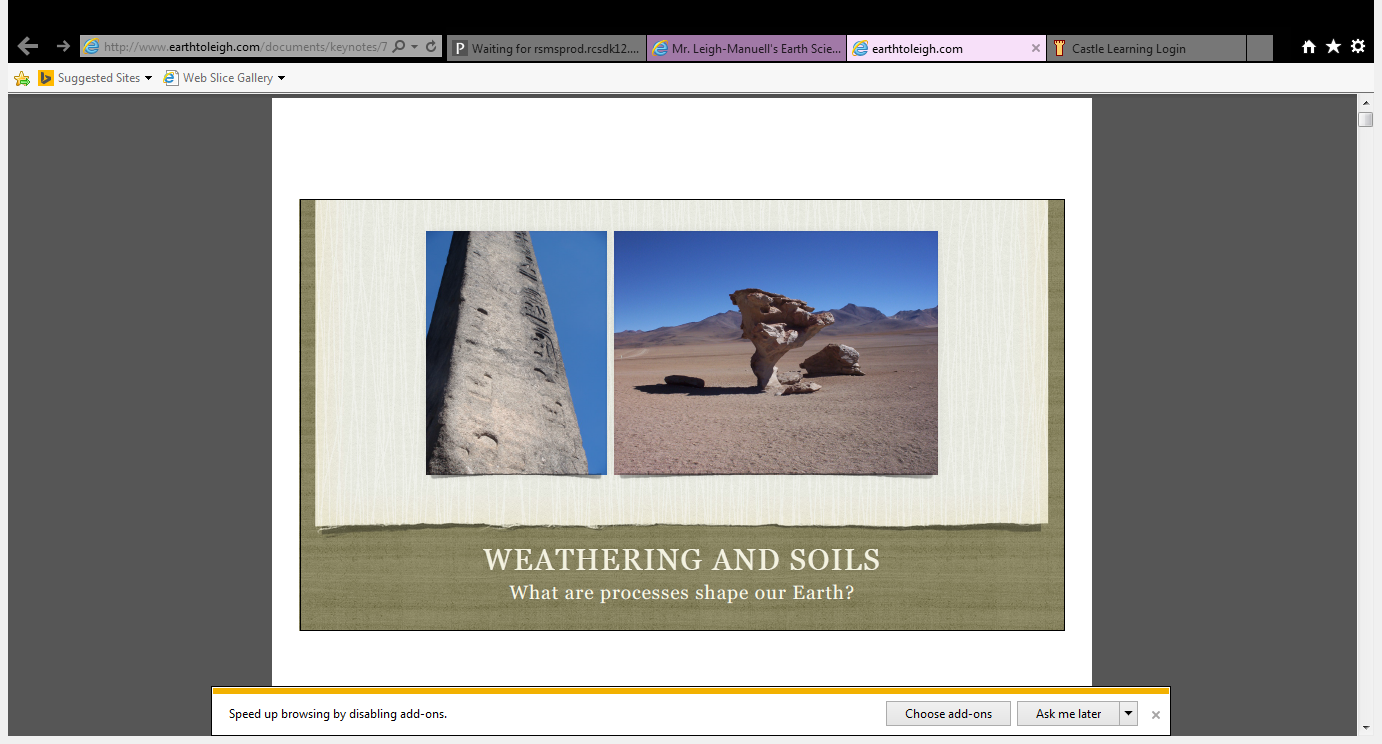 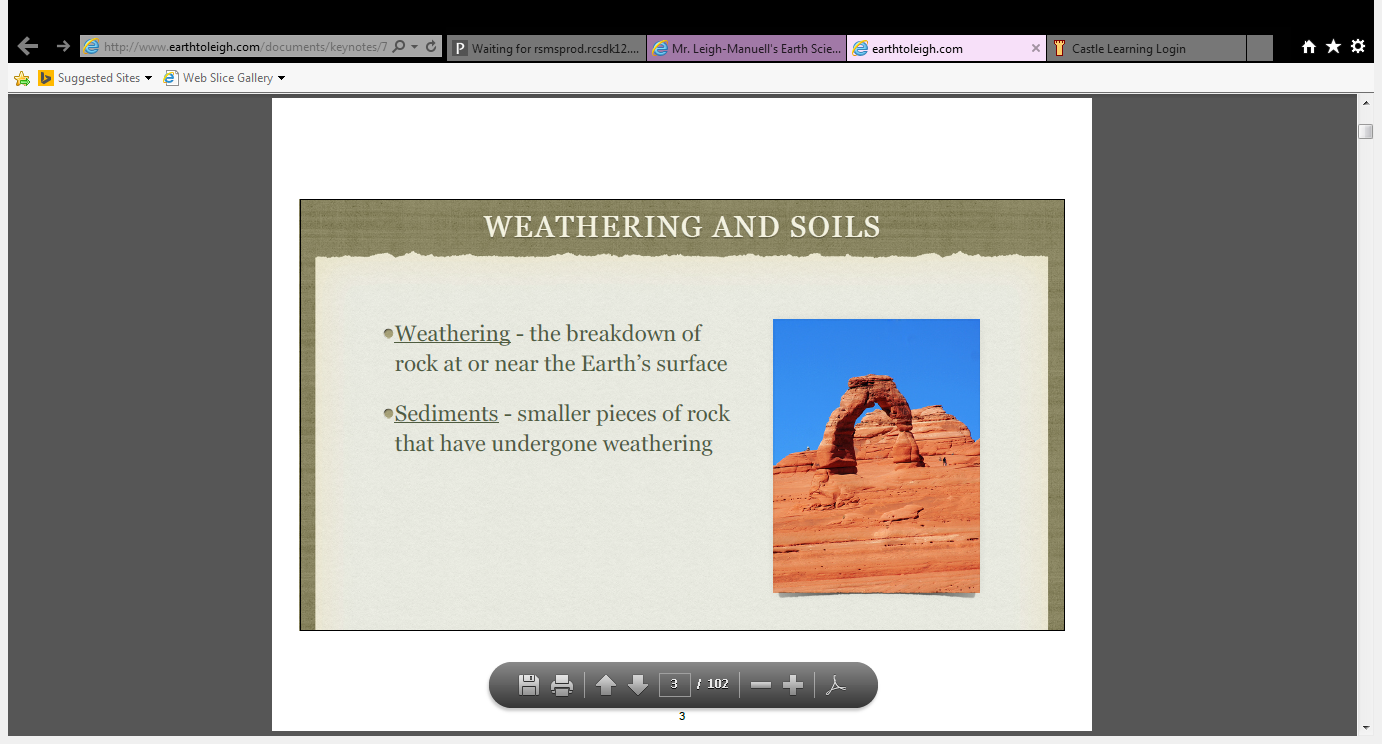 Topic 1: Weathering & Soils
Weathering: the breakdown of rock at or near the Earth’s surface
Sediments: smaller pieces of rock that have undergone weathering
Weathering occurs when rocks are exposed to:
Air
Water
Actions of Living Things
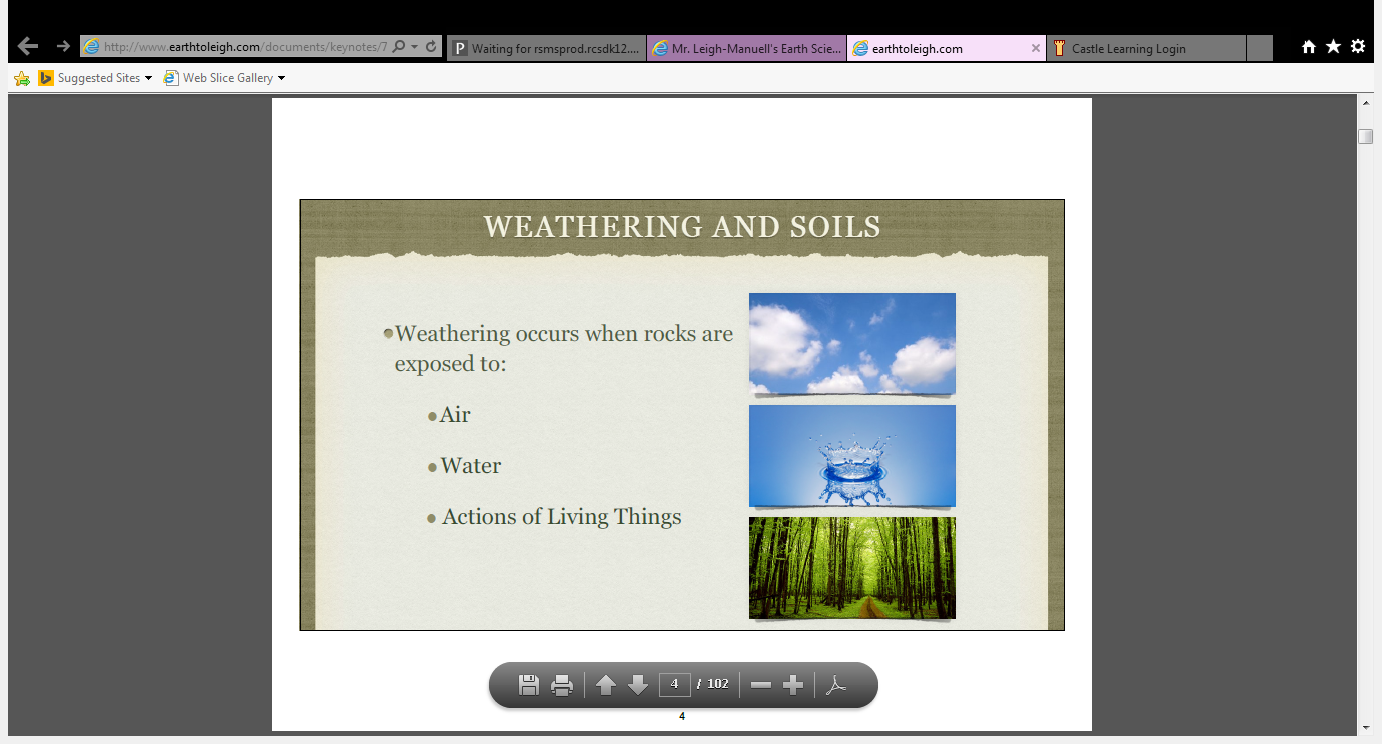 Topic 1: Weathering & Soils
Chemical Weathering: the breakdown of rock through changes in mineral or chemical compositions
The rate of chemical weathering increases in warm and moist climates
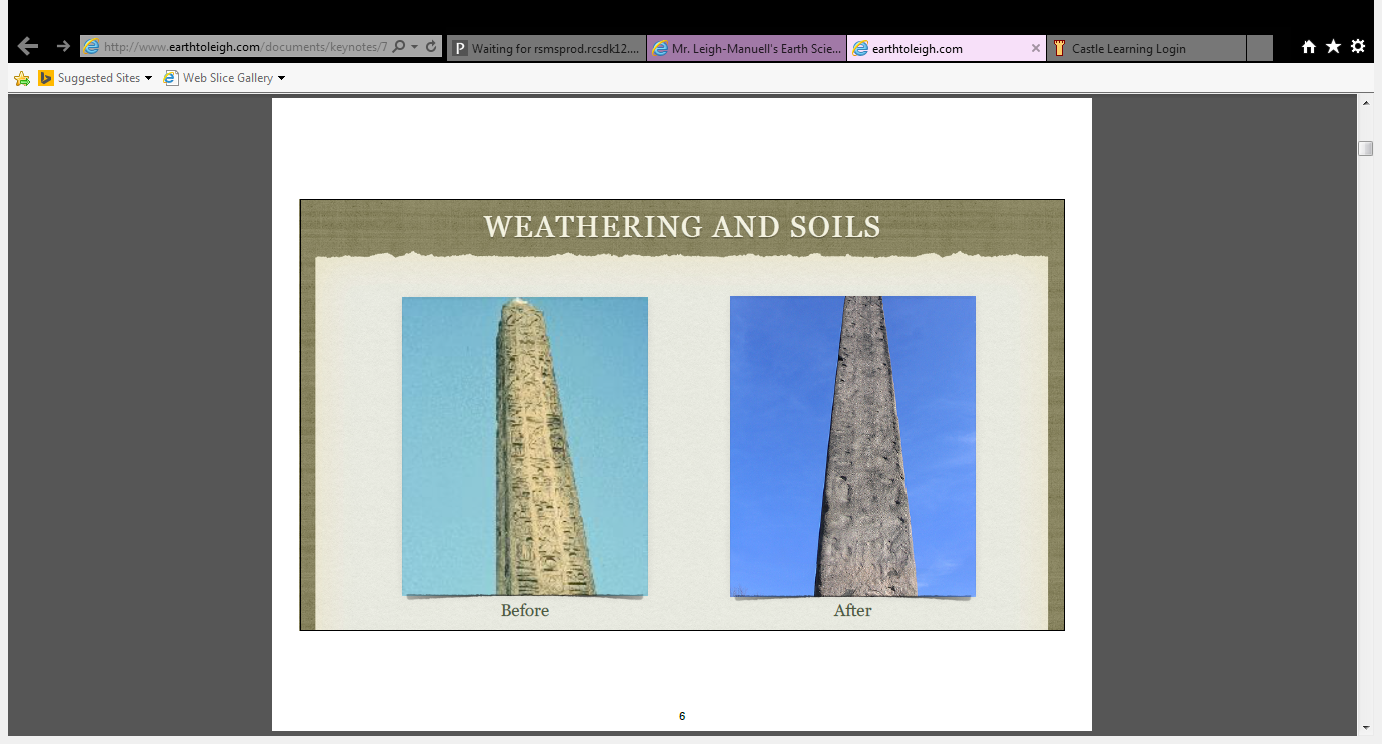 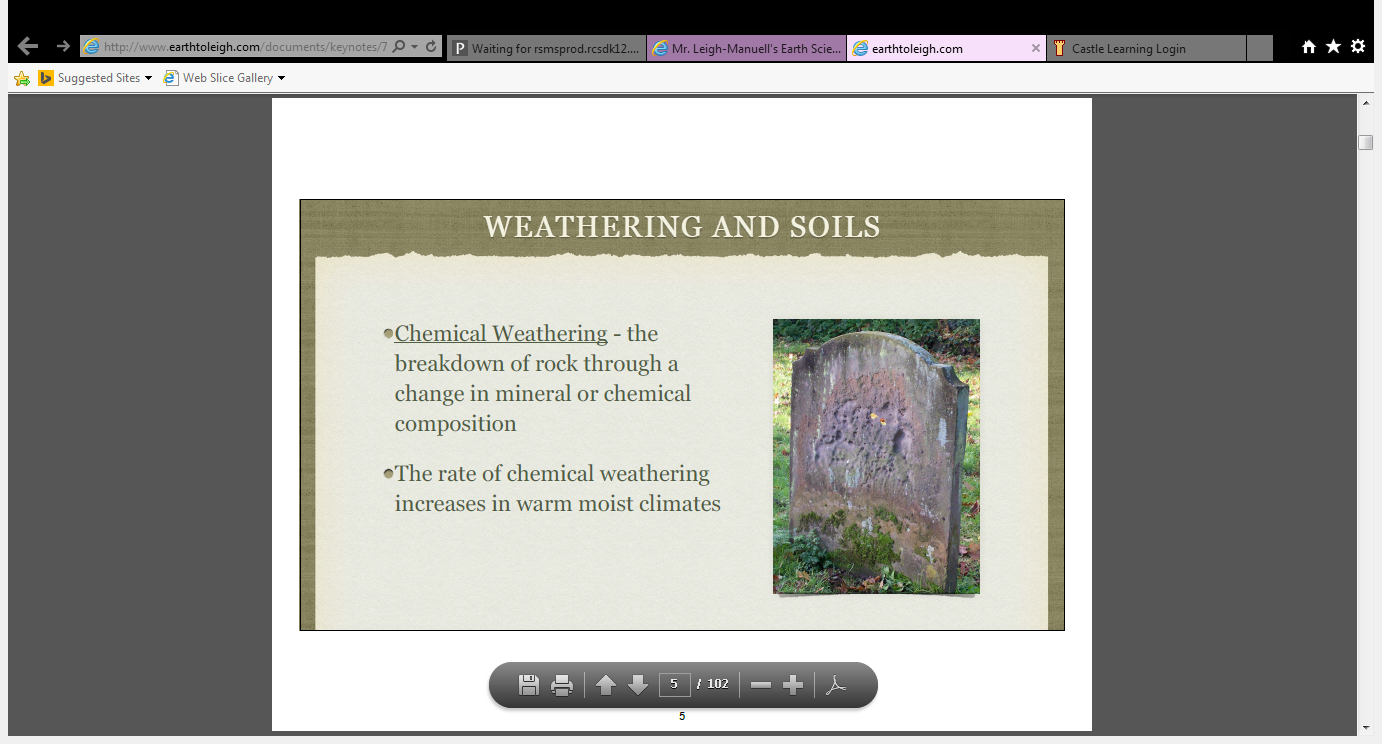 Topic 1: Weathering & Soils
Oxidation: when iron combines with oxygen to make rust
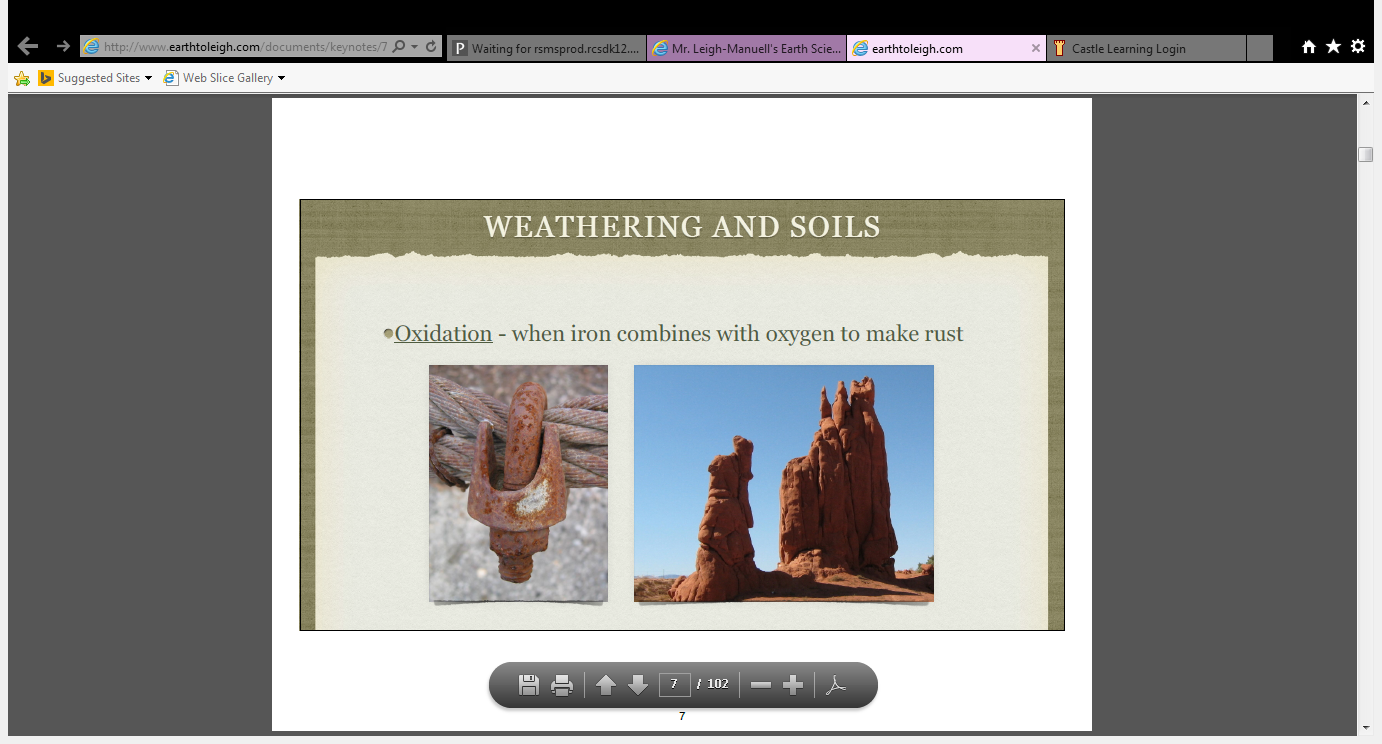 Topic 1: Weathering & Soils
Effects of Water on Rock
Sometimes called the universal solvent, because given enough time water can dissolve nearly everything
Water can combine with CO2 to form carbonic acid
Carbonic acid can dissolve most rock --- especially limestone
Topic 1: Weathering & Soils
Sinkhole: a natural depression in a land surface formed by the dissolution and collapse of a cavern roof
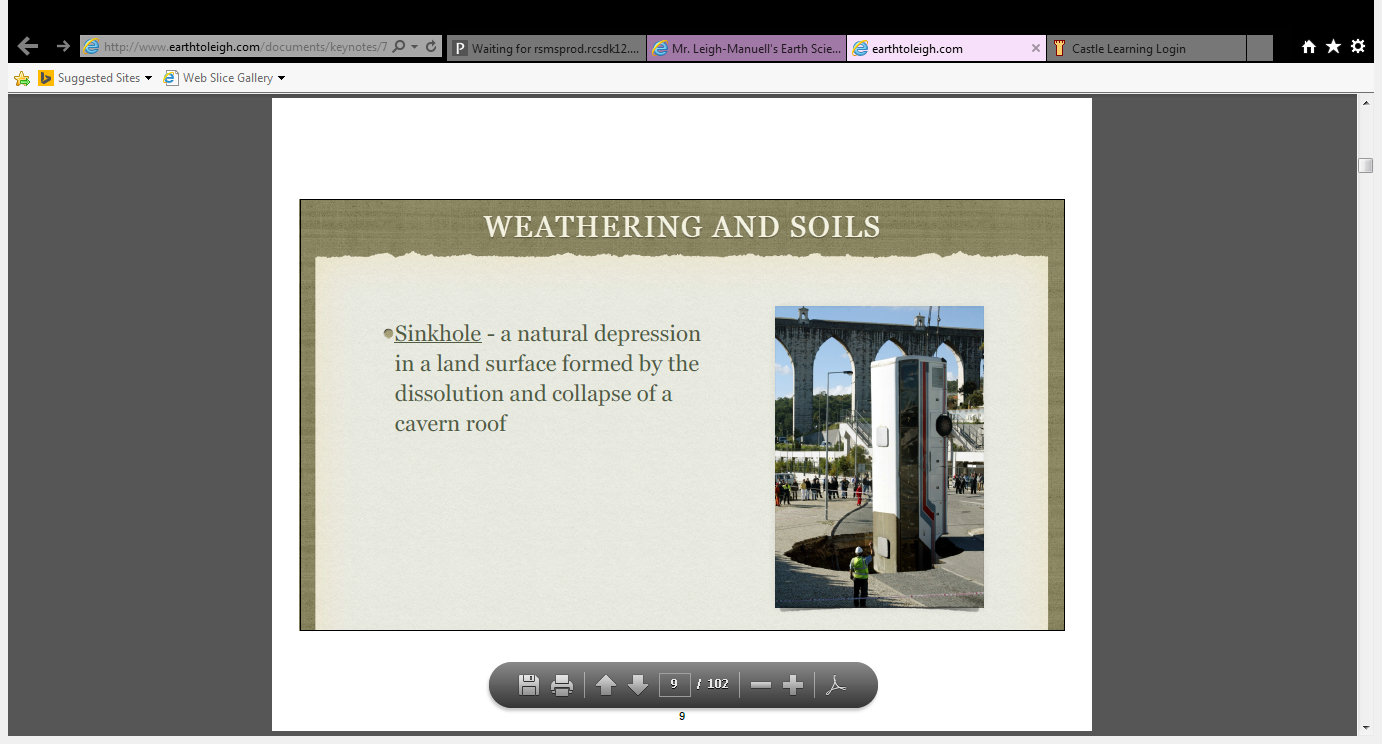 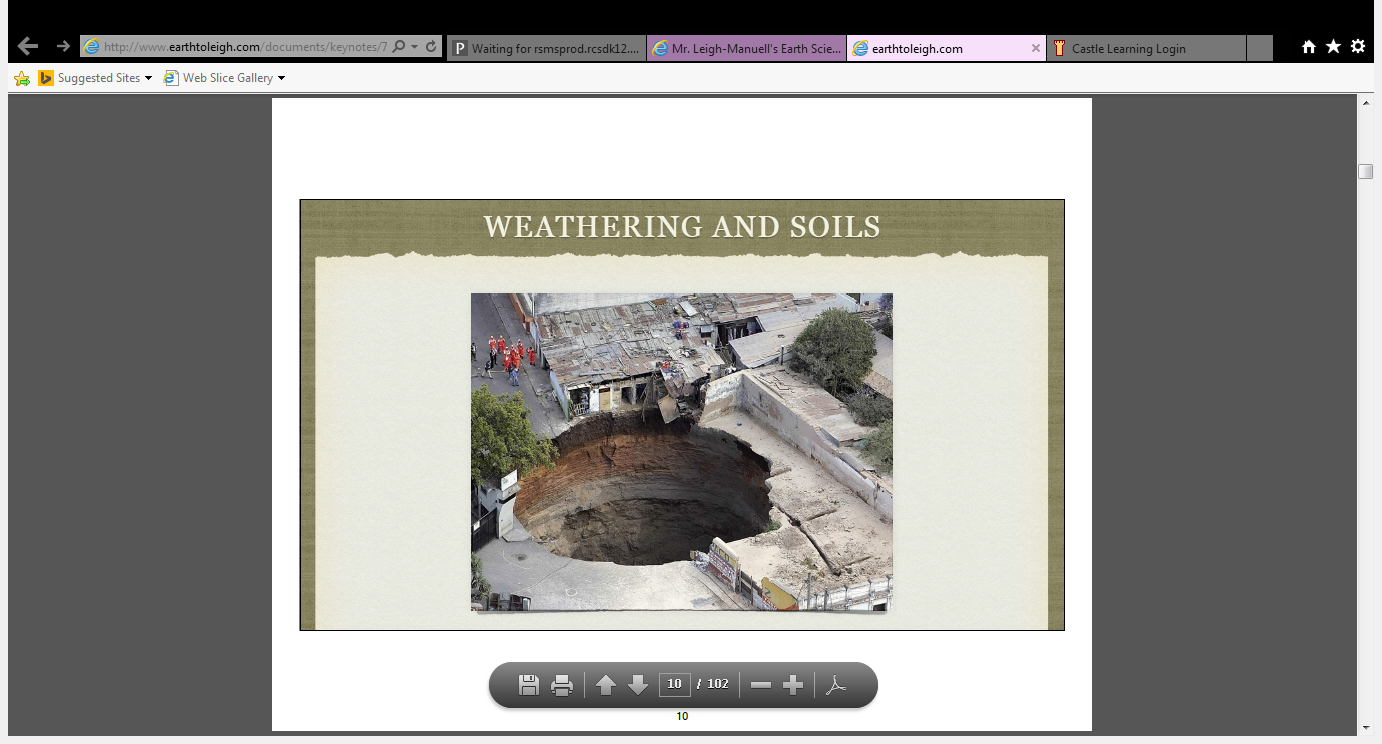 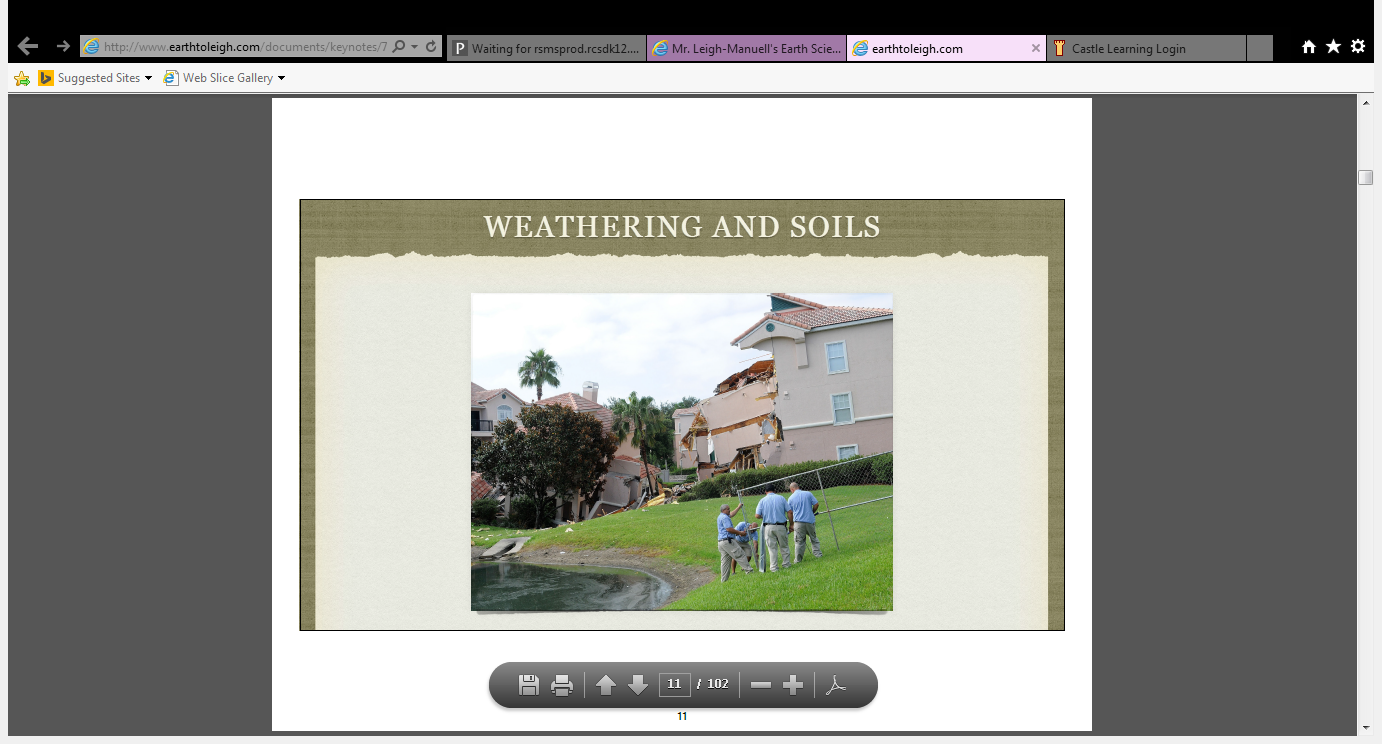 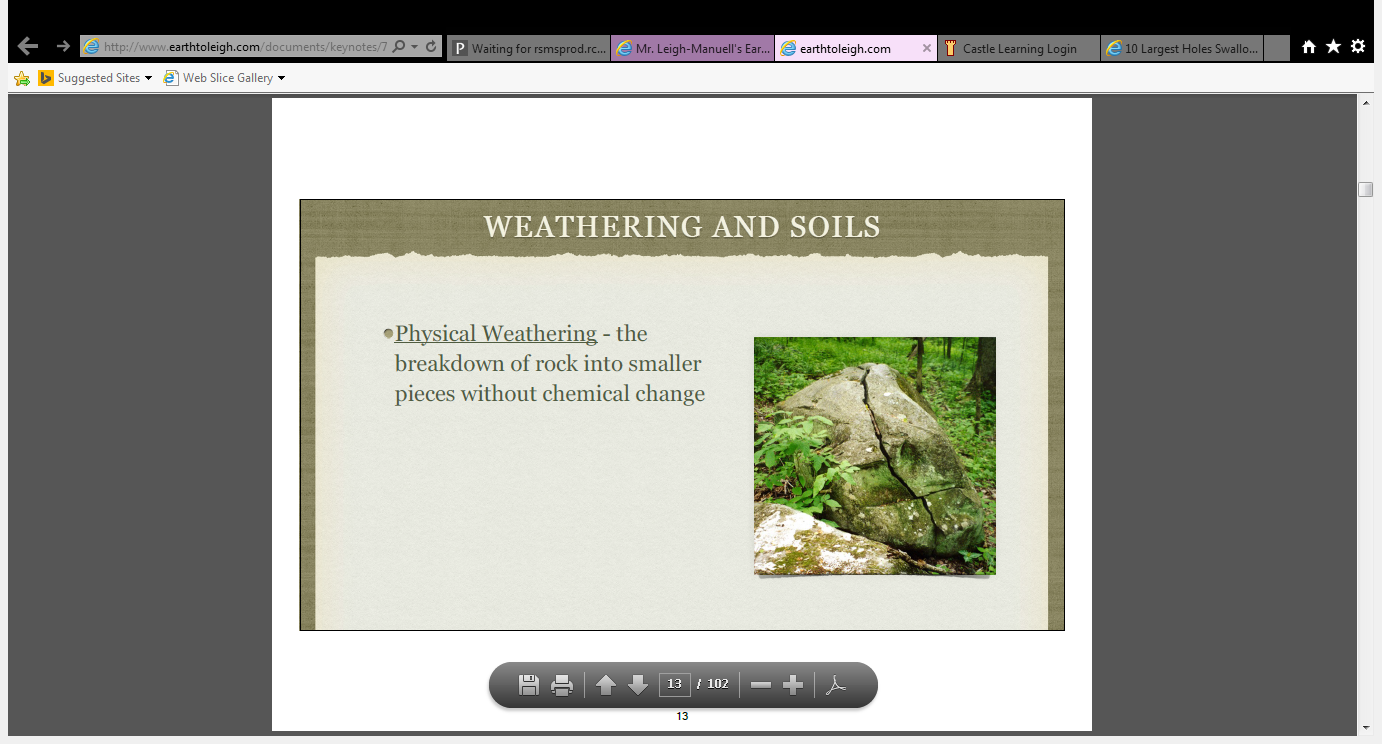 Topic 1: Weathering & Soils
Physical Weathering: the breakdown of rock into smaller pieces without chemical change
Abrasion: breakdown when rock particles grind against rock
Characteristics: round-shaped particles
Occurs as sediments are moved by ice, running water, gravity, or air
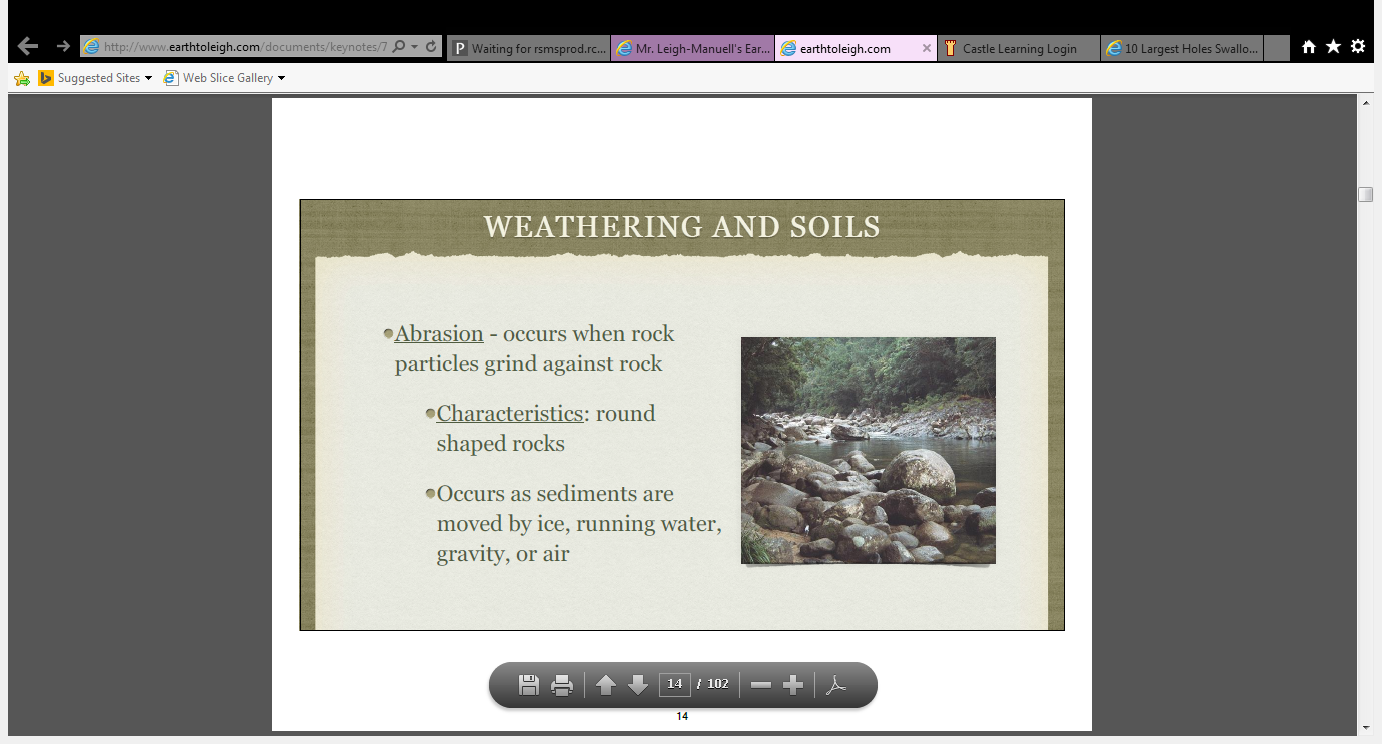 Topic 1: Weathering & Soils
Frost Action: weathering process caused by cycles of freezing and thawing of water in rock openings
Water infiltrates cracks in the rock and when it freezes, it expands 10%, causing the rock to split apart
Infiltration: the process by which water moves into soil or rocks
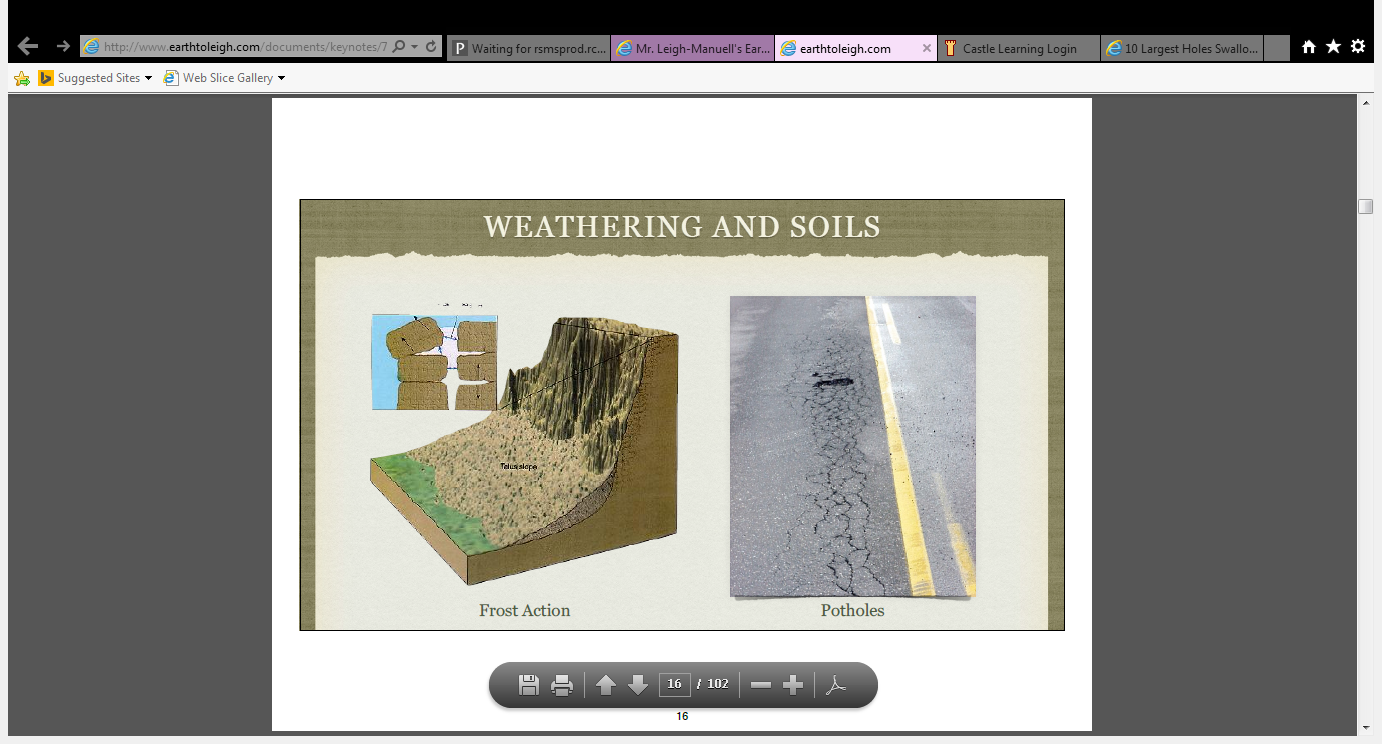 Topic 1: Weathering & Soils
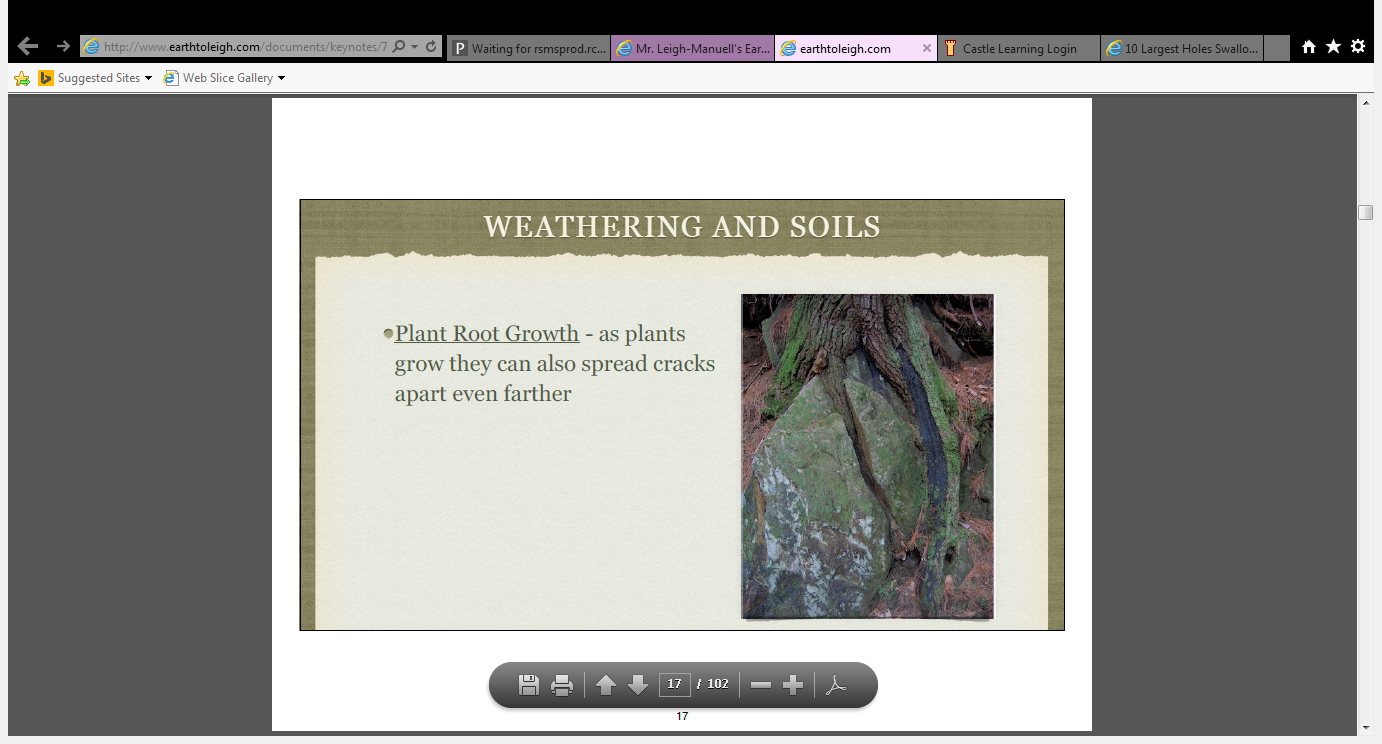 Plant Root Growth: as plants grow, they can also spread cracks apart even further in rocks

Abrupt Temperature Changes: as temperature increases, rocks expand and fracture (break)
Example: Bridges
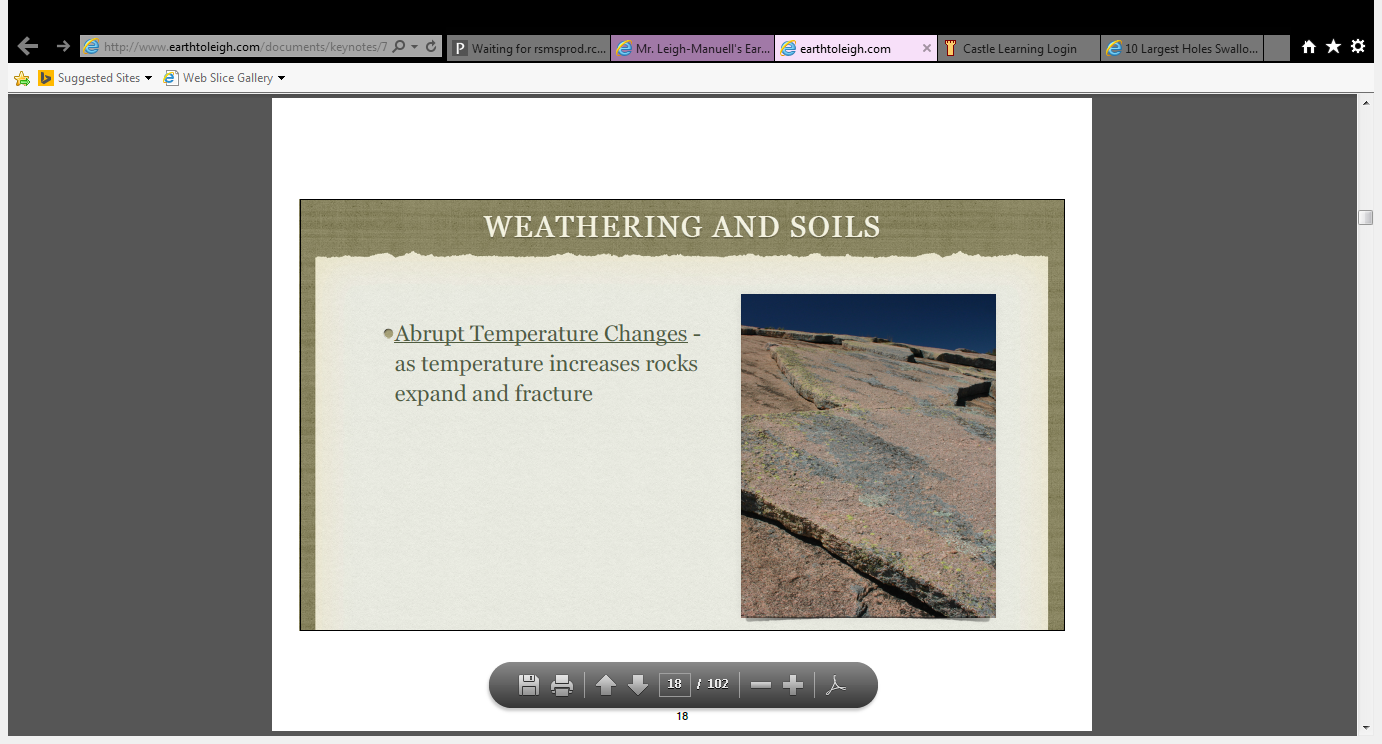 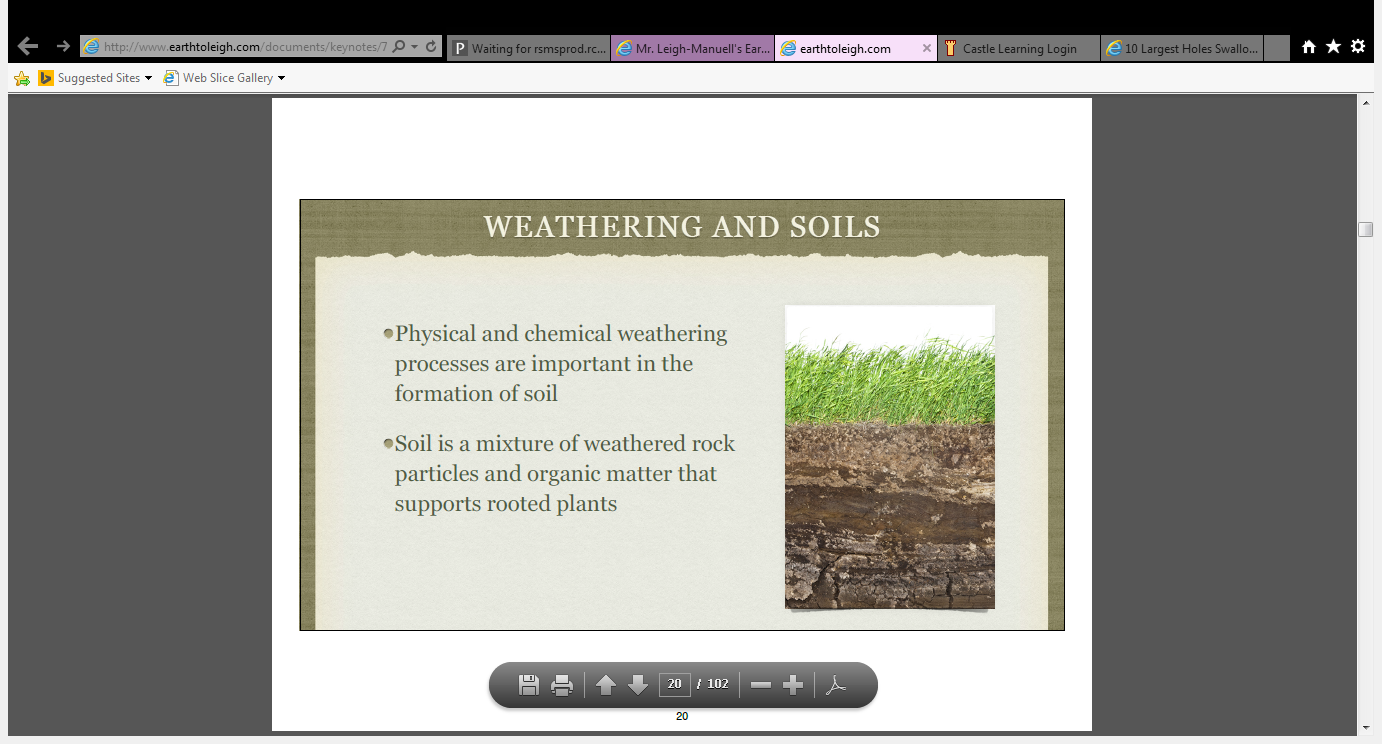 Topic 1: Weathering & Soils
Physical and chemical weathering processes are important in the formation of soil
Soil is a mixture of weathered rock particles and organic matter that supports rooted plants
Humus: part of soil that serves as a source of plant nutrients
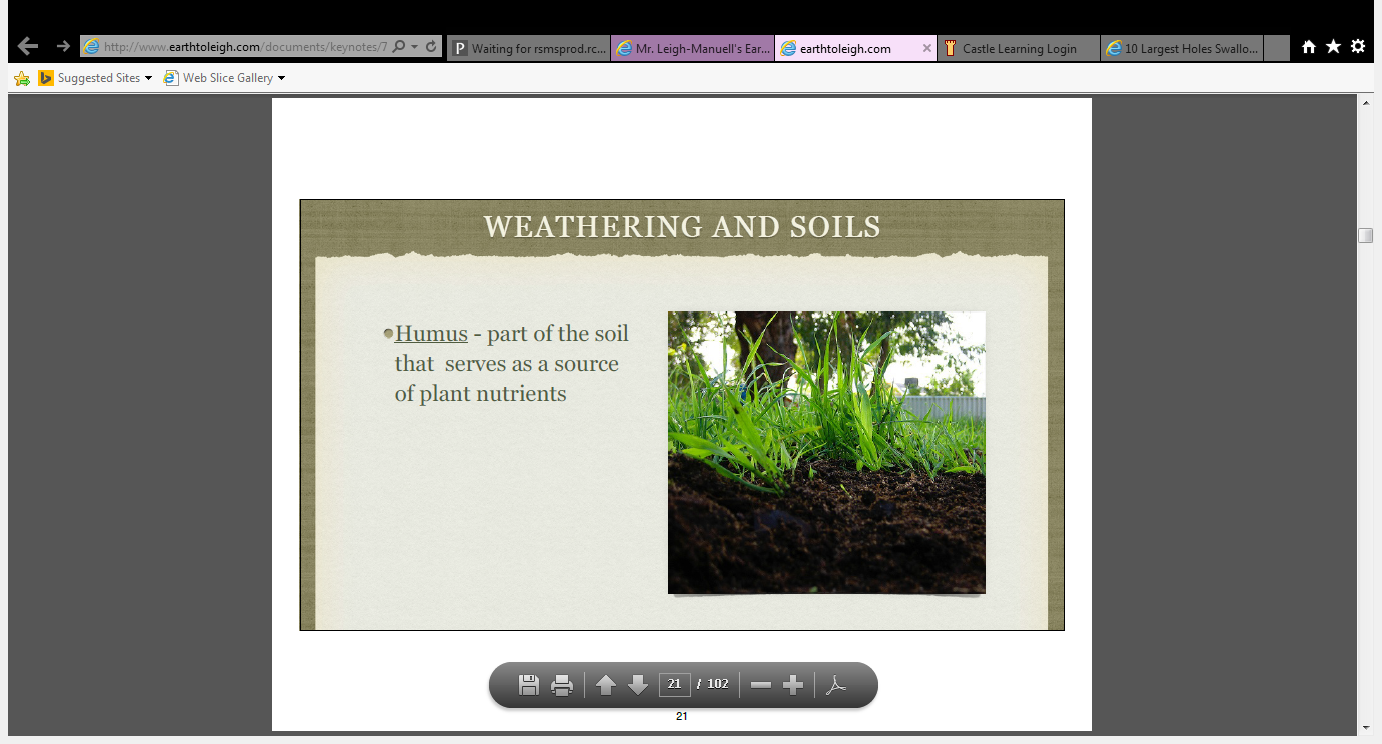 Topic 1: Weathering & Soils
Soil Layers
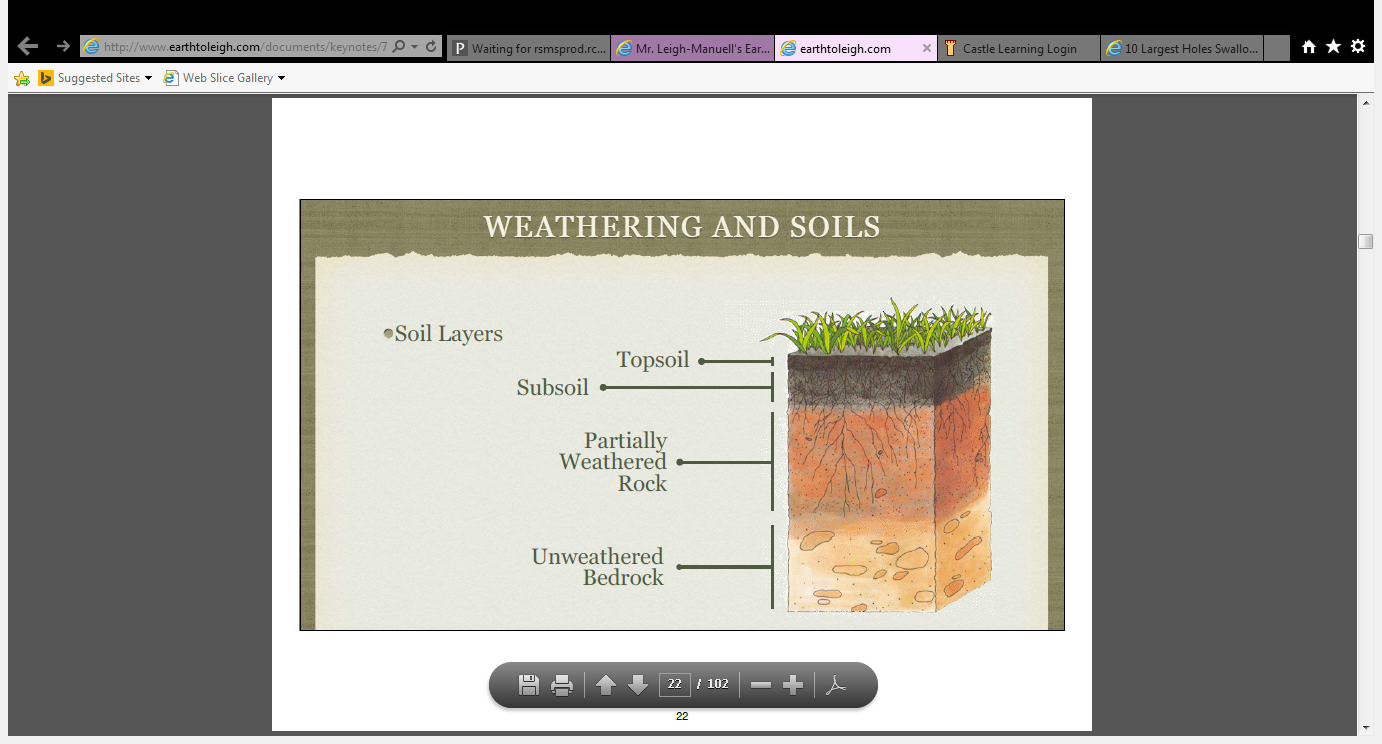 Questions?
Topic 2: Erosion & Deposition
Essential Question: How are sediments moved & placed in a new location?
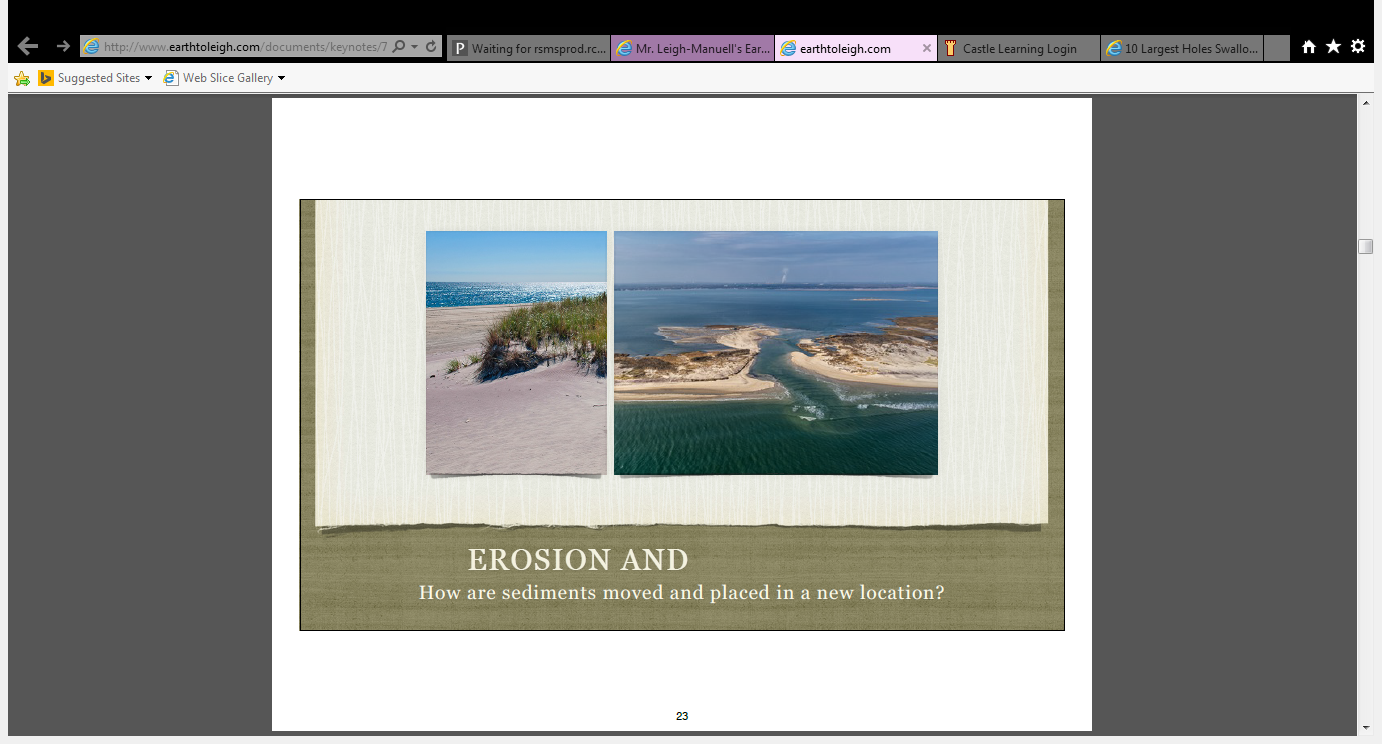 Topic 2: Erosion & Deposition
After rocks are broken up from weathering, they need to be moved
Erosion: process where particles are transported as sediment
Over time erosion helps shape and lower all surface features
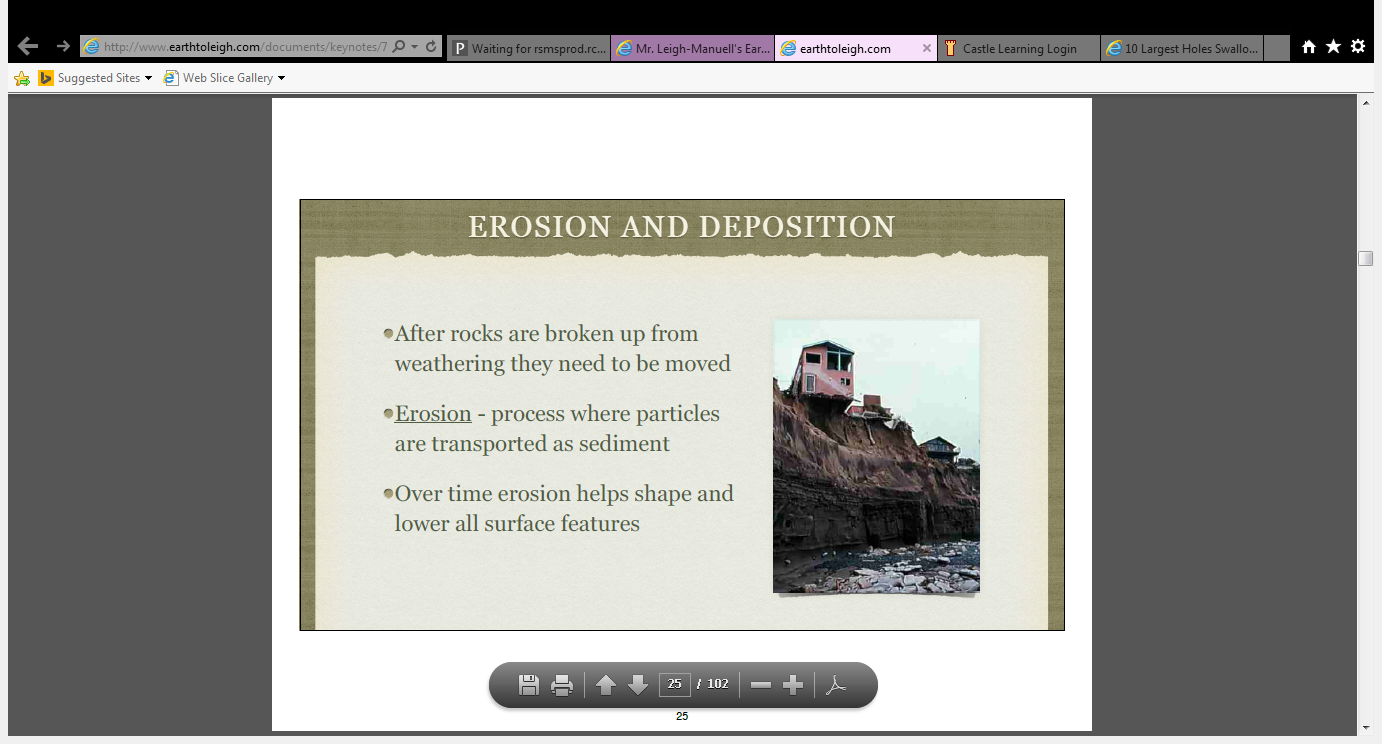 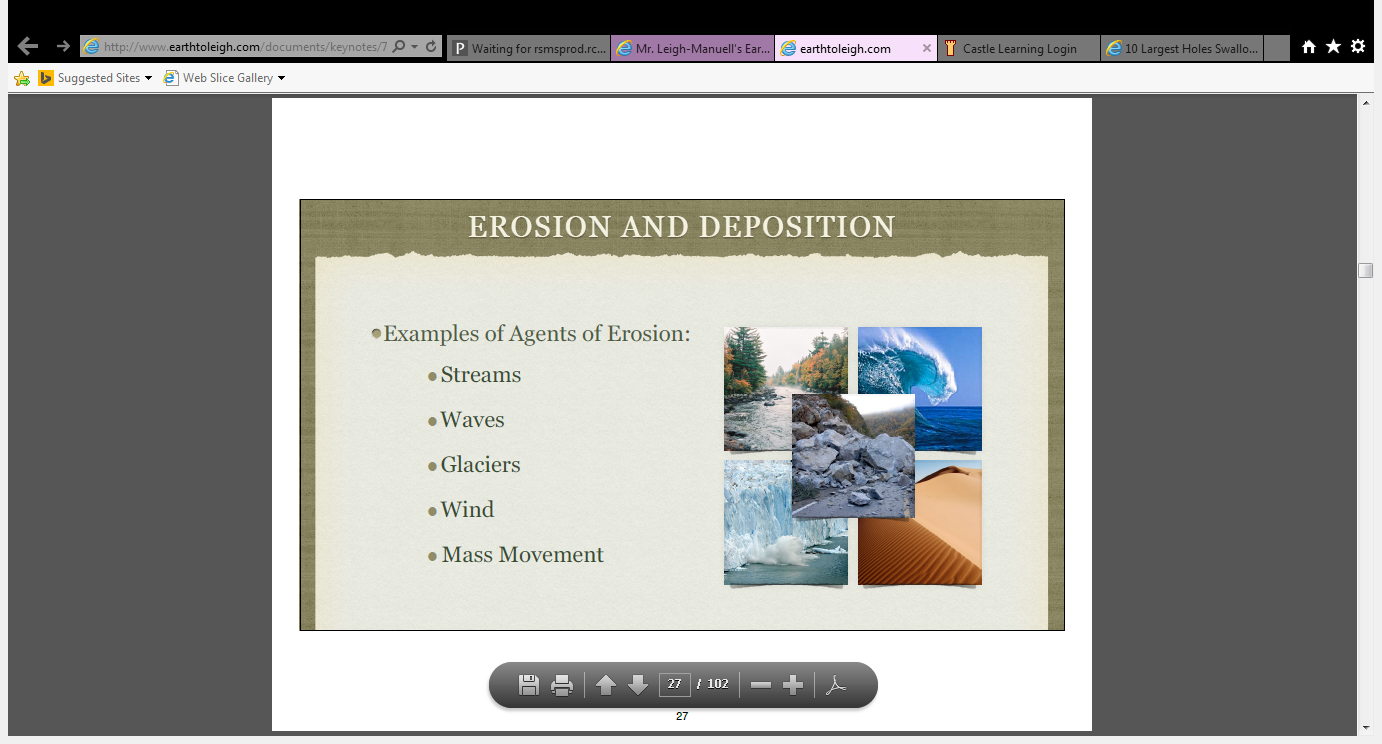 Topic 2: Erosion & Deposition
Agents of Erosion: forces set in motion by gravity that cause sediments to move
Examples of Agents of Erosion:
Streams
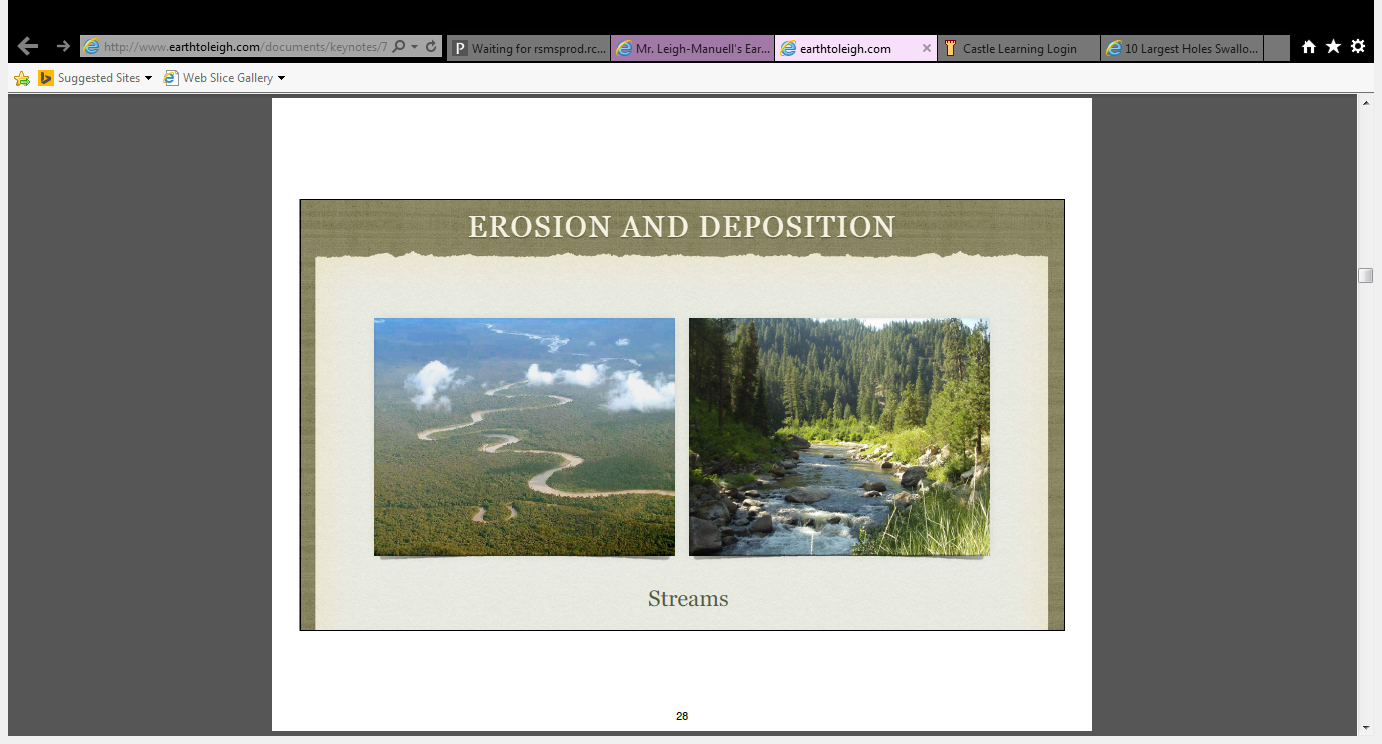 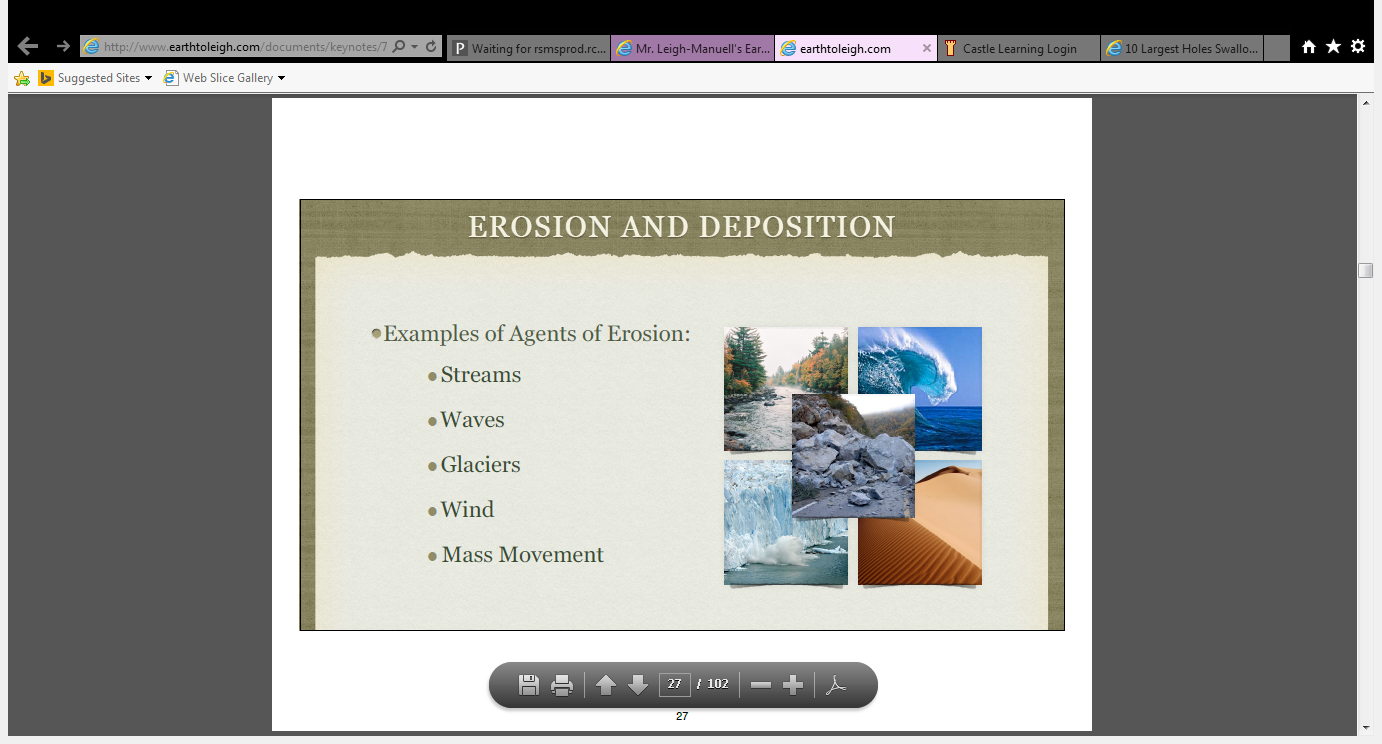 Topic 2: Erosion & Deposition
Examples of Agents of Erosion:
Waves
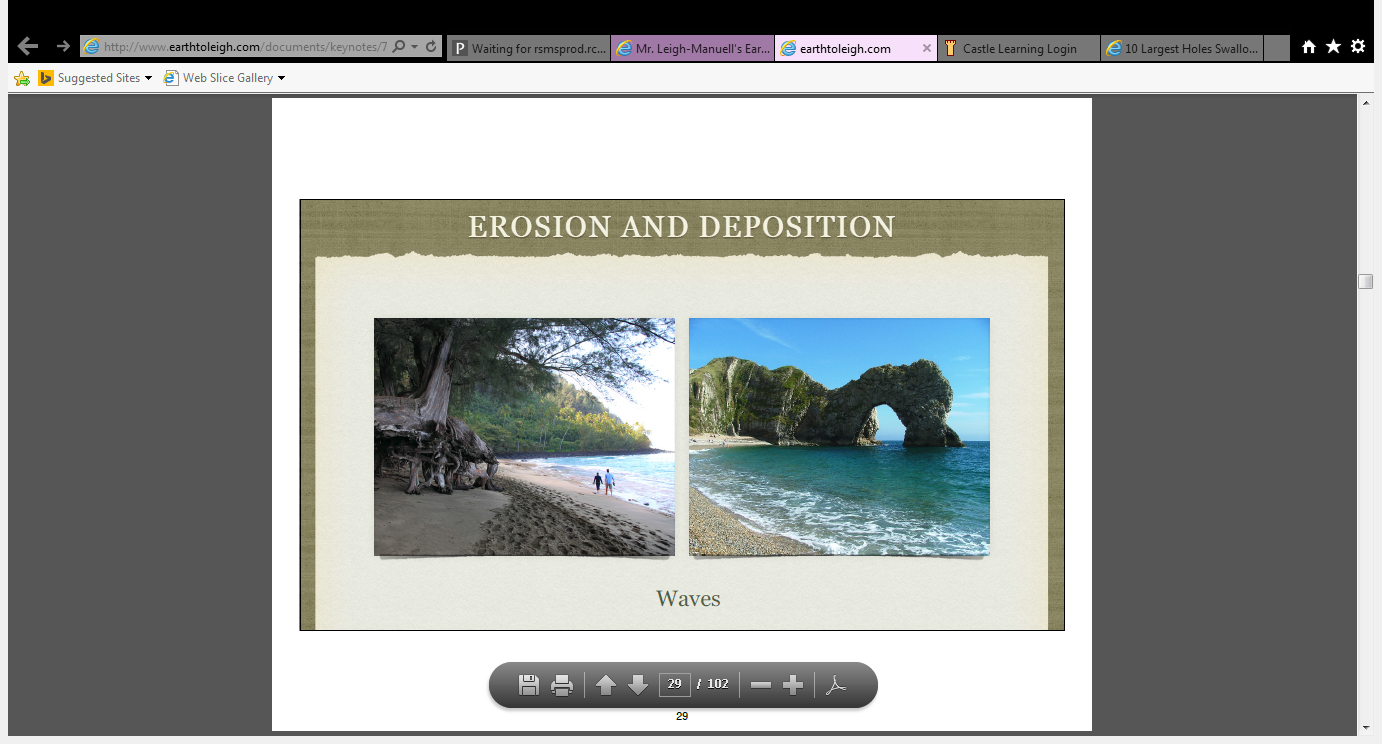 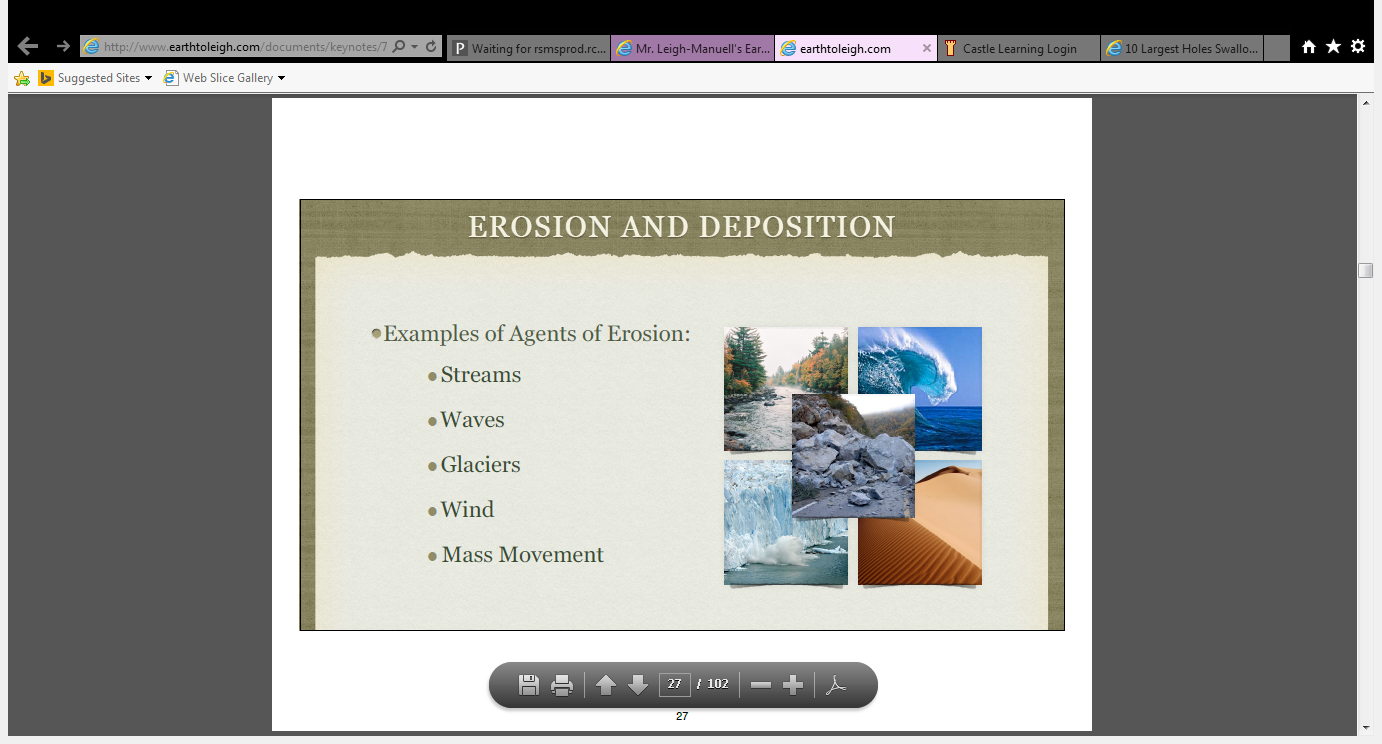 Topic 2: Erosion & Deposition
Examples of Agents of Erosion:
Glaciers
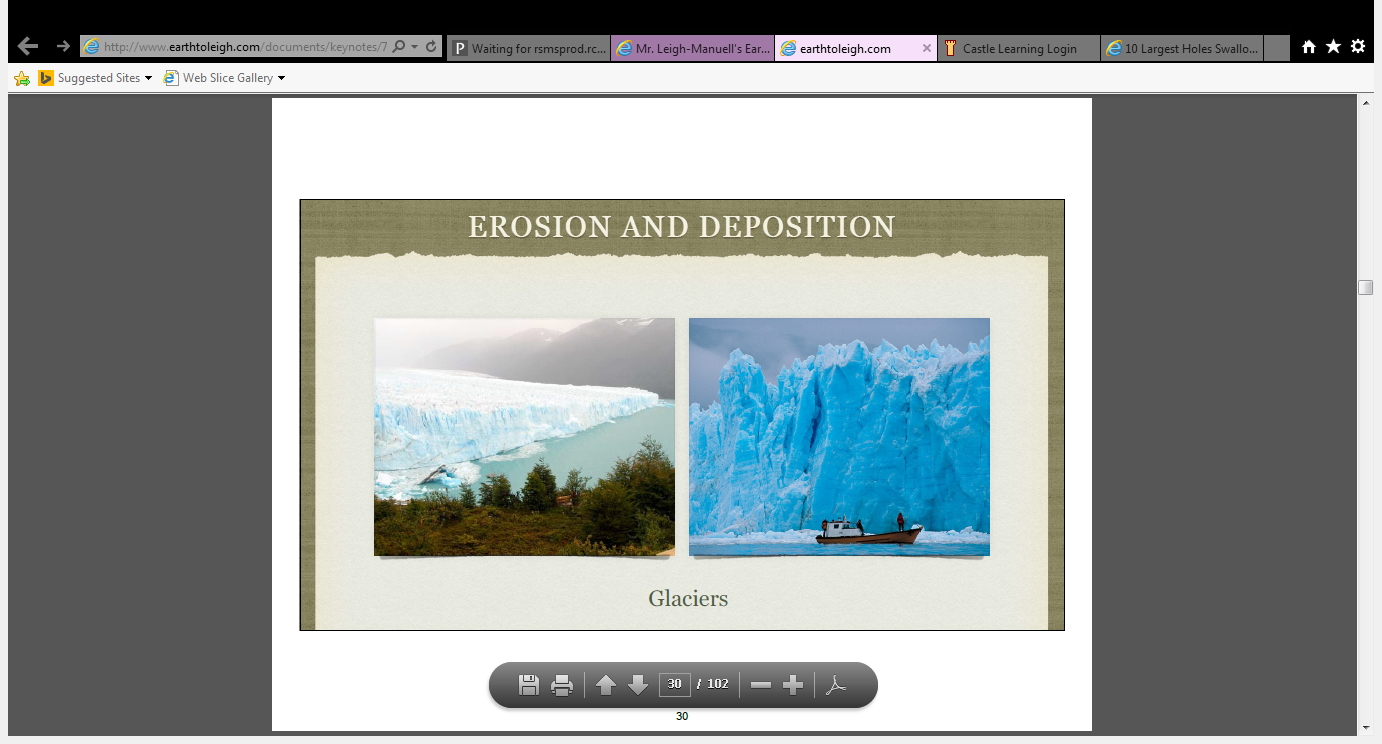 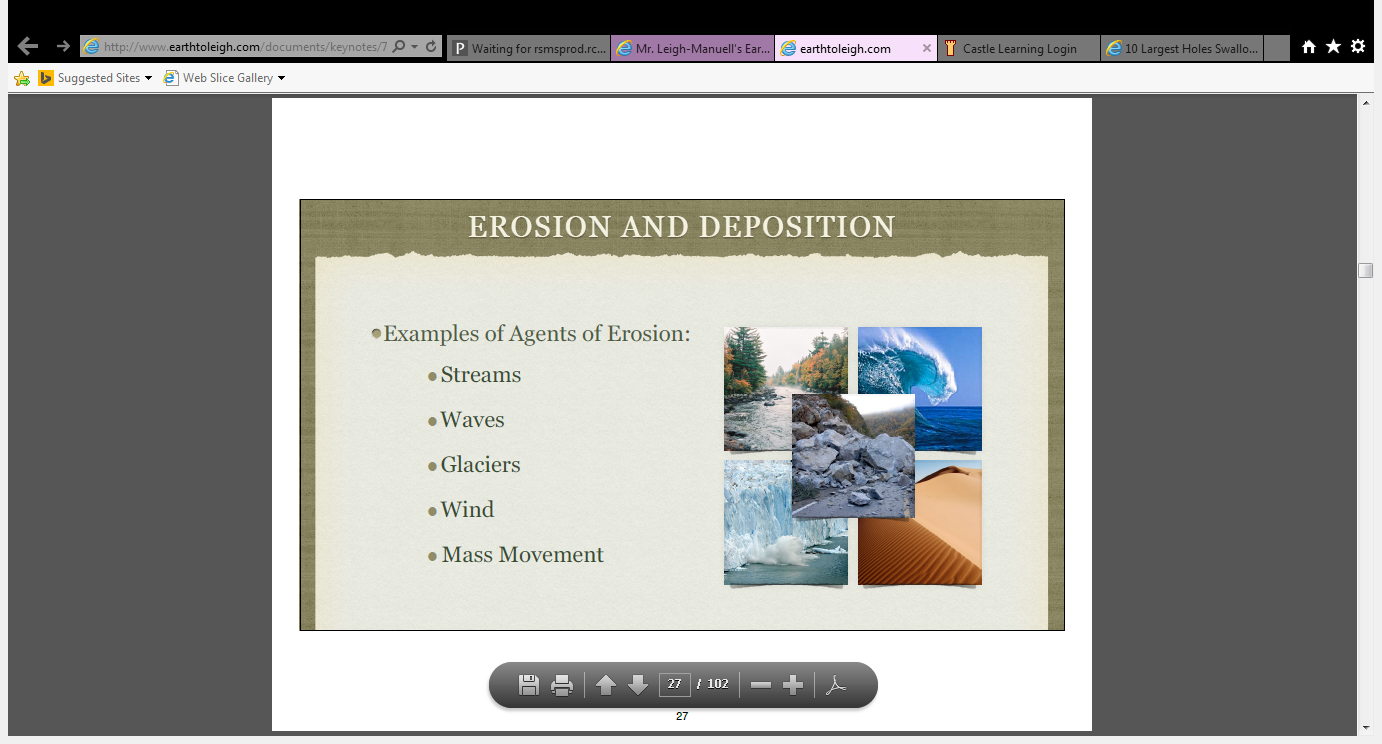 Topic 2: Erosion & Deposition
Examples of Agents of Erosion:
Wind
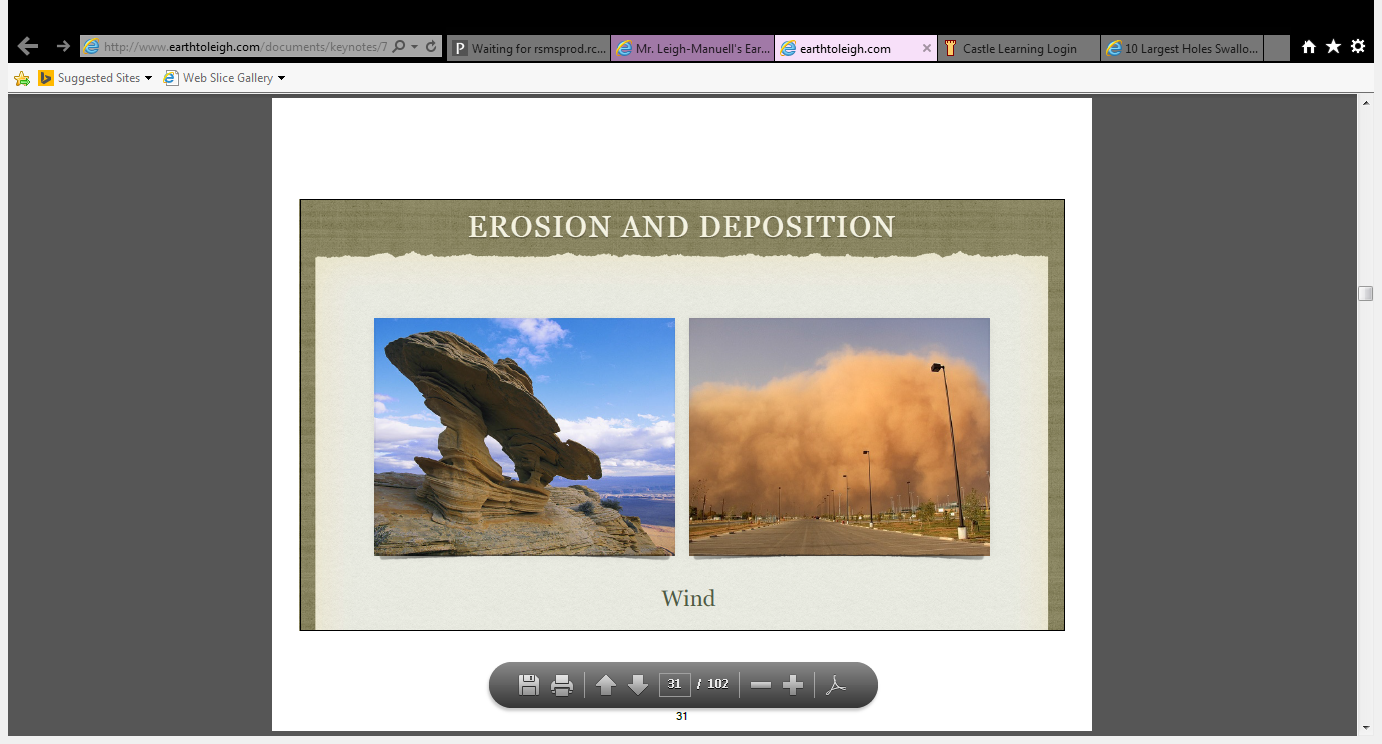 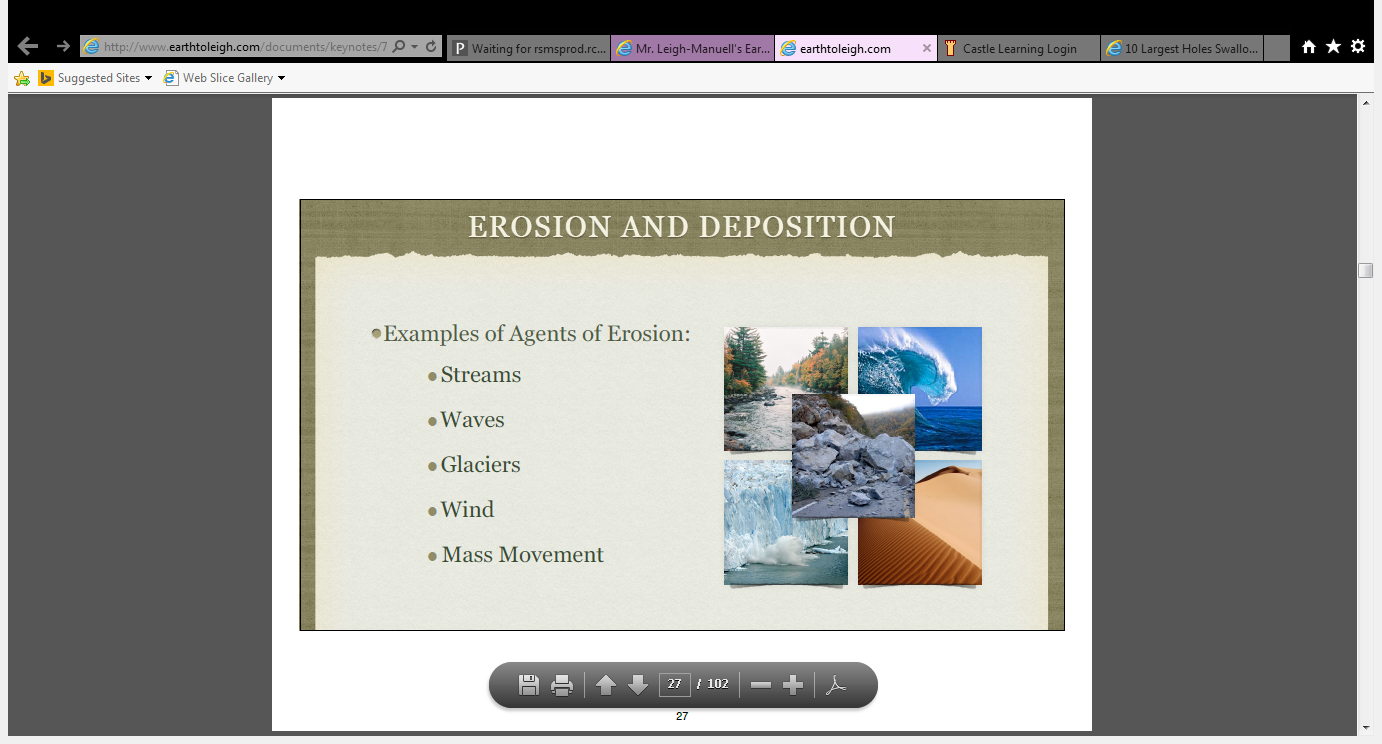 Topic 2: Erosion & Deposition
Examples of Agents of Erosion:
Mass Movement
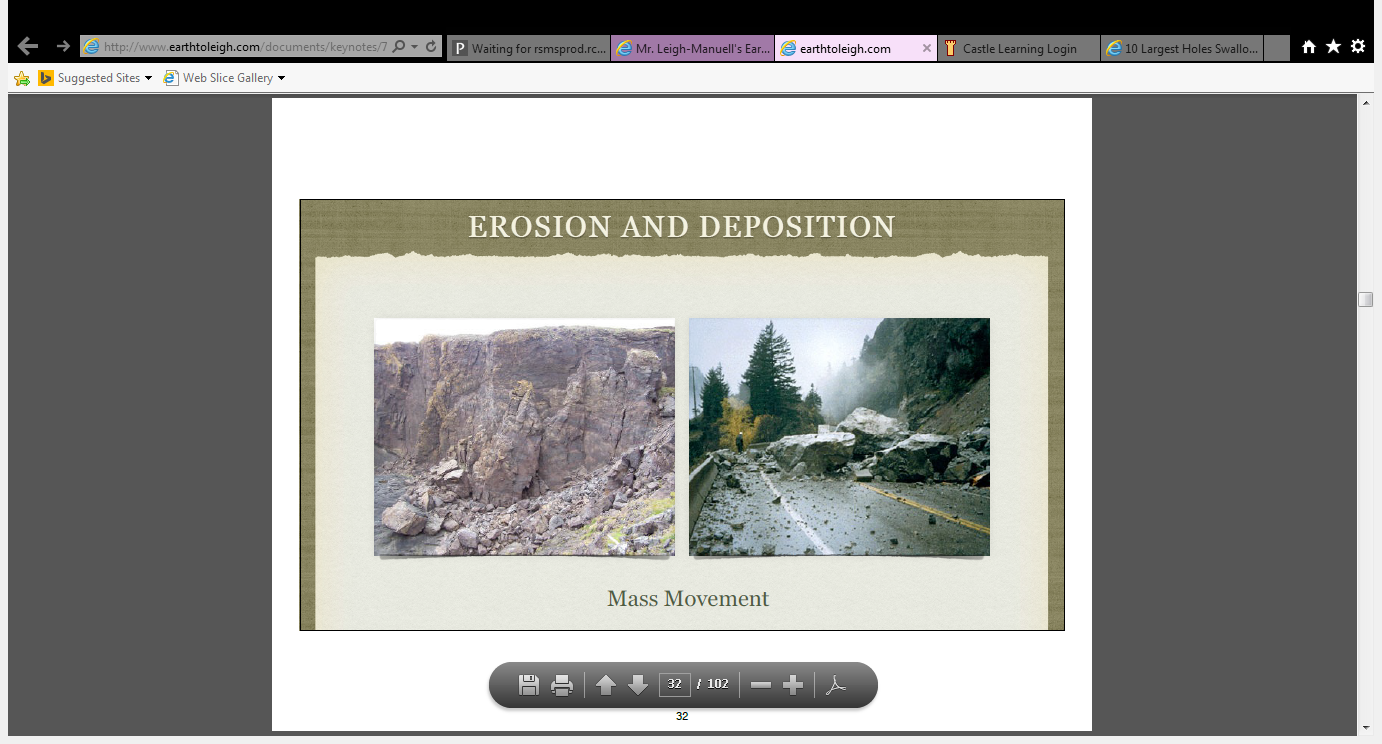 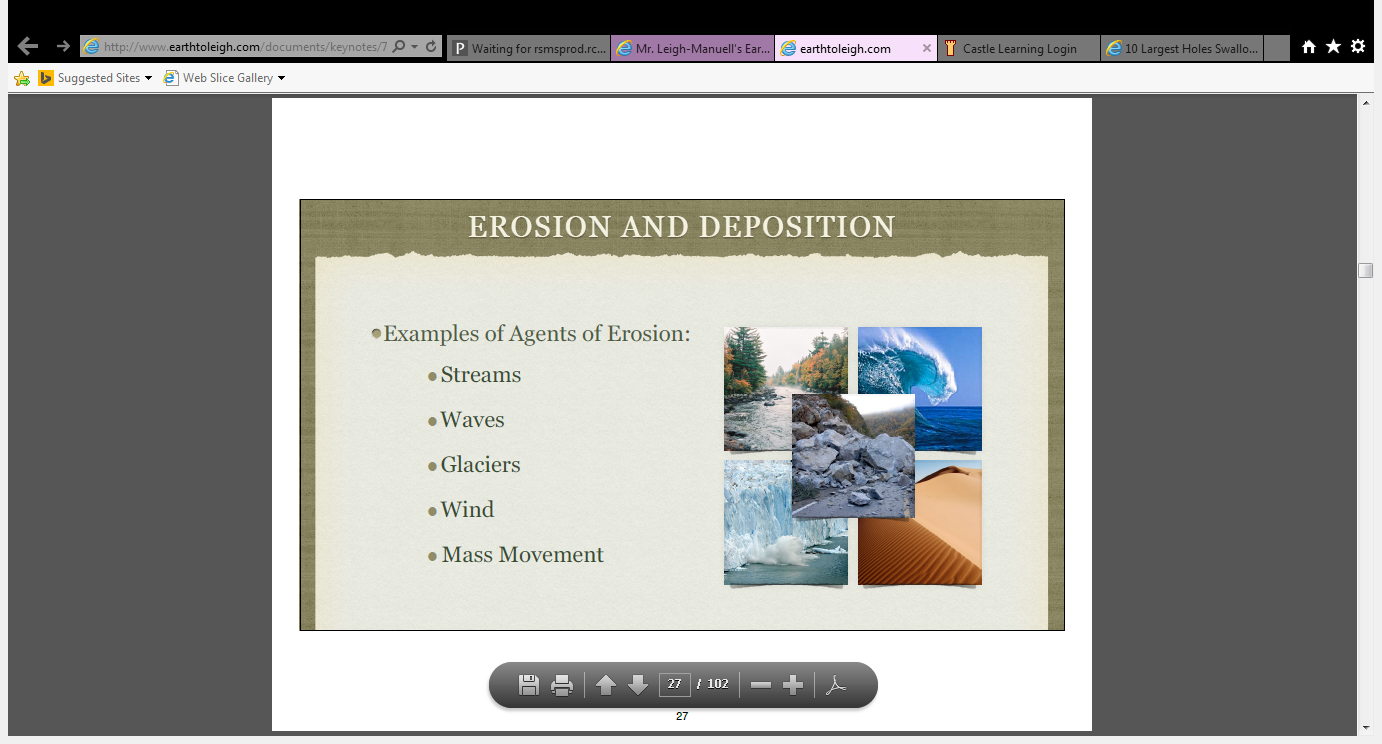 Topic 2: Erosion & Deposition
Gravity: Plays a DIRECT role!
Force behind most agents of erosion
Causes rivers to flow, ice to move, and rocks to slide
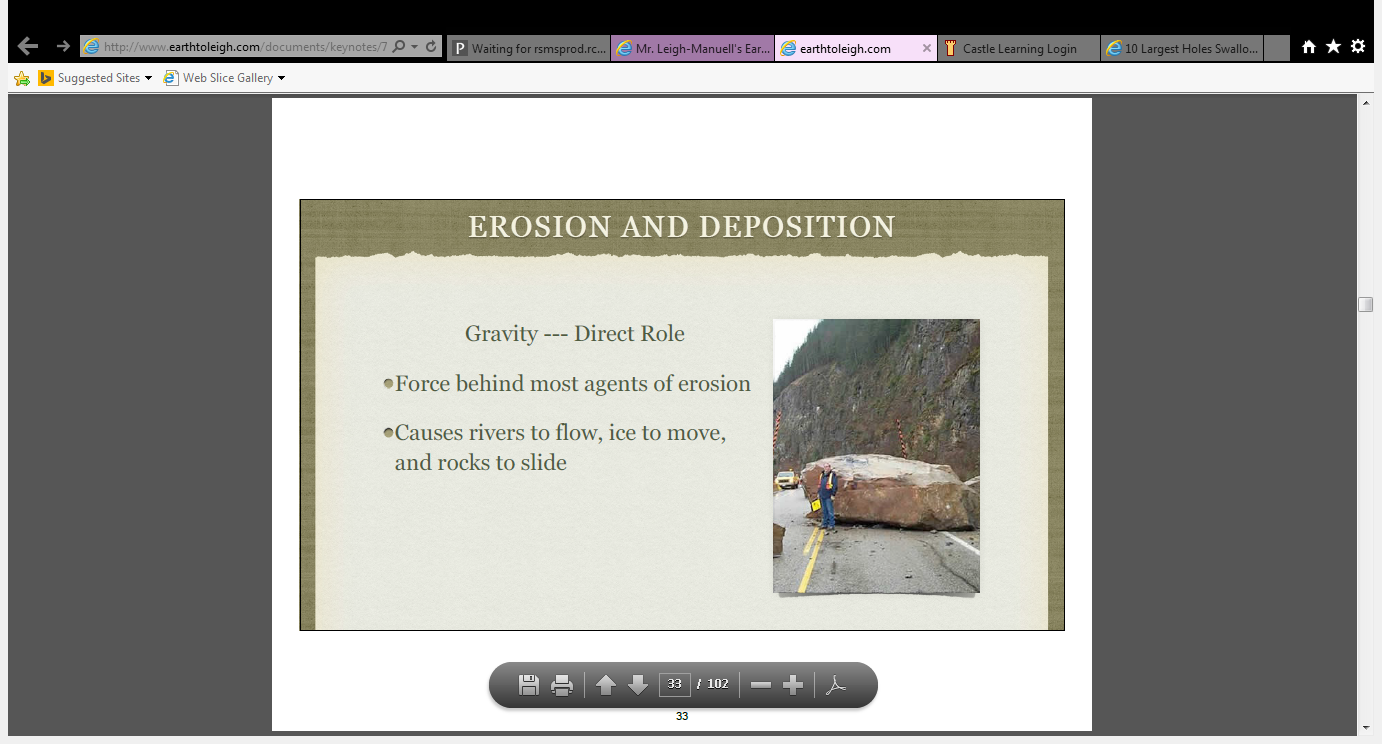 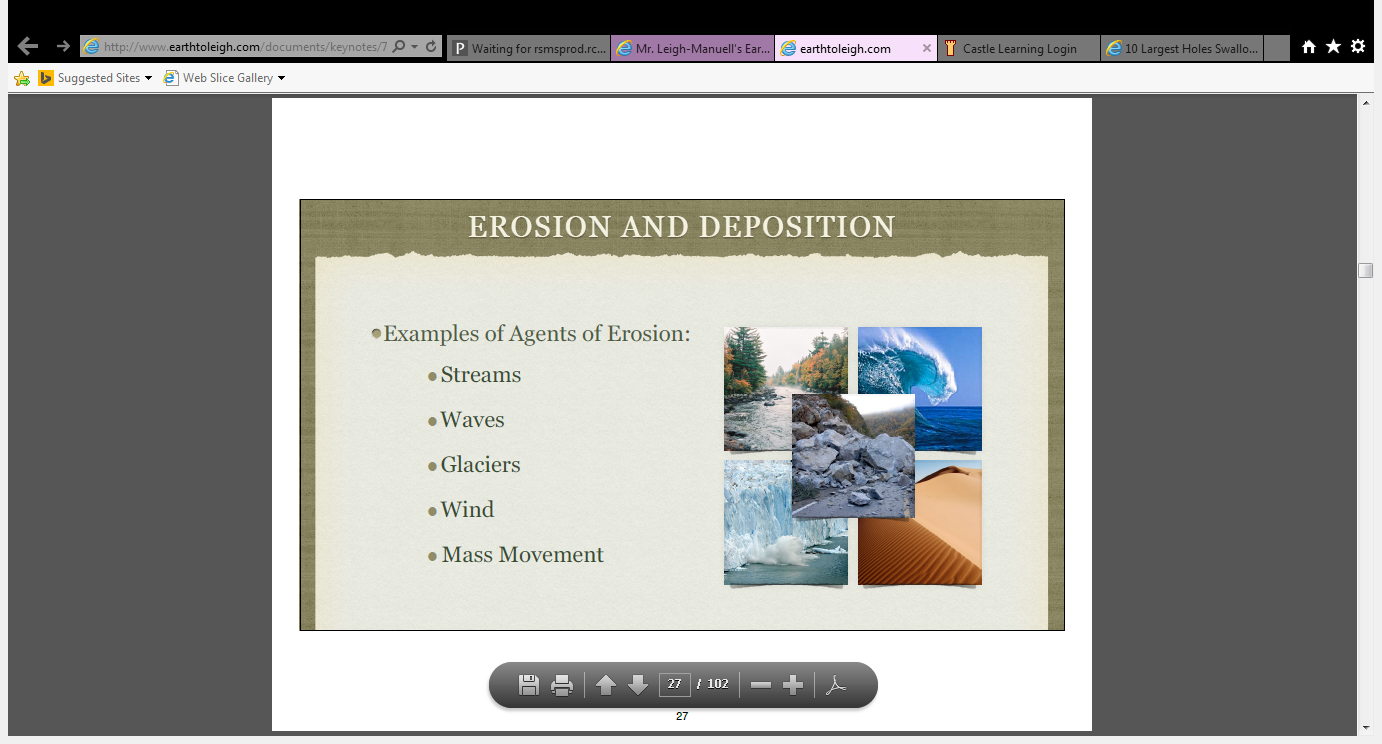 Topic 2: Erosion & Deposition
The Sun: Plays an INDIRECT role!
Drives the water cycle which produces rain and ice
Fuels winds and drives ocean currents
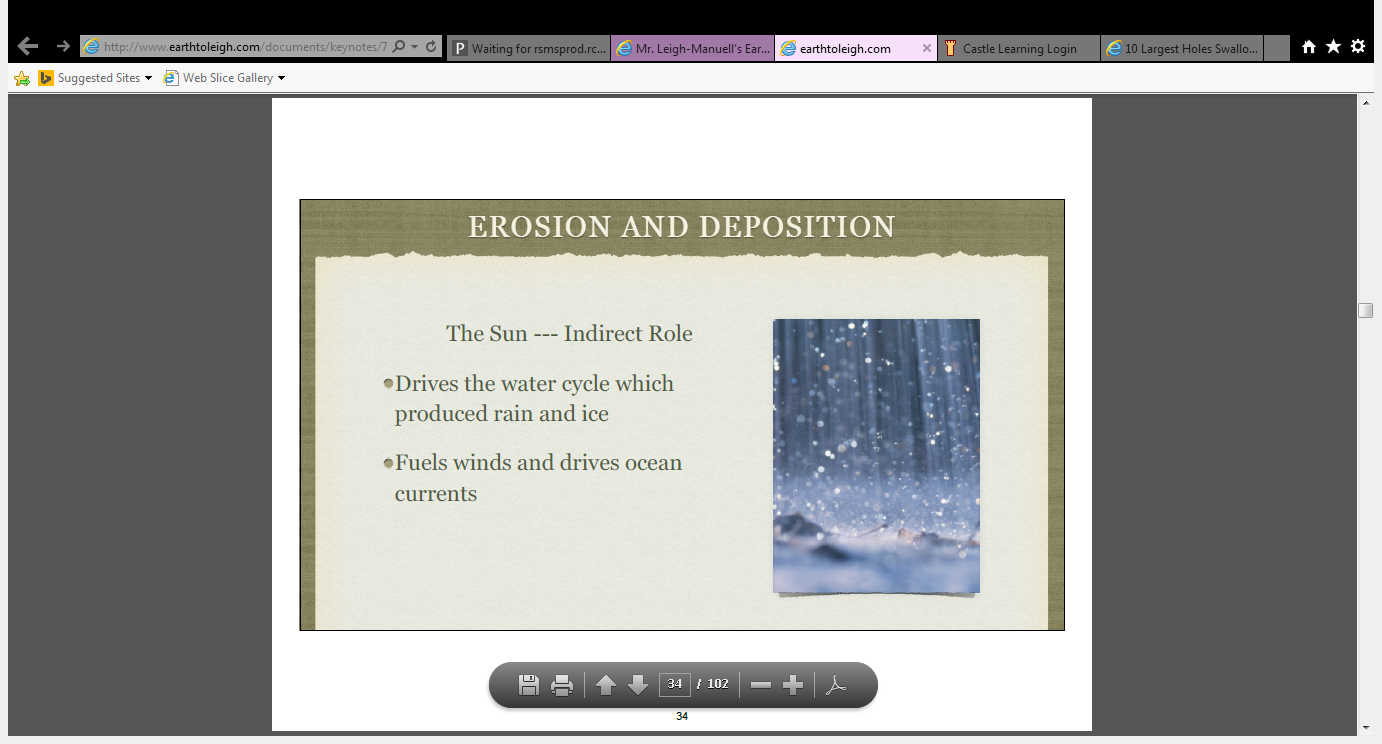 Topic 2: Erosion & Deposition
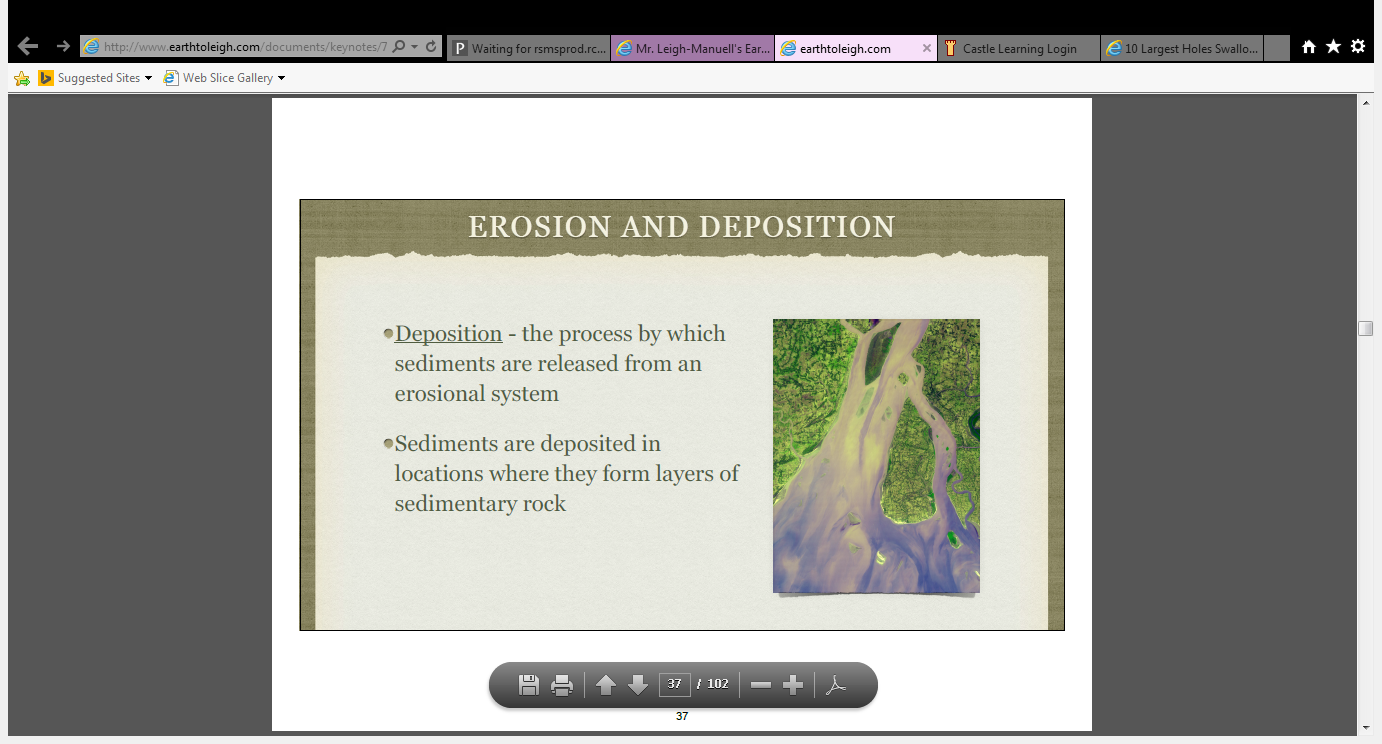 Deposition: process by which sediments are deposited after being eroded away
Sediments are deposited in locations where they form (horizontal) layers of sedimentary rocks
Topic 2: Erosion & Deposition
The sediment determines how fast they are deposited
Size: larger sediments will settle
faster
Shape: rounder sediments settle
faster 
Density: more dense sediments settle
faster
Topic 2: Erosion & Deposition
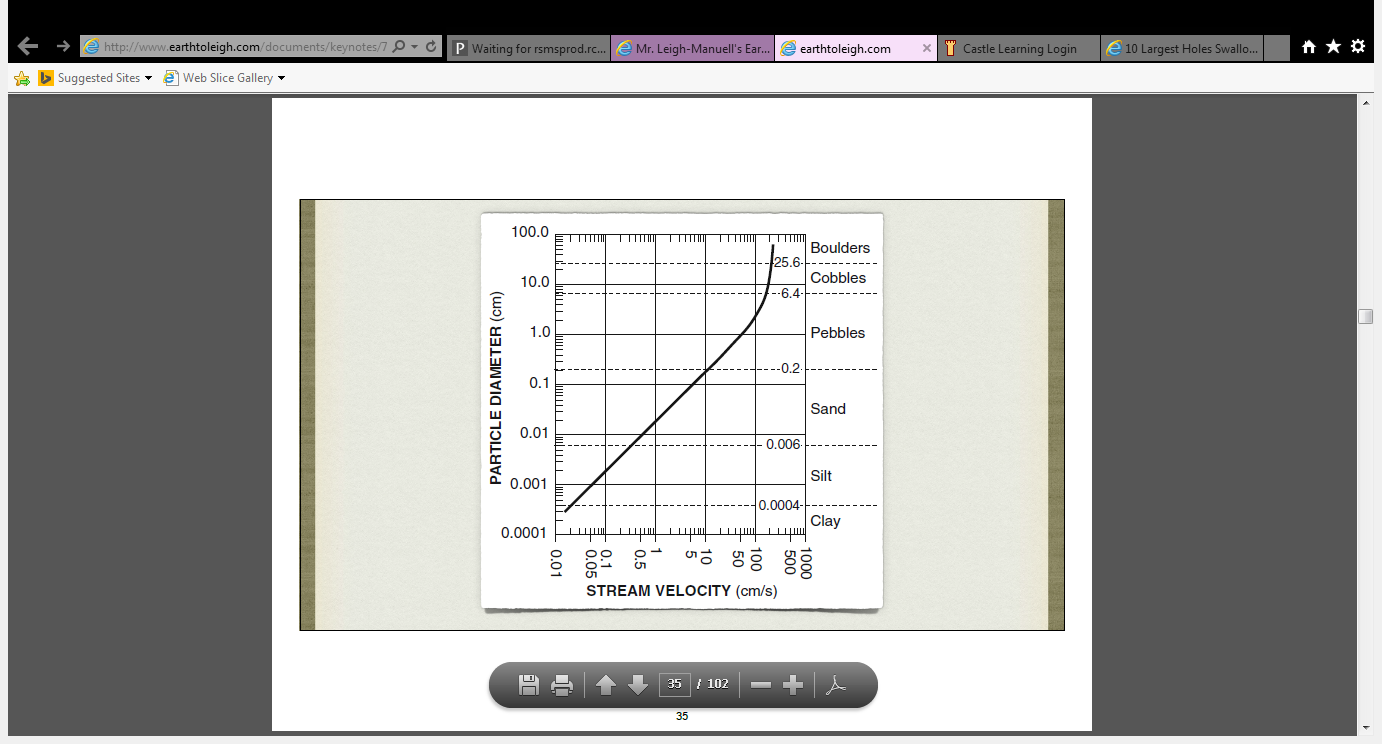 ESRT Pg. 6:
How size & stream
velocity affect
deposition
rate
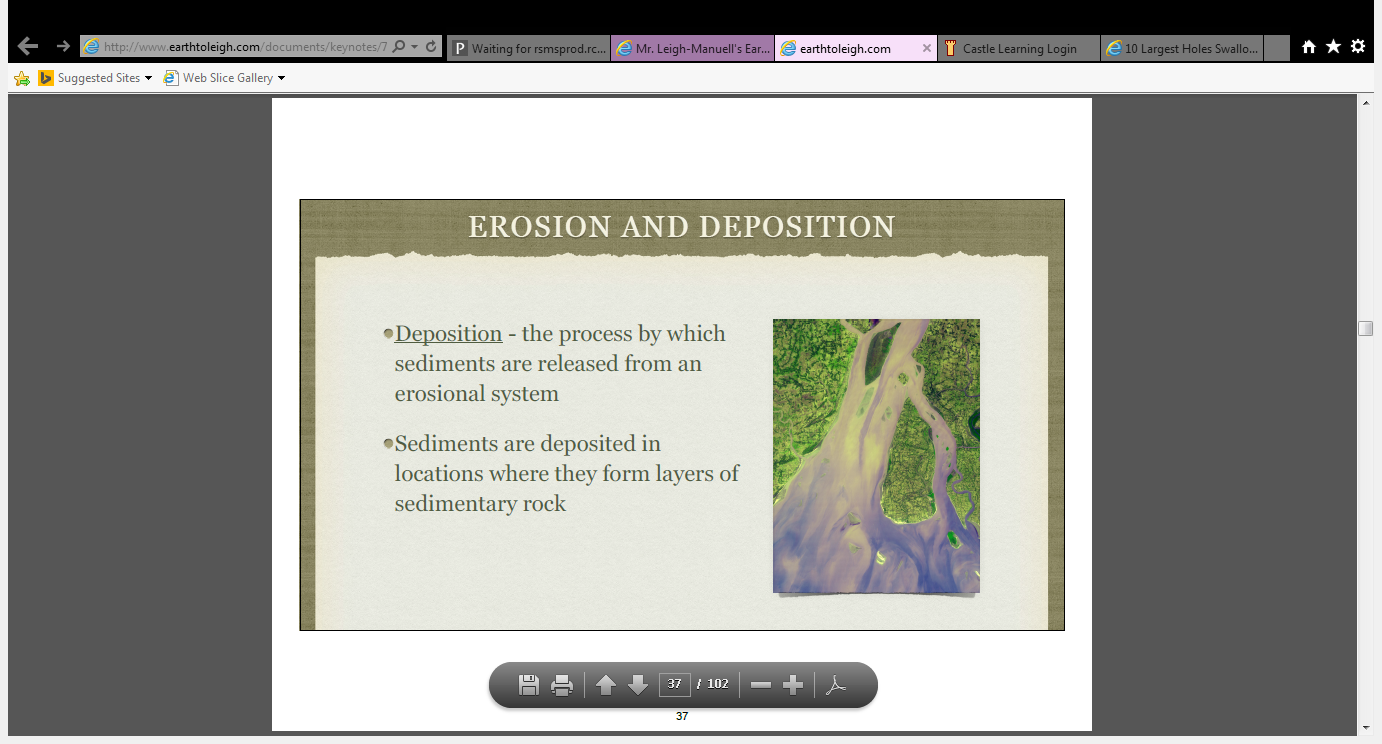 Topic 2: Erosion & Deposition
Sorted Sediment: layers of sediment that are similar in size, shape or density
Example: deposition from a stream
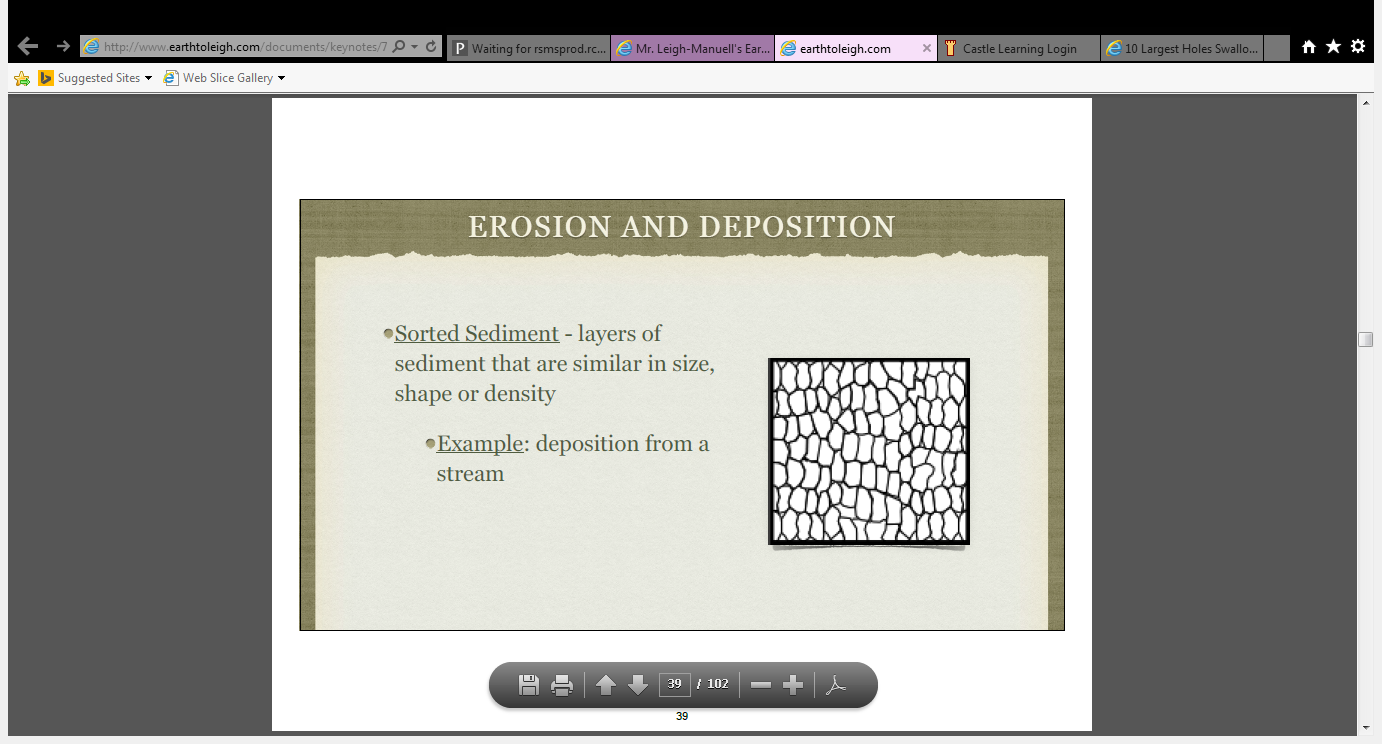 Topic 2: Erosion & Deposition
Unsorted Sediment: layers of sediment that are mixed in size, shape or density
Example: deposition from a glacier
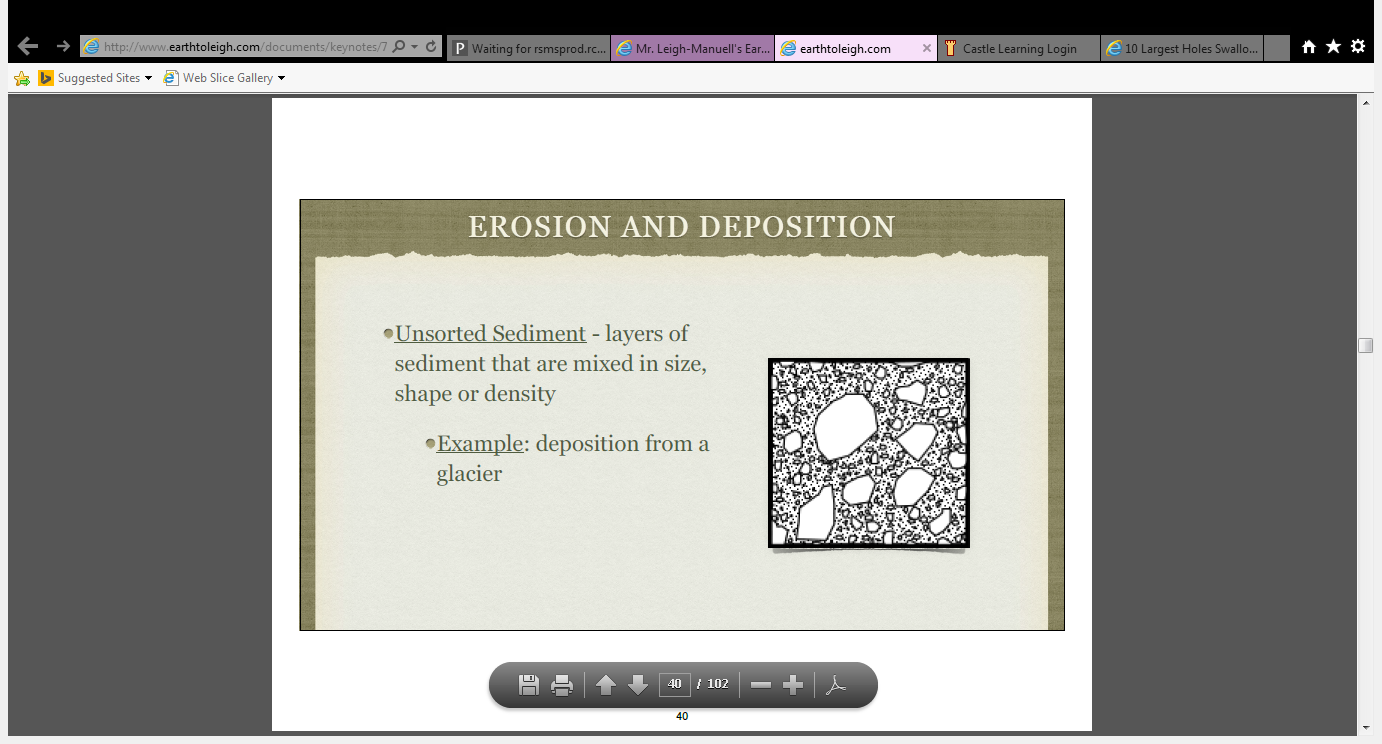 Topic 2: Erosion & Deposition
Horizontal Sorting: when the velocity of wind or water gradually decreases, particle size, roundness, and density gradually decrease as you move farther away
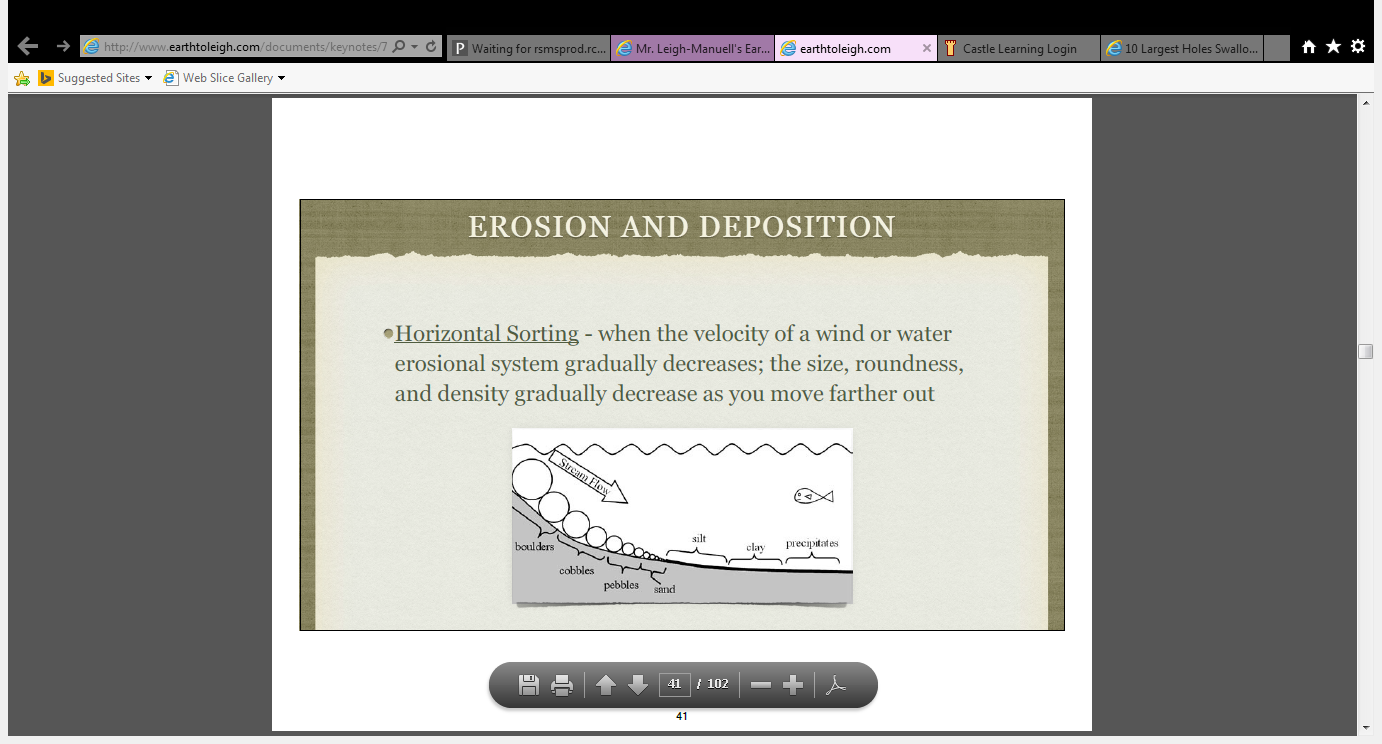 Topic 2: Erosion & Deposition
Vertical Sorting: larger or more dense sediments settle to the bottom first, followed by sediments with decreasing size and density
Example: as a stream slows down throughout the year, it can no longer transport larger material and begins to deposit the sediments according to size order
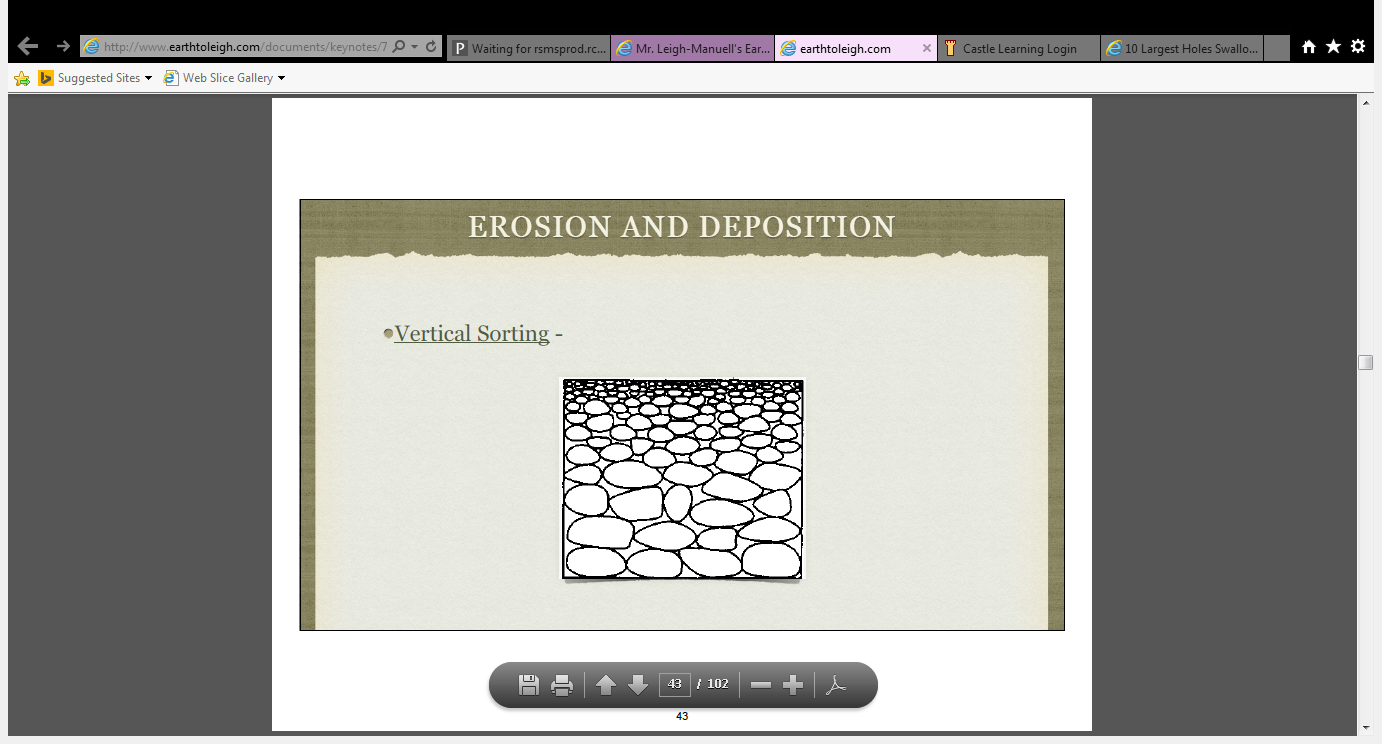 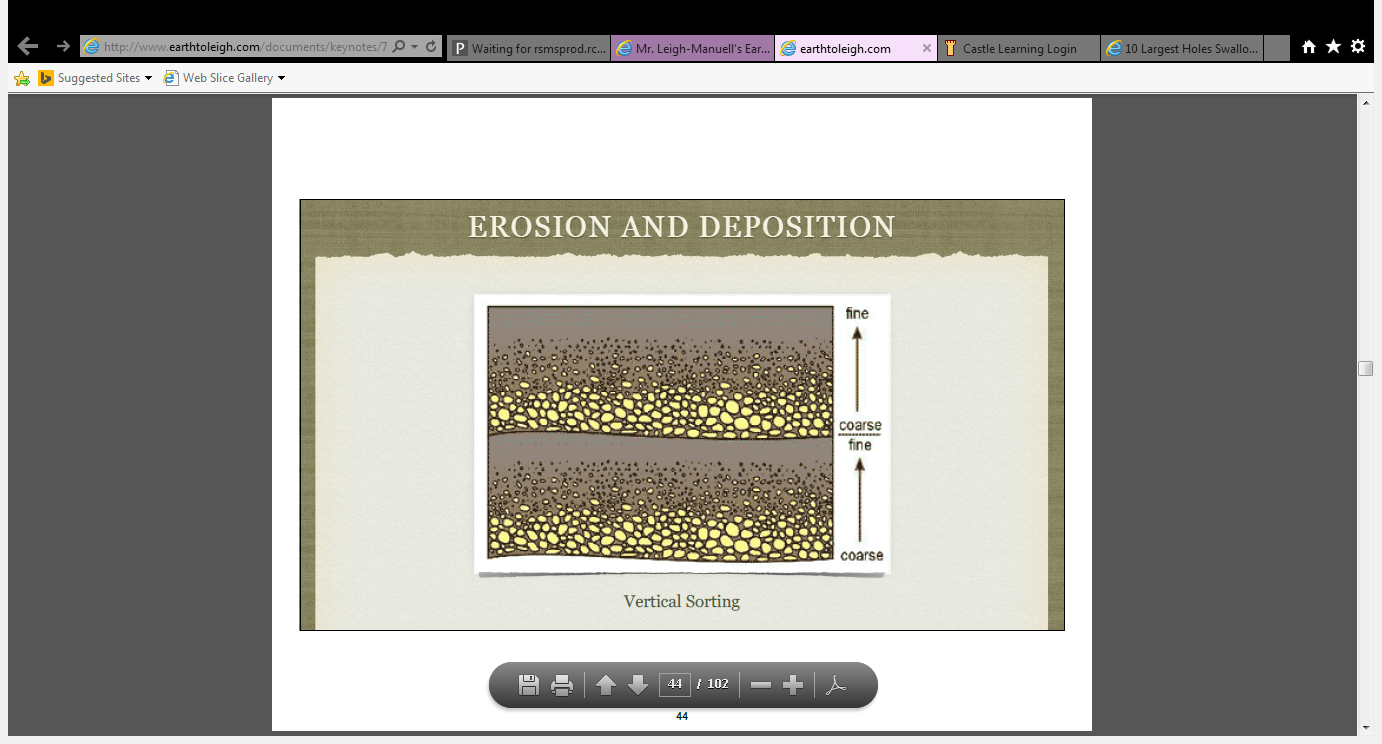 Questions?
Topic 3: Running Water
Essential Question: How does running water help shape our Earth?
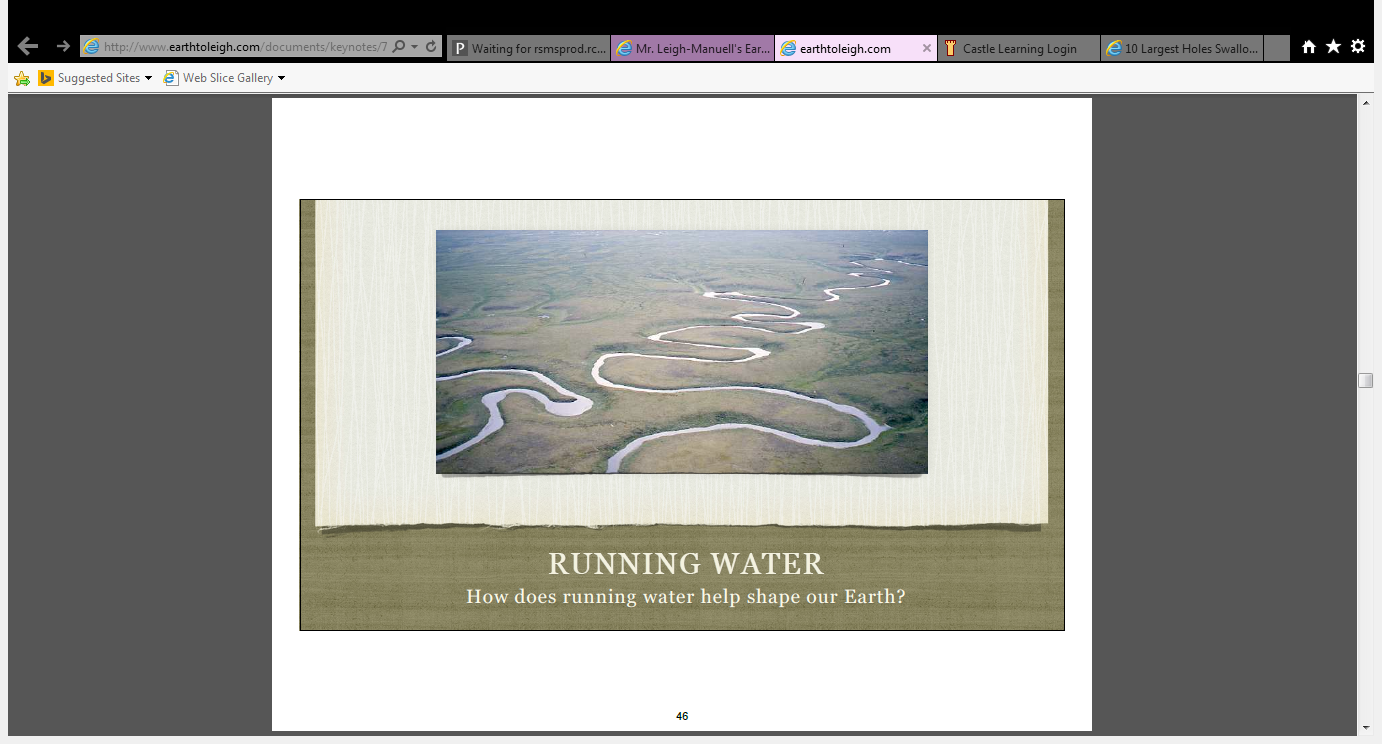 Topic 3: Running Water
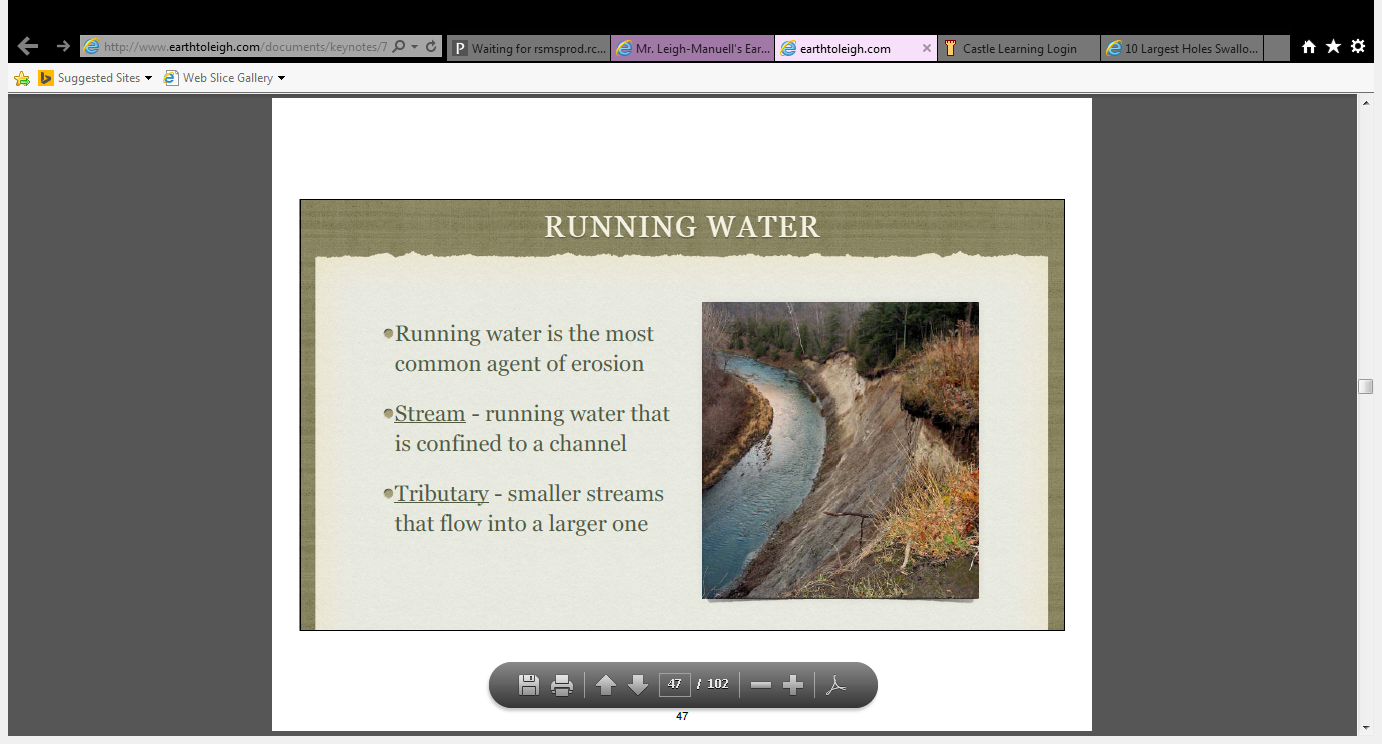 Running water is the most common agent of erosion
Stream: running water that is confined to a channel
Tributary: smaller streams that flow into a larger one
Topic 3: Running Water
Flood Plain: nearly level plain that borders a river
Levee: mound of sediment that runs parallel to a river & prevents flooding
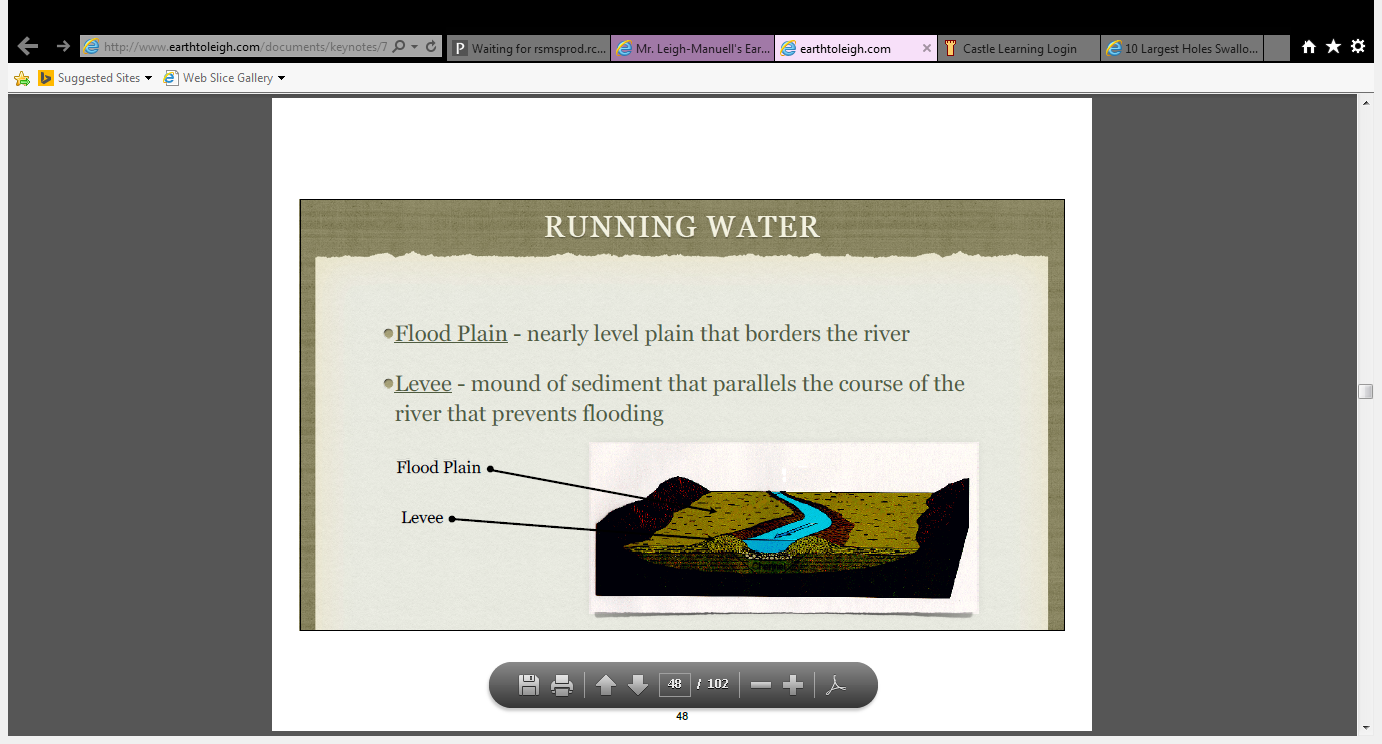 Topic 3: Running Water
Streams carry sediments in various ways:
As dissolved minerals in solution
As solid particles suspended in water
Larger particles are usually carried by rolling, bouncing, or sliding along the stream bottom
Topic 3: Running Water
Stream Velocity: the speed of the stream
Gradient: slope of the stream
Discharge: amount of water that flows past a given point at a given time
Channel Shape: shape of the bed where the running water is confined
Topic 3: Running Water
Variations in Stream Velocity:
When a stream channel is straight, the greatest velocity is in the middle
When a stream channel curves, the greatest velocity is on the outside of the curve
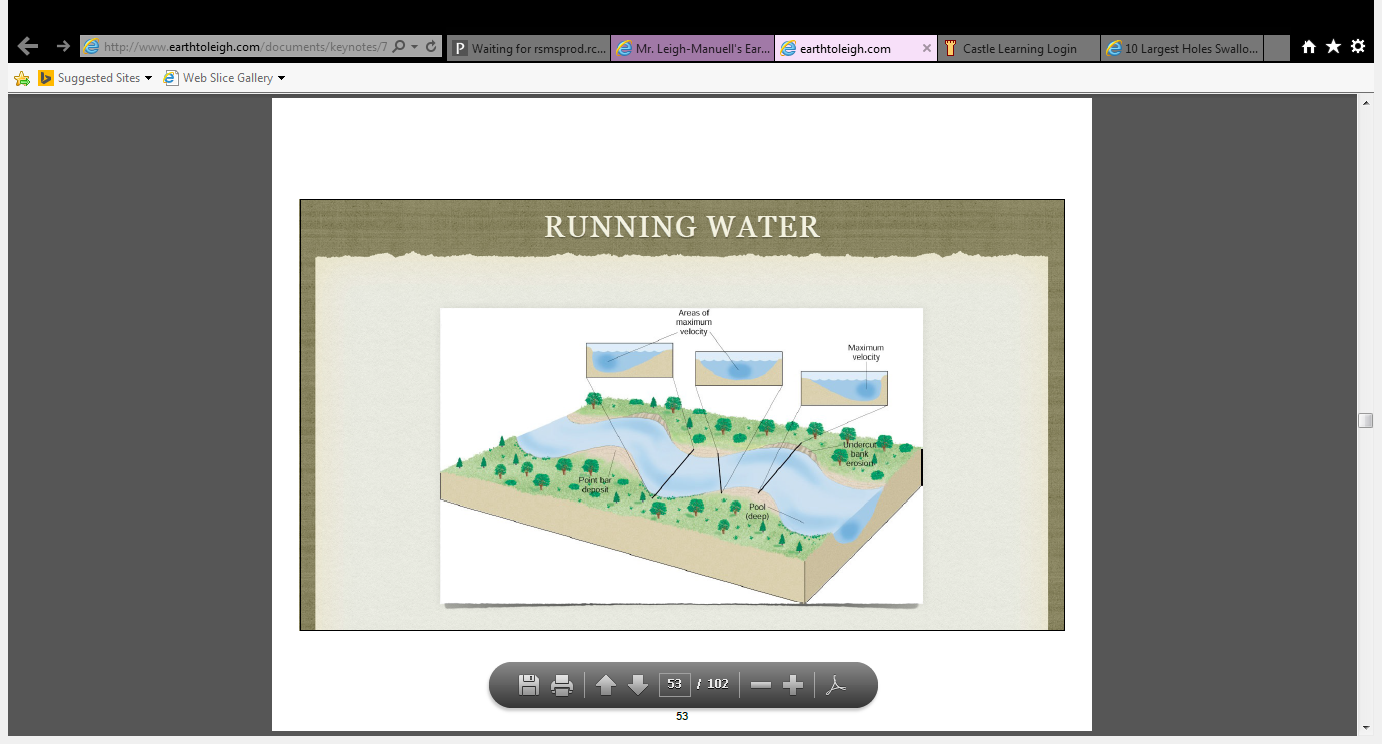 Topic 3: Running Water
Variations in Stream Velocity:
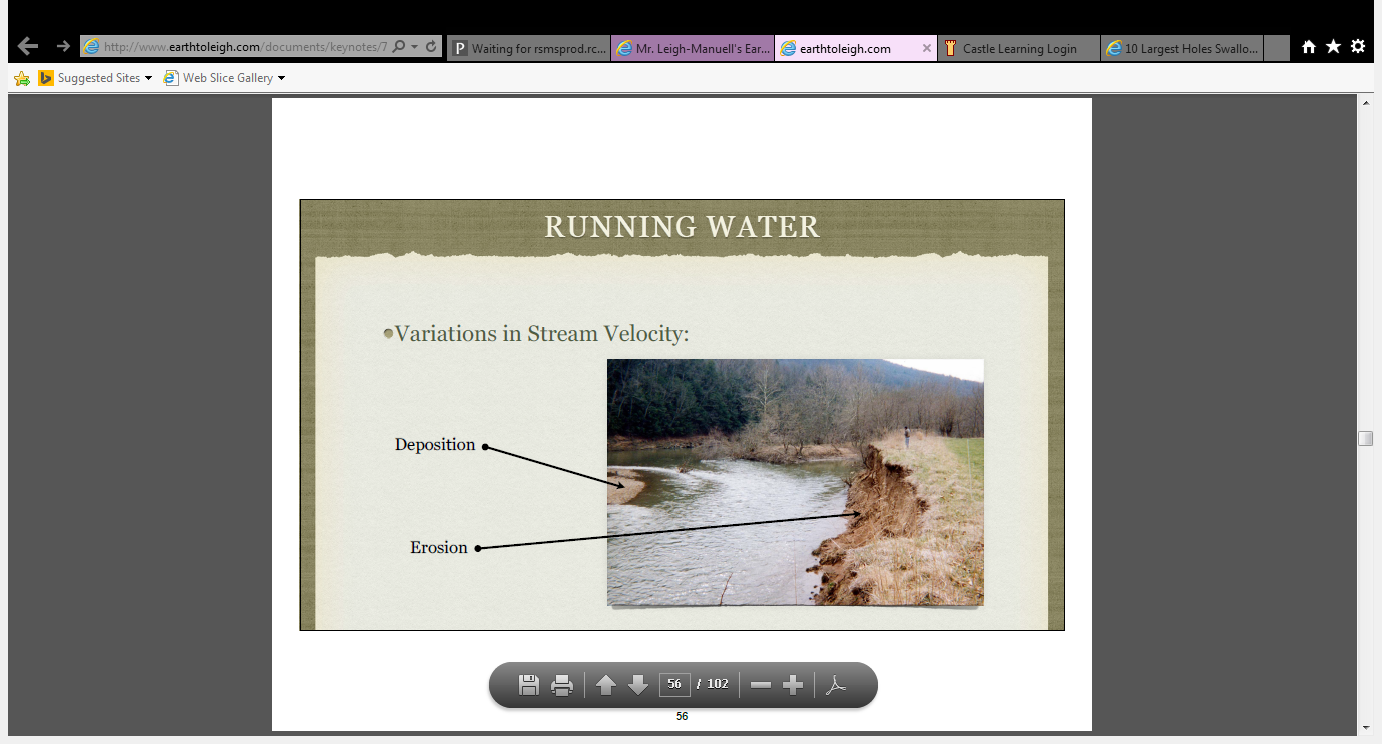 Topic 3: Running Water
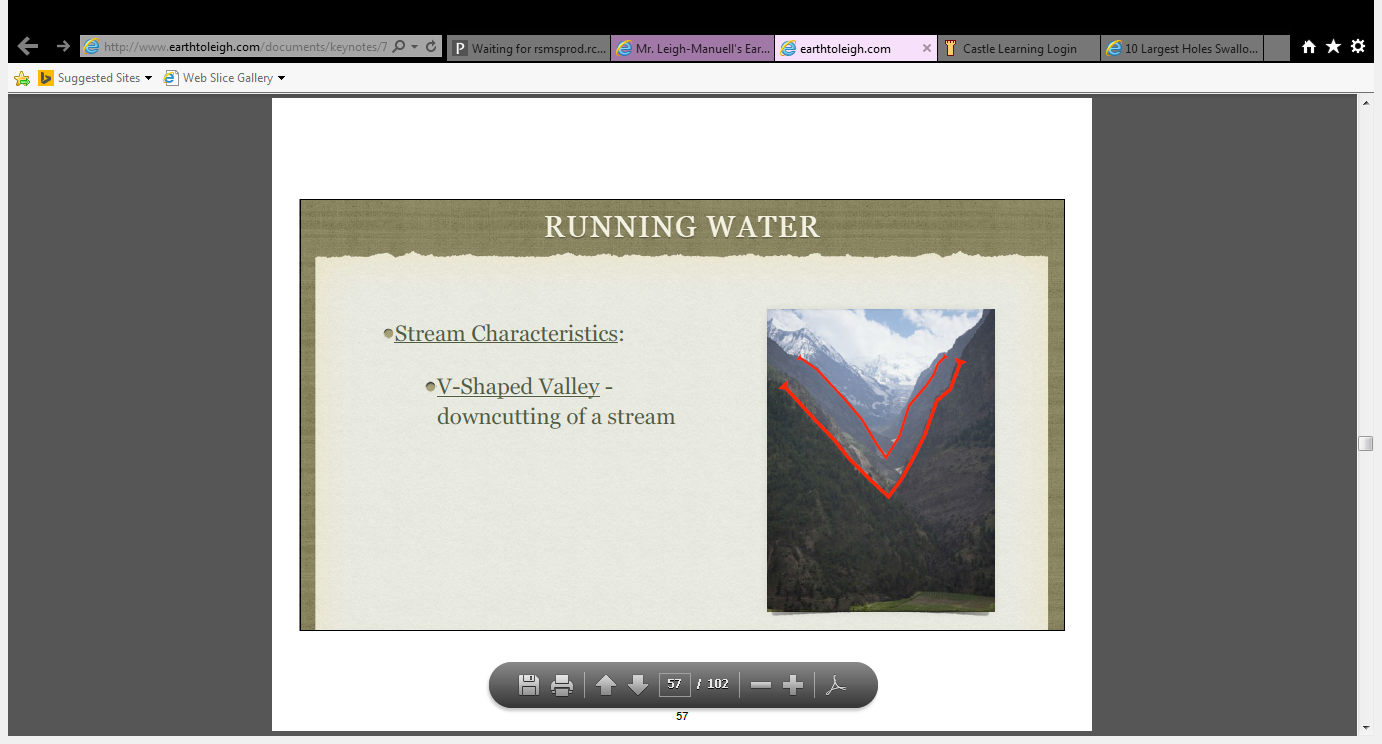 Stream Characteristics
V-shaped Valley: created by the down-cutting of a stream

Meanders: a series of bends created as a stream gets older; may also create oxbow lakes
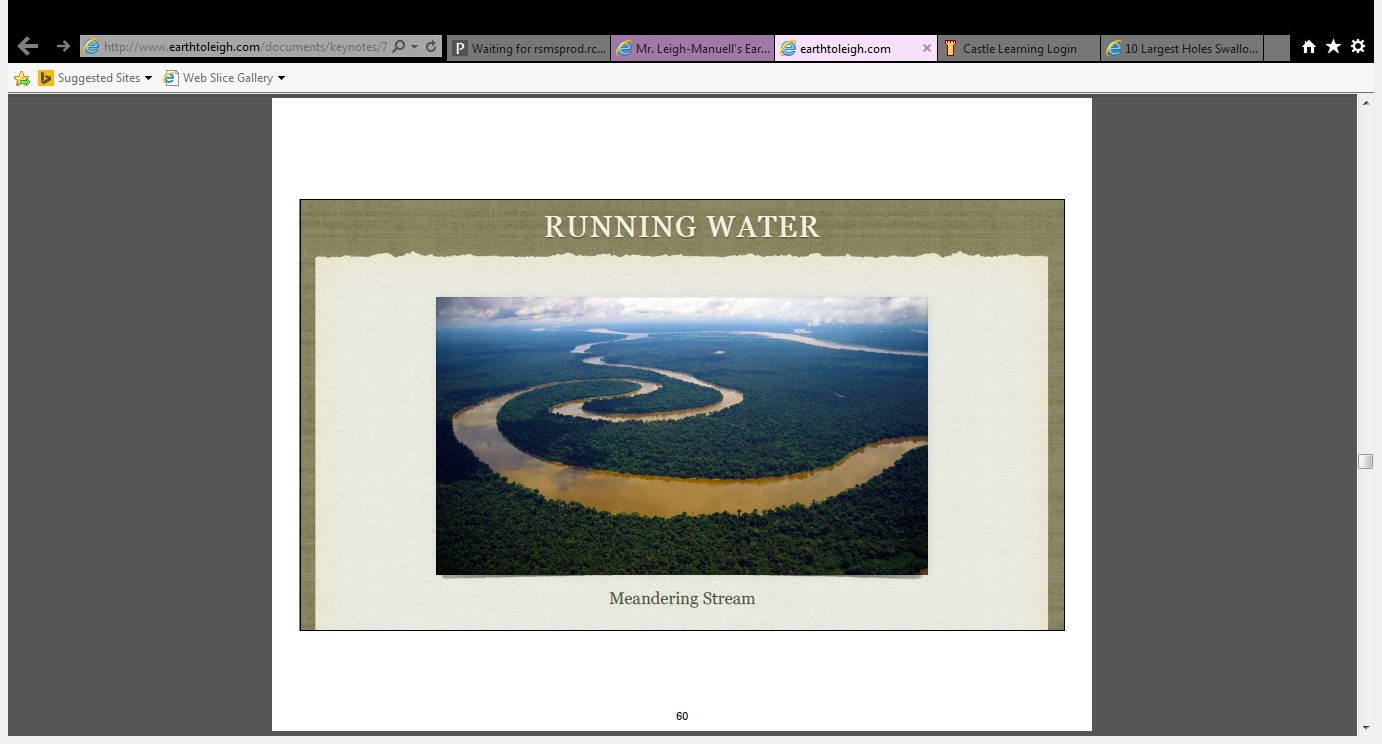 Topic 3: Running Water
Stream Characteristics
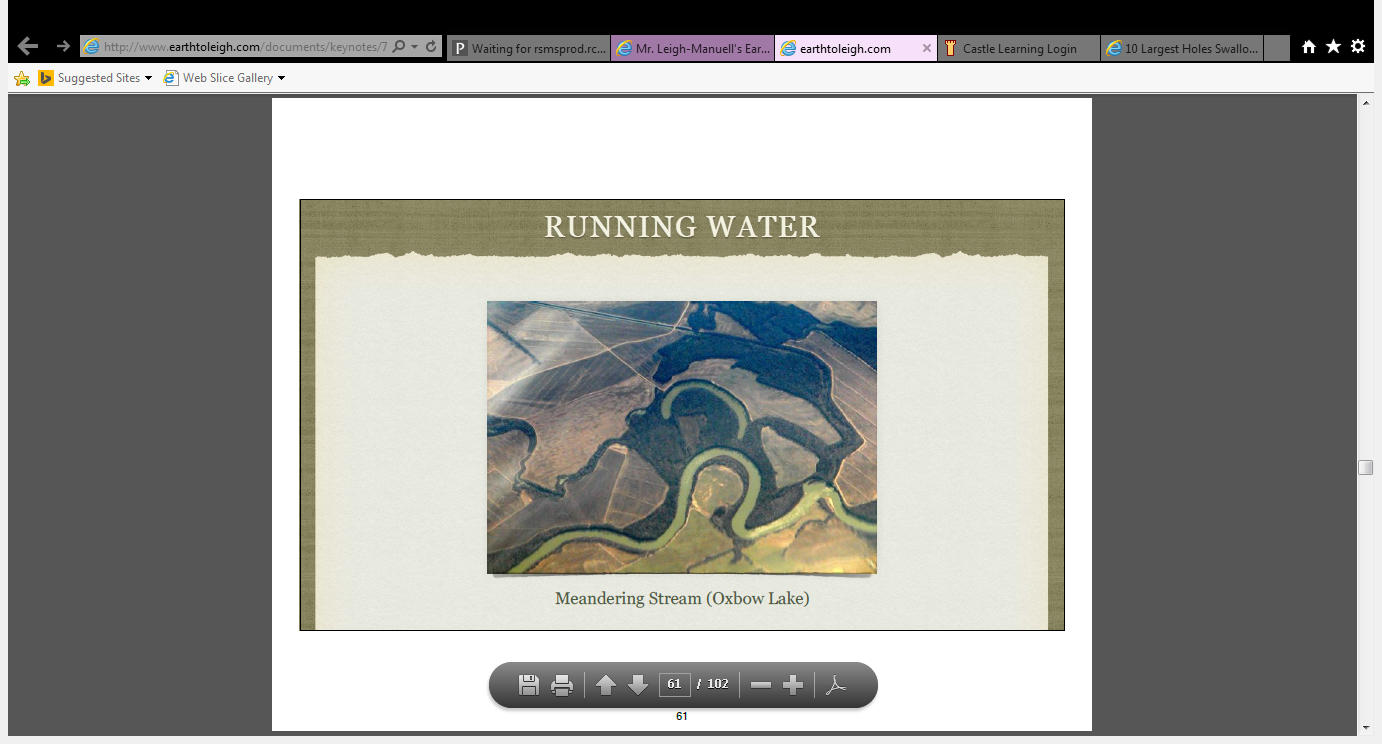 Questions?
Topic 4: Glaciers
Essential Question: How do glaciers help shape our Earth?
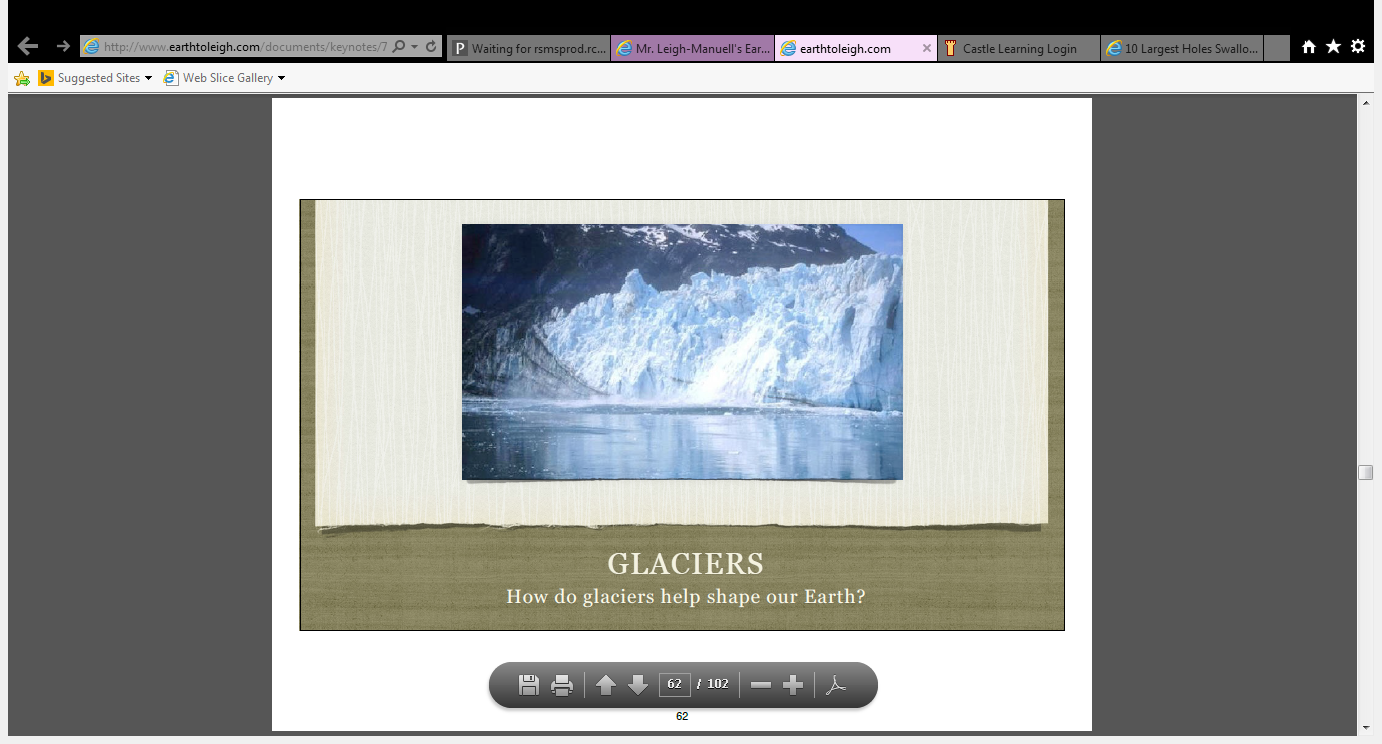 Topic 4: Glaciers
Glacier: naturally-formed mass of ice and snow that moves downhill due to gravity
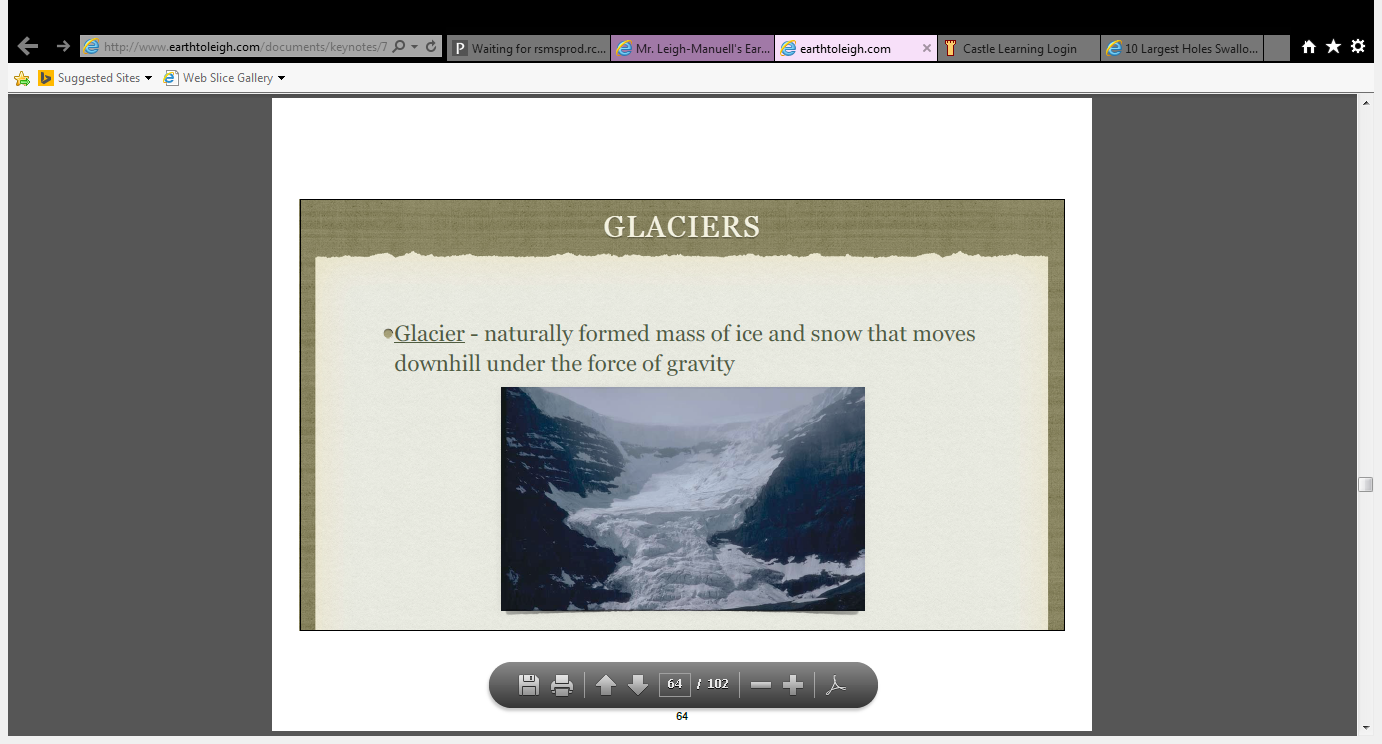 Topic 4: Glaciers
Glacier Movement: 
As snow and ice accumulate, the glacier moves forward under its own mass and the pull of gravity 
Sometimes called a “river of ice,” glaciers act like fluids and flow in a plastic-like motion
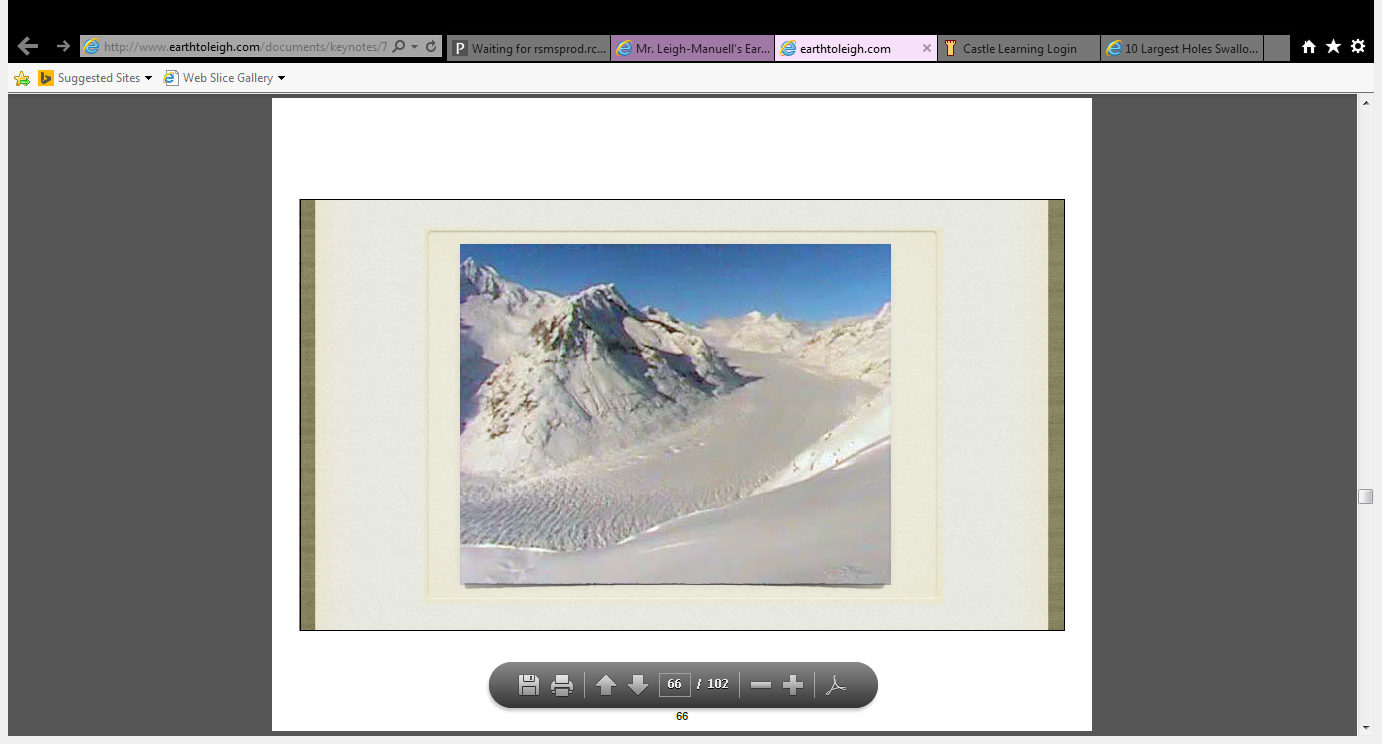 Topic 4: Glaciers
Types of Glaciers:
Continental Glacier: huge sheets of ice that cover entire land masses
Valley Glacier: glaciers that form in high elevations in mountain valleys
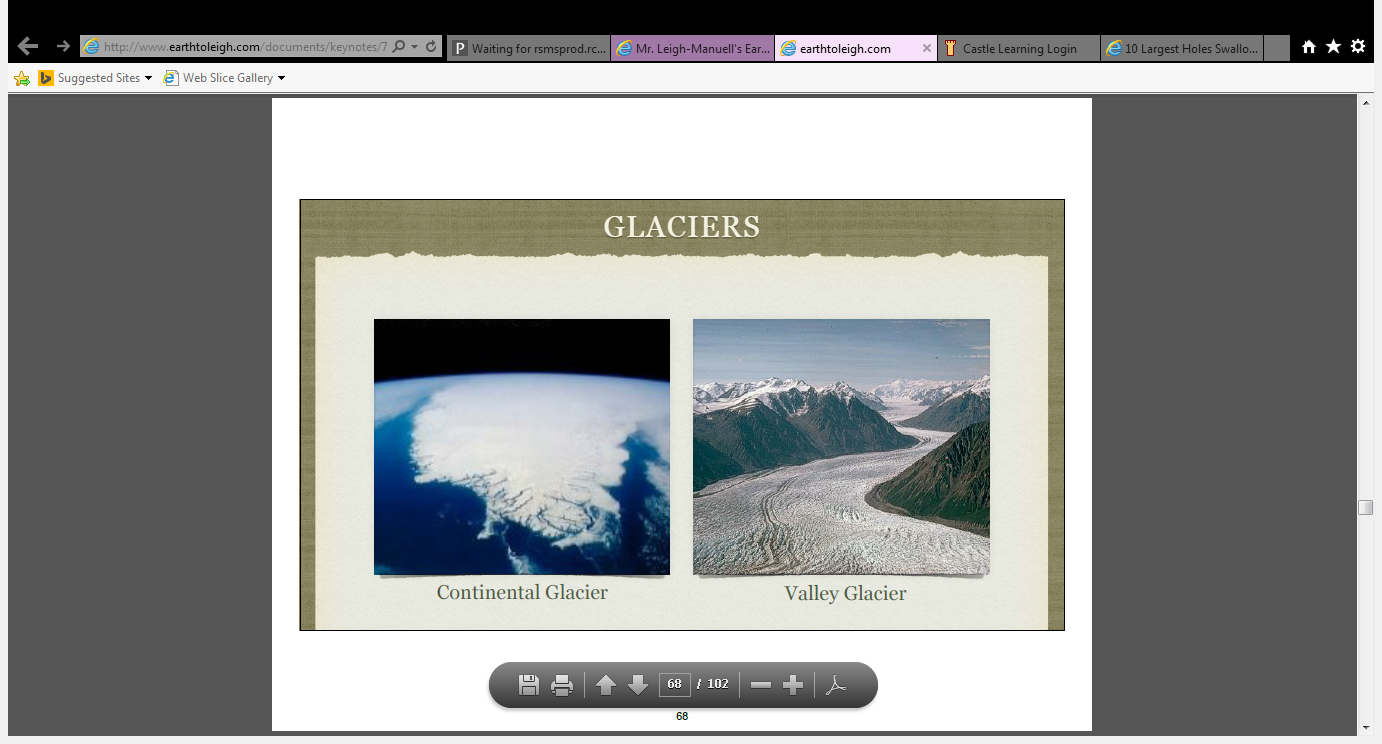 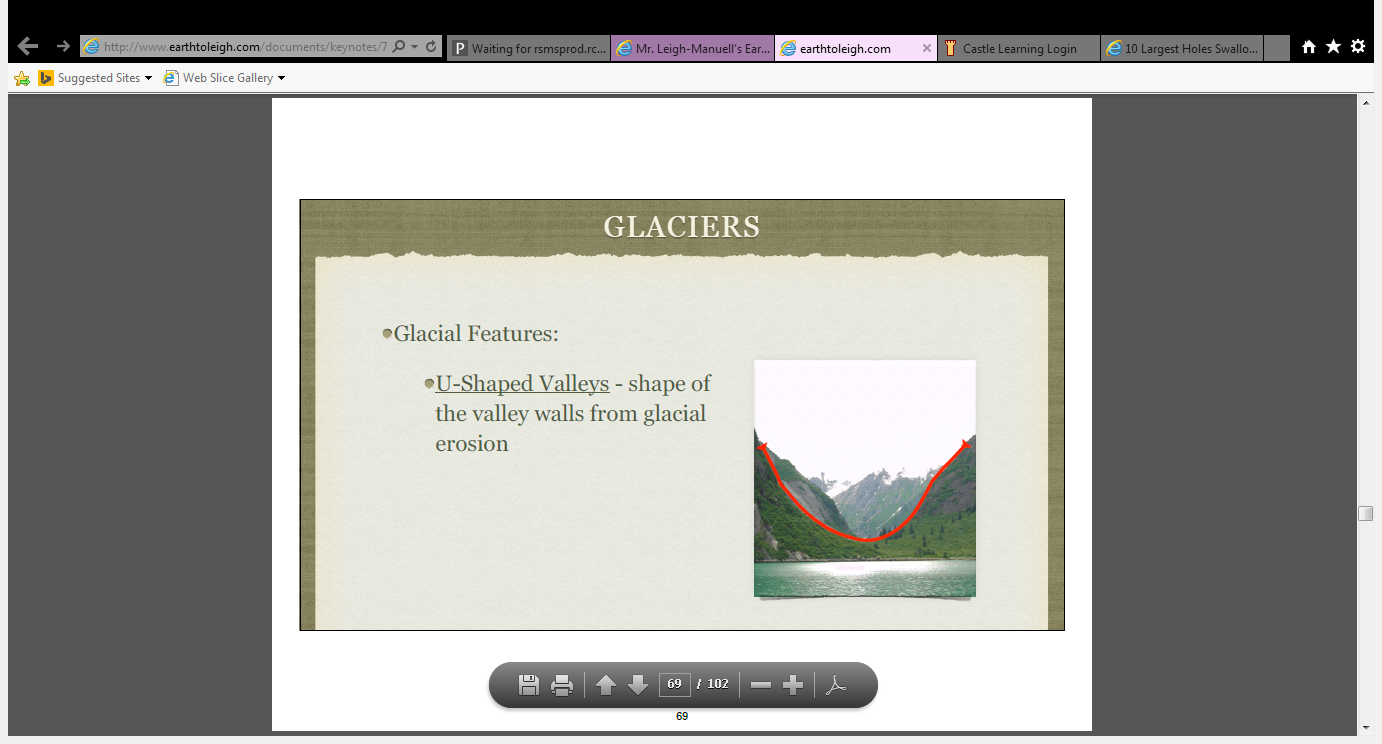 Topic 4: Glaciers
Glacial Features:
U-Shaped Valleys: shape of valley walls created from glacial erosion



Erratics: large deposited pieces that can be transported hundreds of miles inside or on top of a glacier
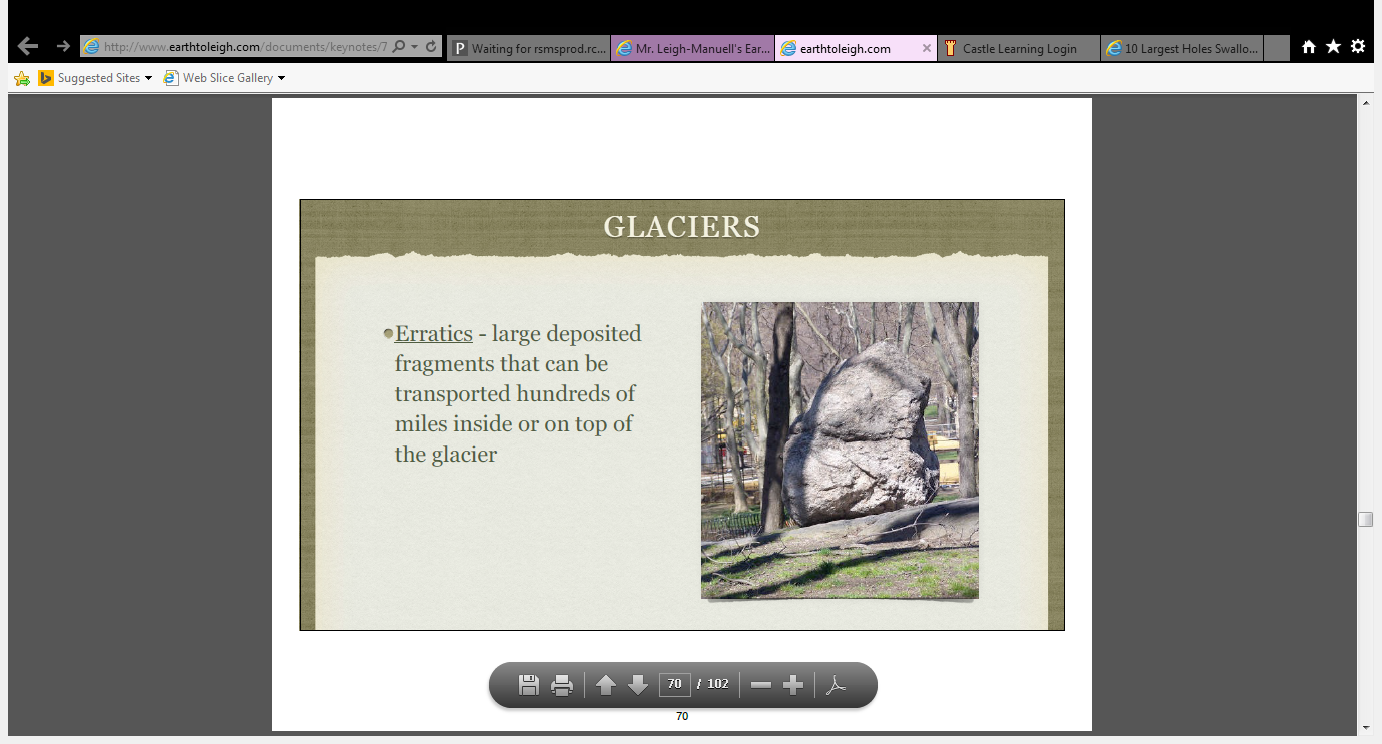 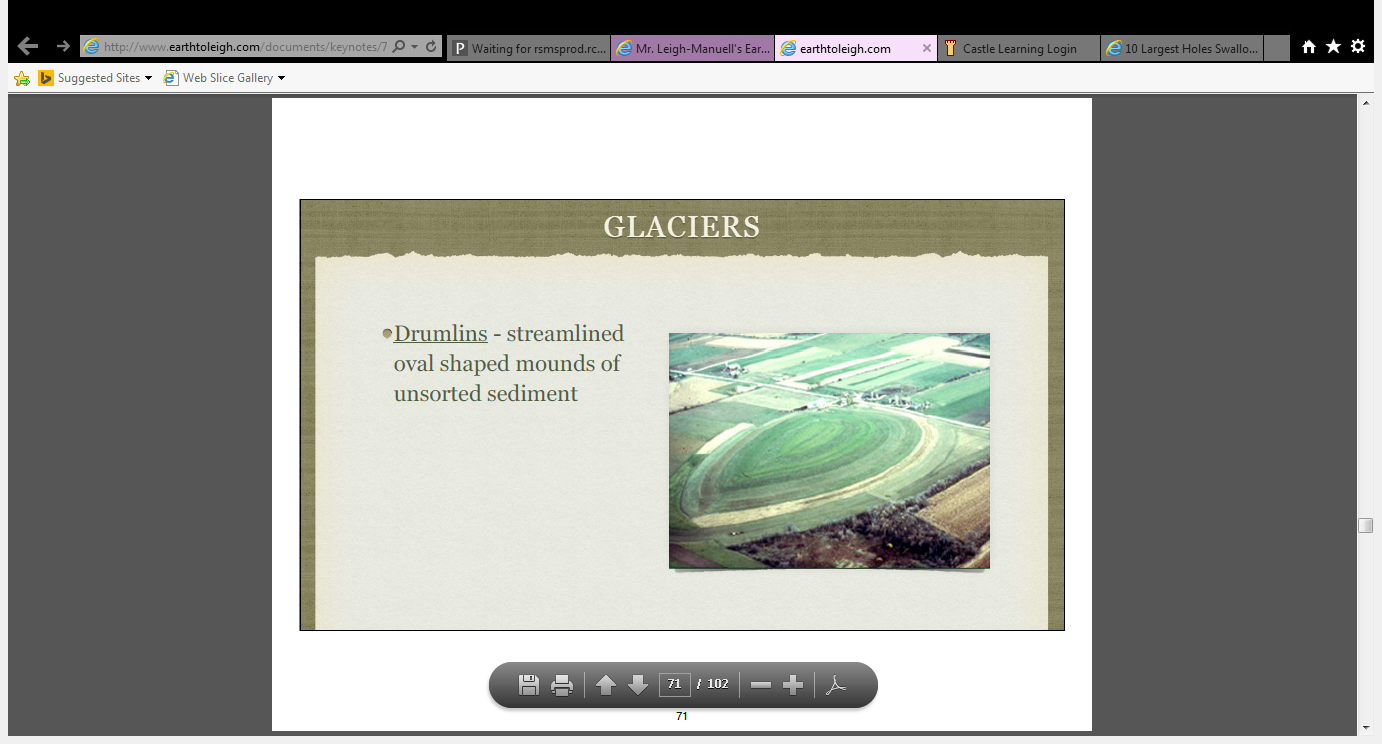 Topic 4: Glaciers
Glacial Features:
Drumlins: oval-shaped mounds of unsorted sediment



Eskers: long winding ridge of sands and gravels
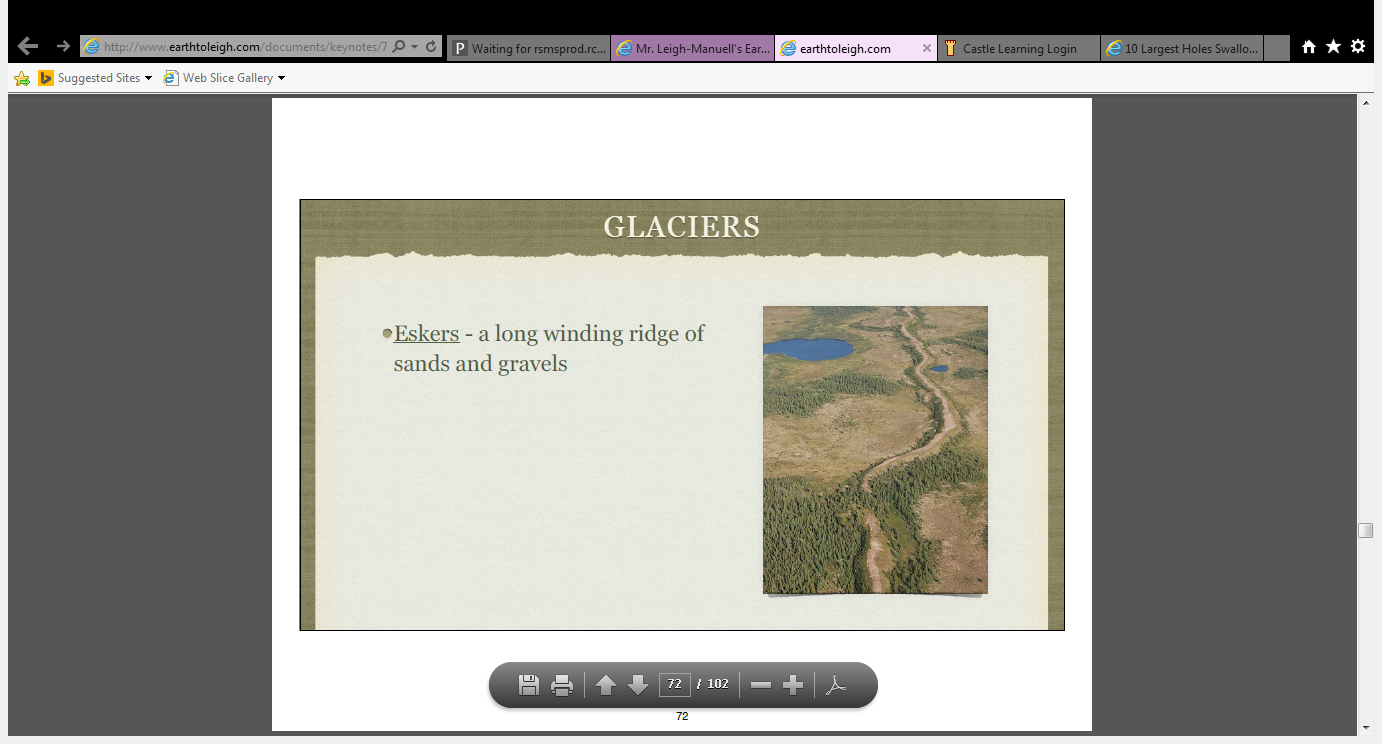 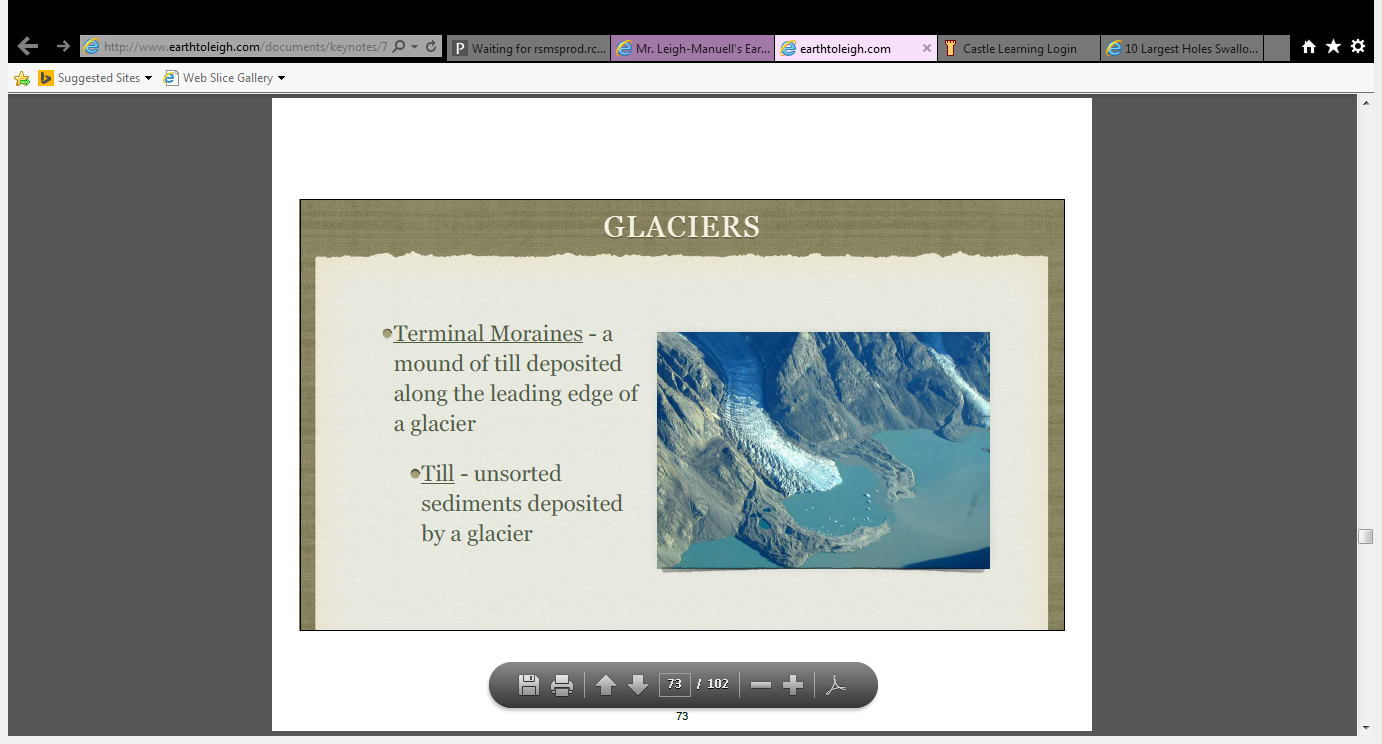 Topic 4: Glaciers
Glacial Features:
Terminal Moraines: mound of till deposited along the leading edge of a glacier
Till: unsorted sediments deposited by a glacier

Glacial Grooves: long, parallel scratches created by sediments “trapped” in the glacier that pass over the surface
The grooves indicate (show) the direction the glacier has traveled
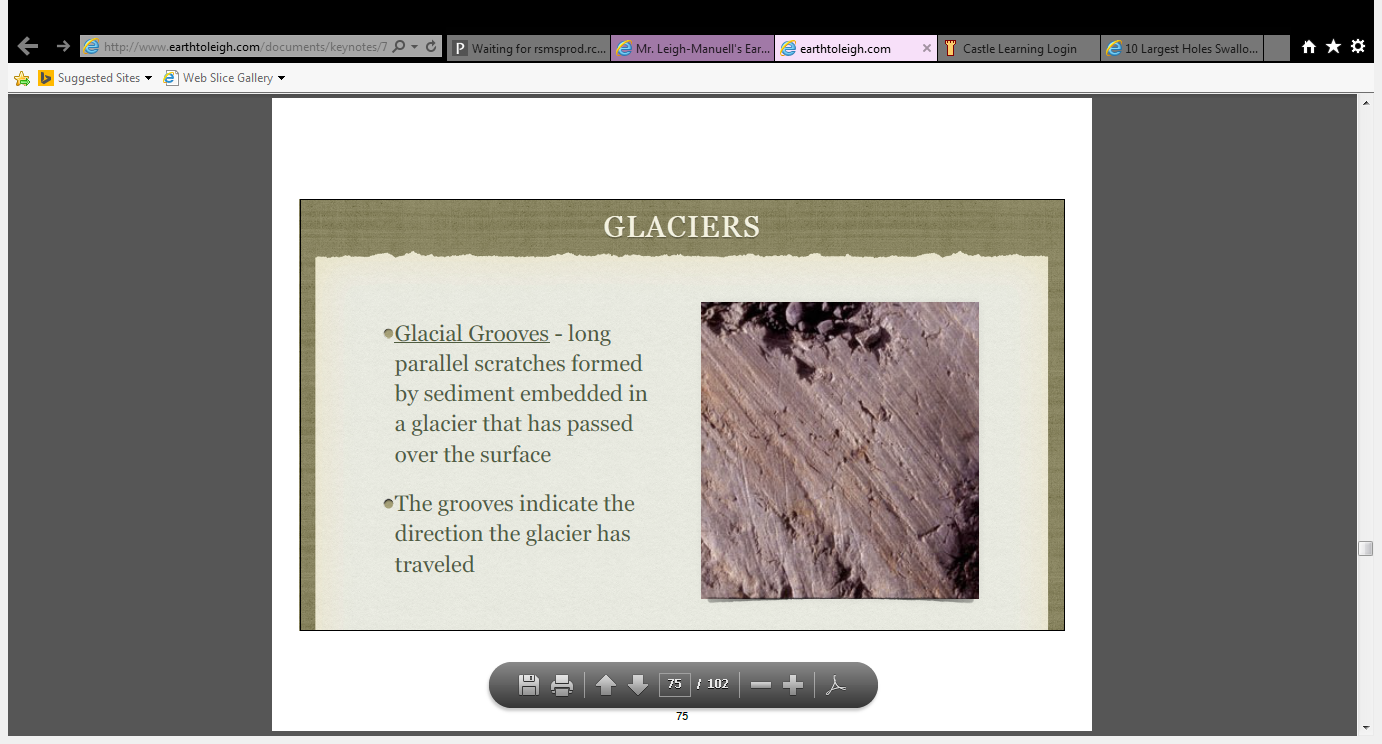 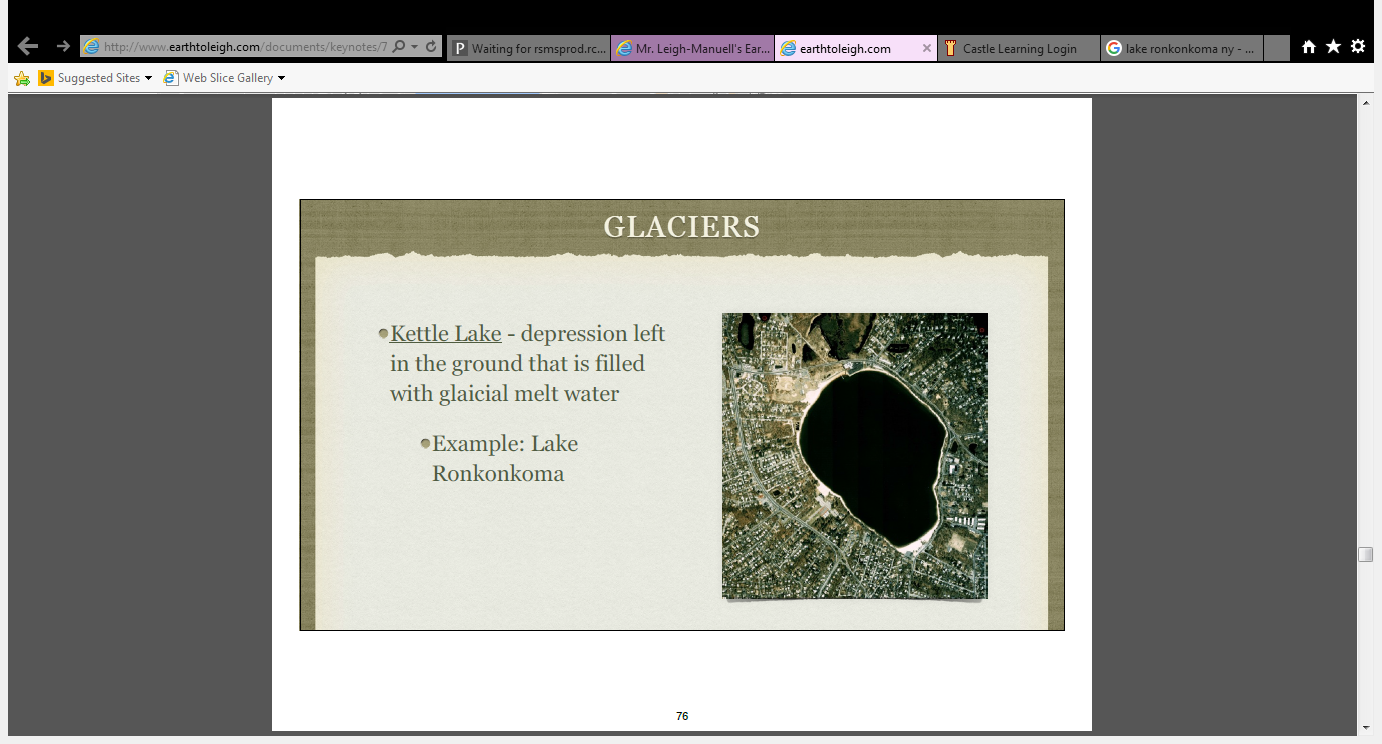 Topic 4: Glaciers
Glacial Features:
Kettle Lake: lake that is created by and filled with glacial meltwater
Example: Lake Ronkonkoma (Long Island’s largest freshwater lake)

Outwash Plain: widespread small sediment carried from the melting water of a retreating glacier
Example: Southern Long Island
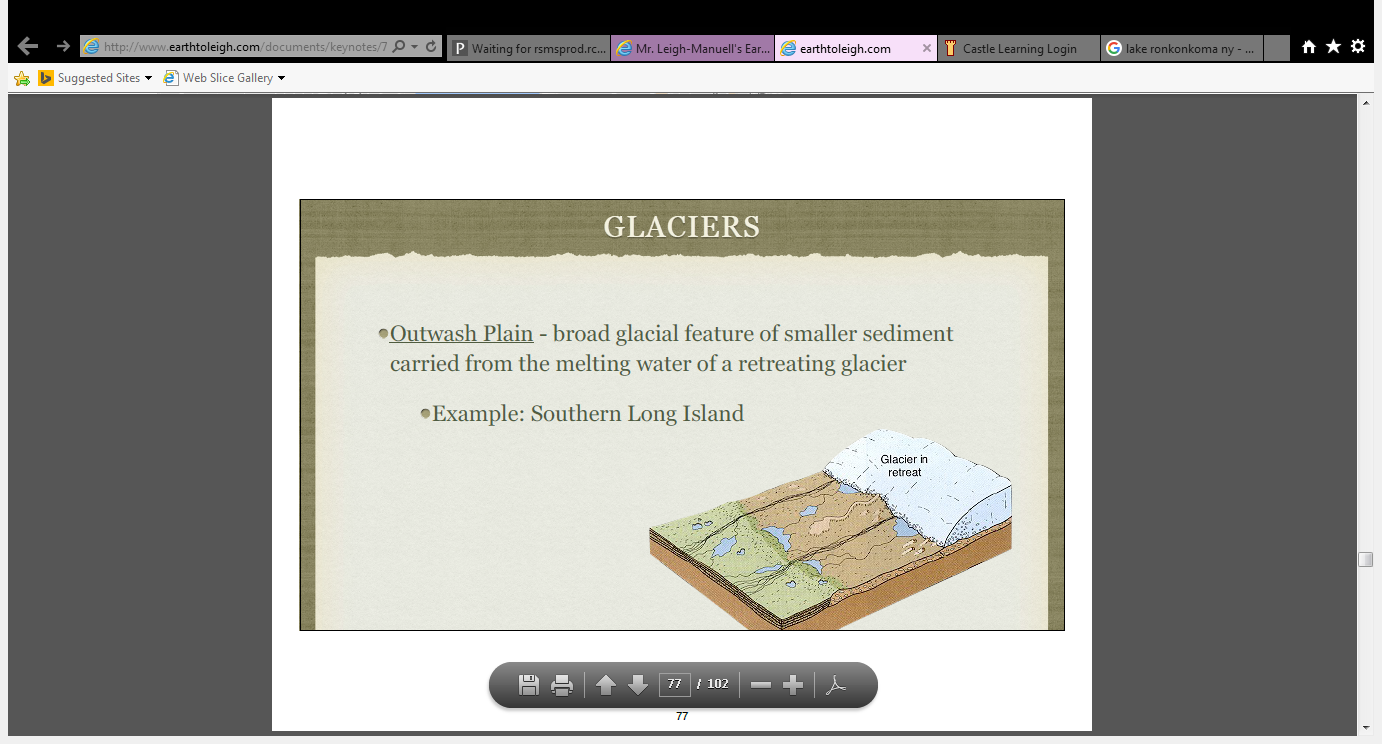 Topic 4: Glaciers
Questions?
Topic 5: Mass Movement, Wind & Waves
Essential Question: How does mass movement, wind & waves help shape our Earth?
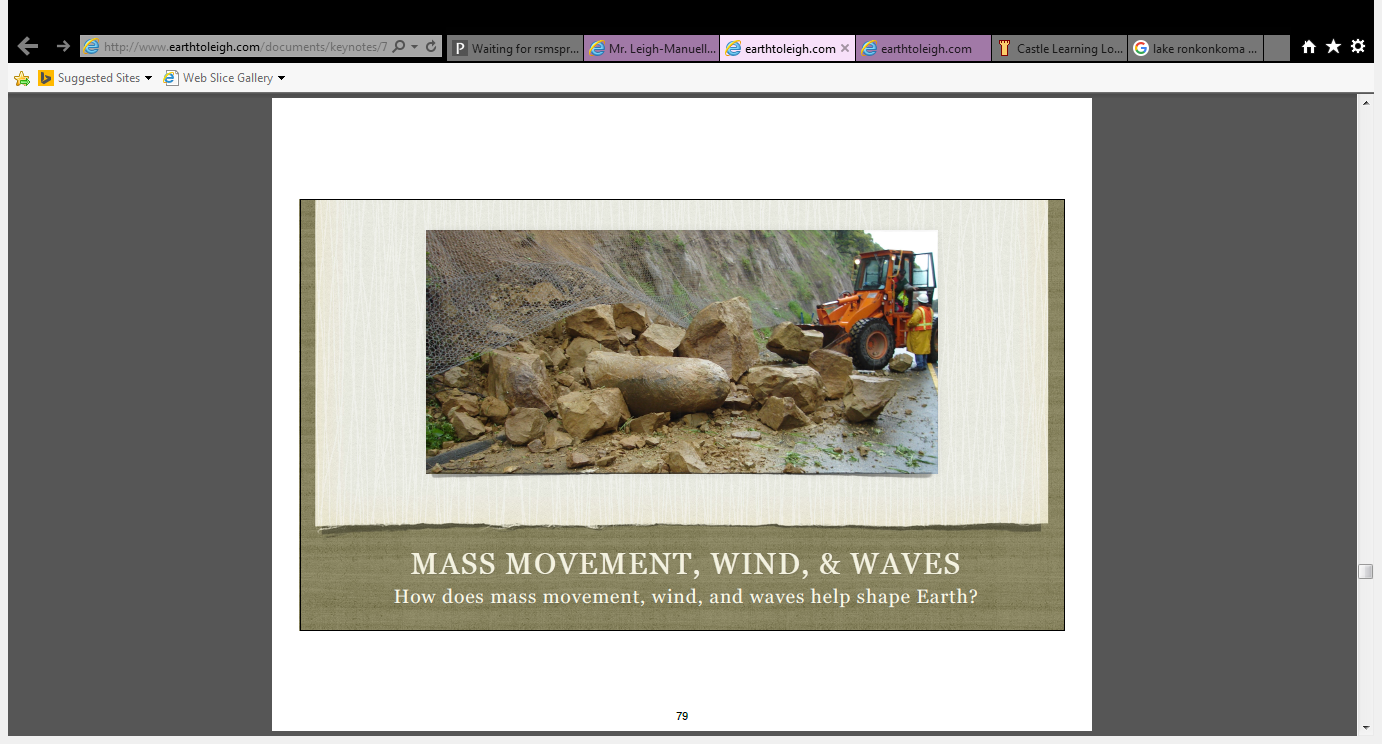 Topic 5: Mass Movement, Wind & Waves
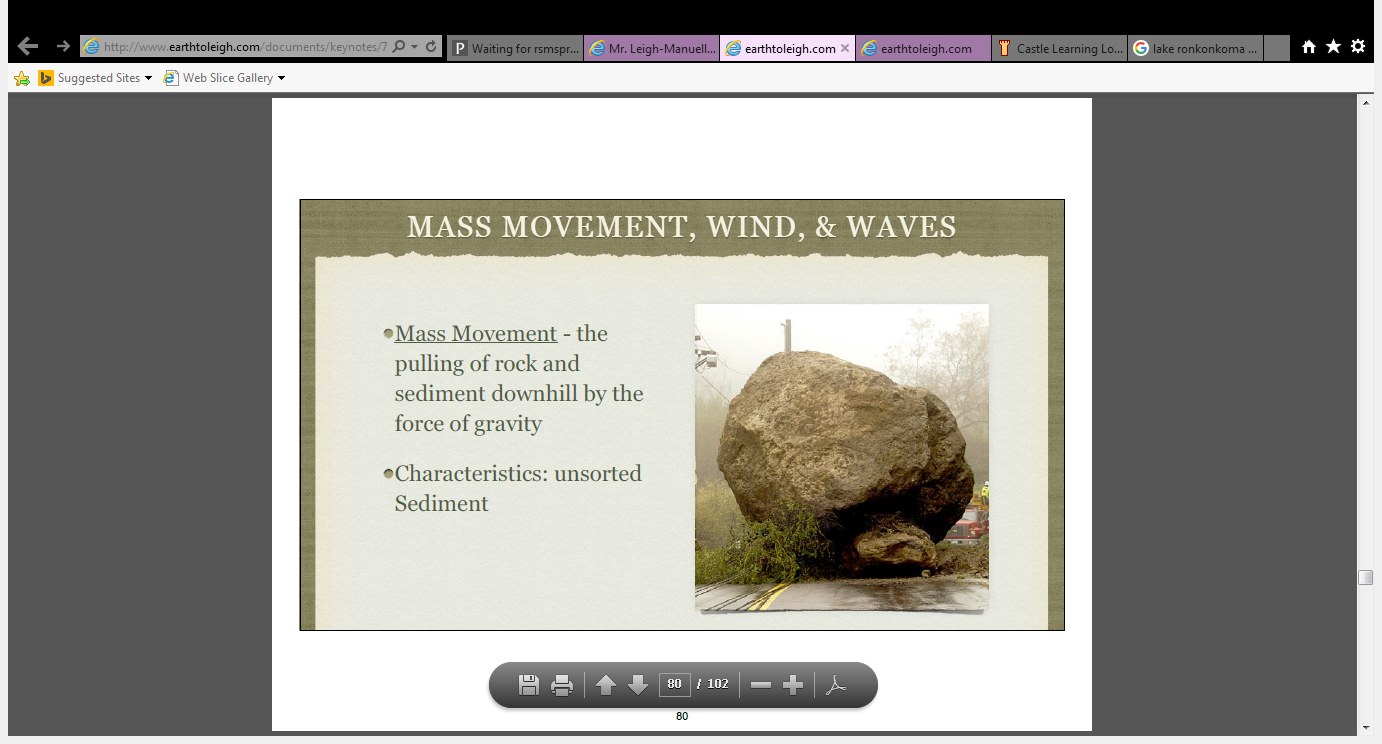 Mass Movement: the pulling of rock and sediment downhill by gravity
Characteristics: unsorted sediment
Mass Movement Examples:
Avalanches
Landslides
Mudslides
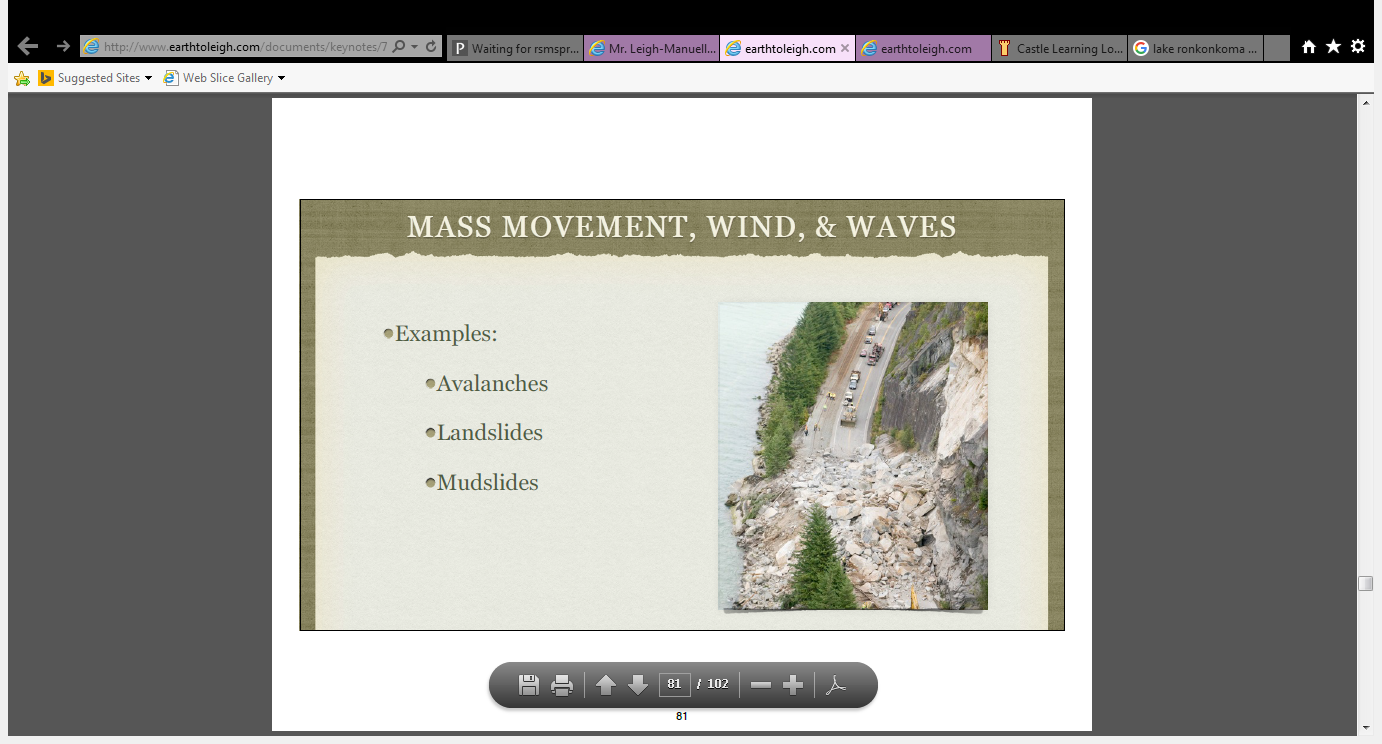 Topic 5: Mass Movement, Wind & Waves
Mass movement involves 2 forces:
Gravity: the force of attraction causing objects to fall towards the center of Earth
Friction: the rubbing of one object against another

For example: When rain weakens the force of friction, gravity then pulls rock & sediment down a slope
Topic 5: Mass Movement, Wind & Waves
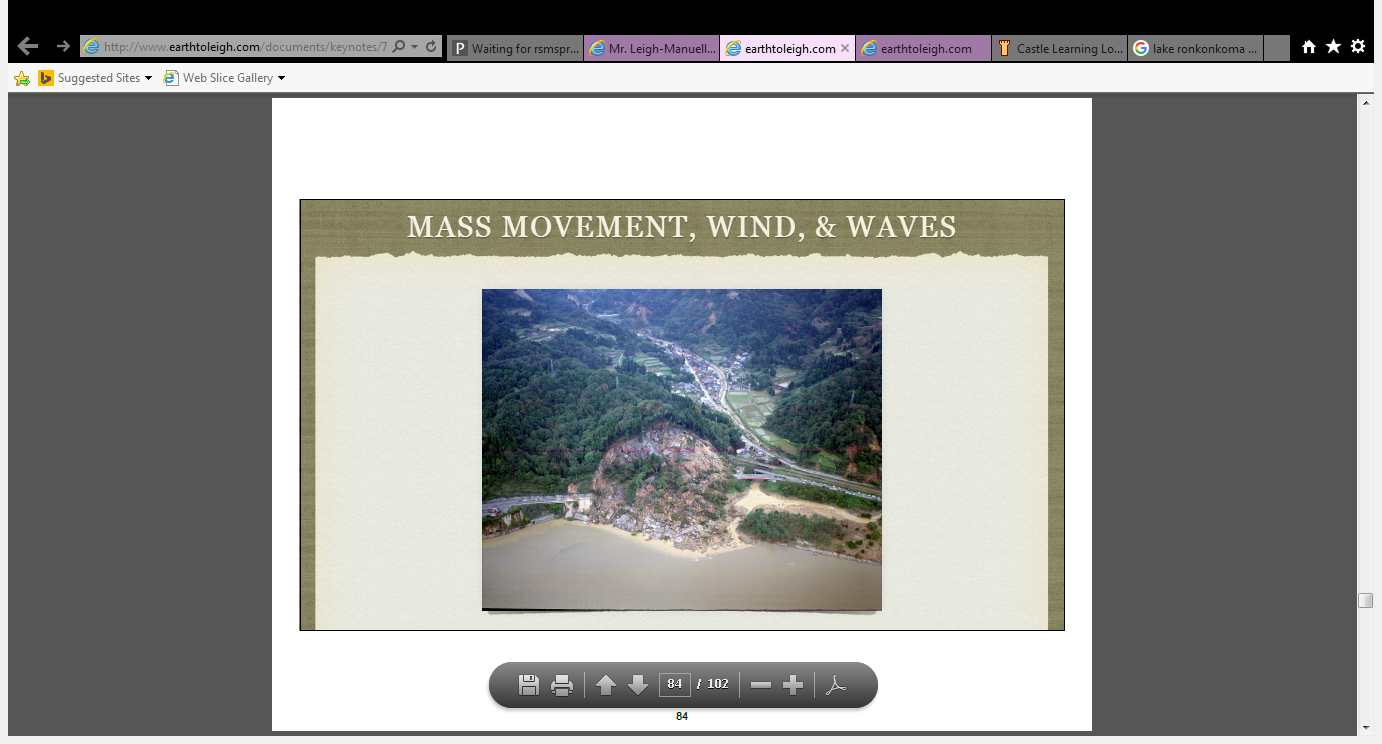 Topic 5: Mass Movement, Wind & Waves
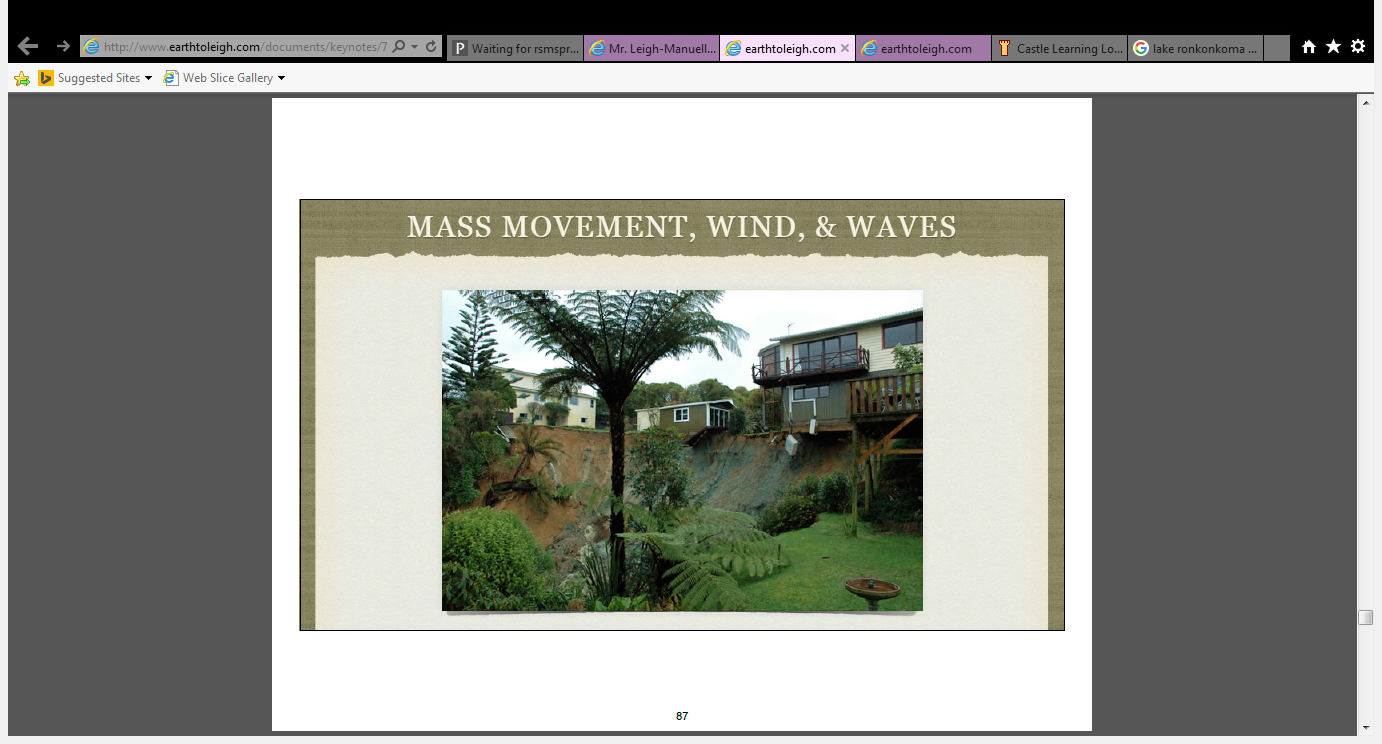 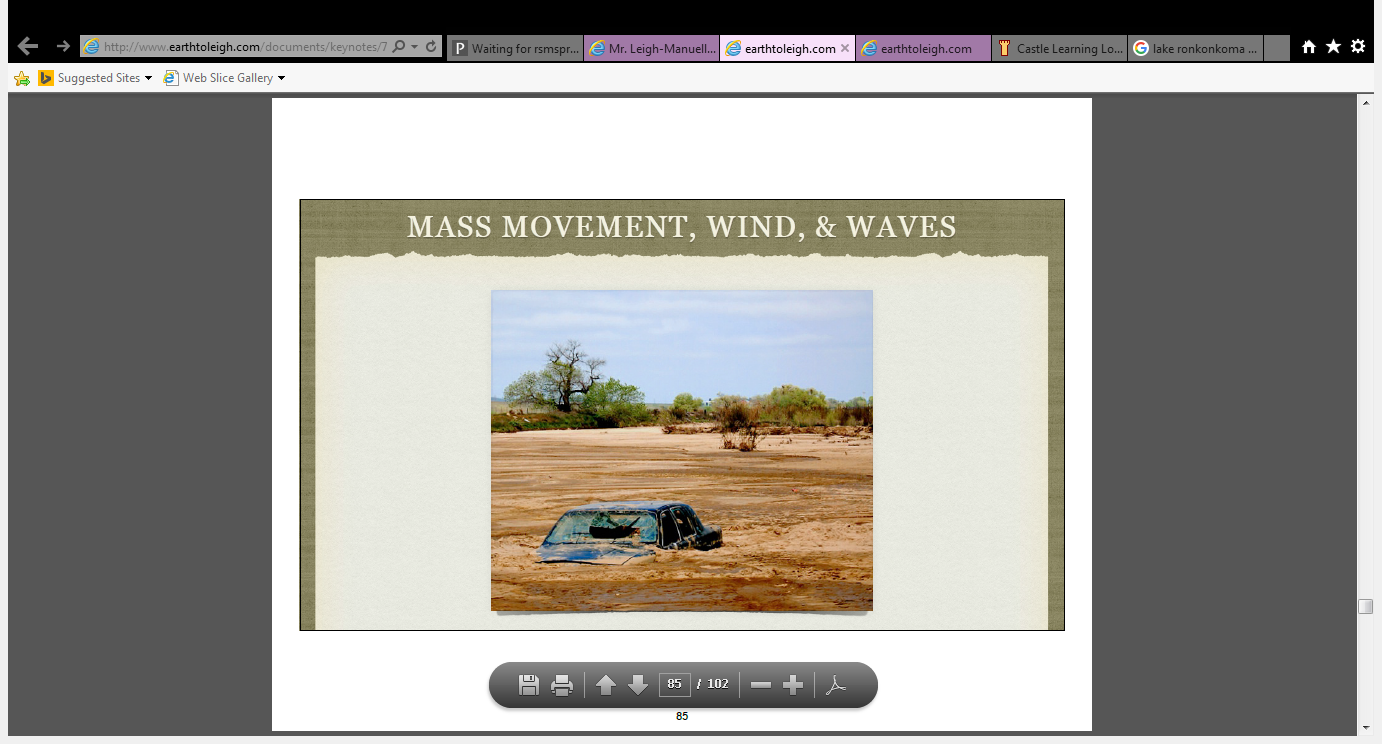 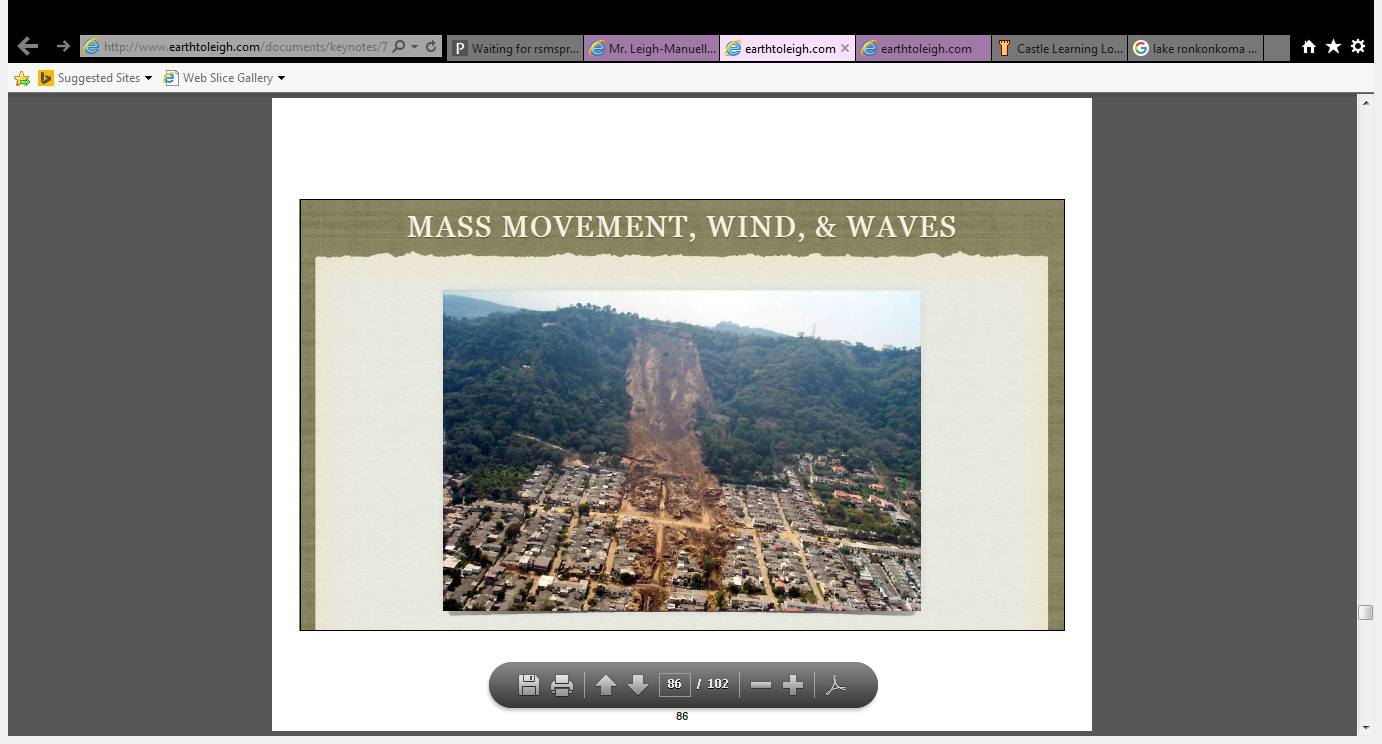 Topic 5: Mass Movement, Wind & Waves
Wind: air that is moving horizontally
Wind picks up loose sediment such as sand & silts and carries them to a new location
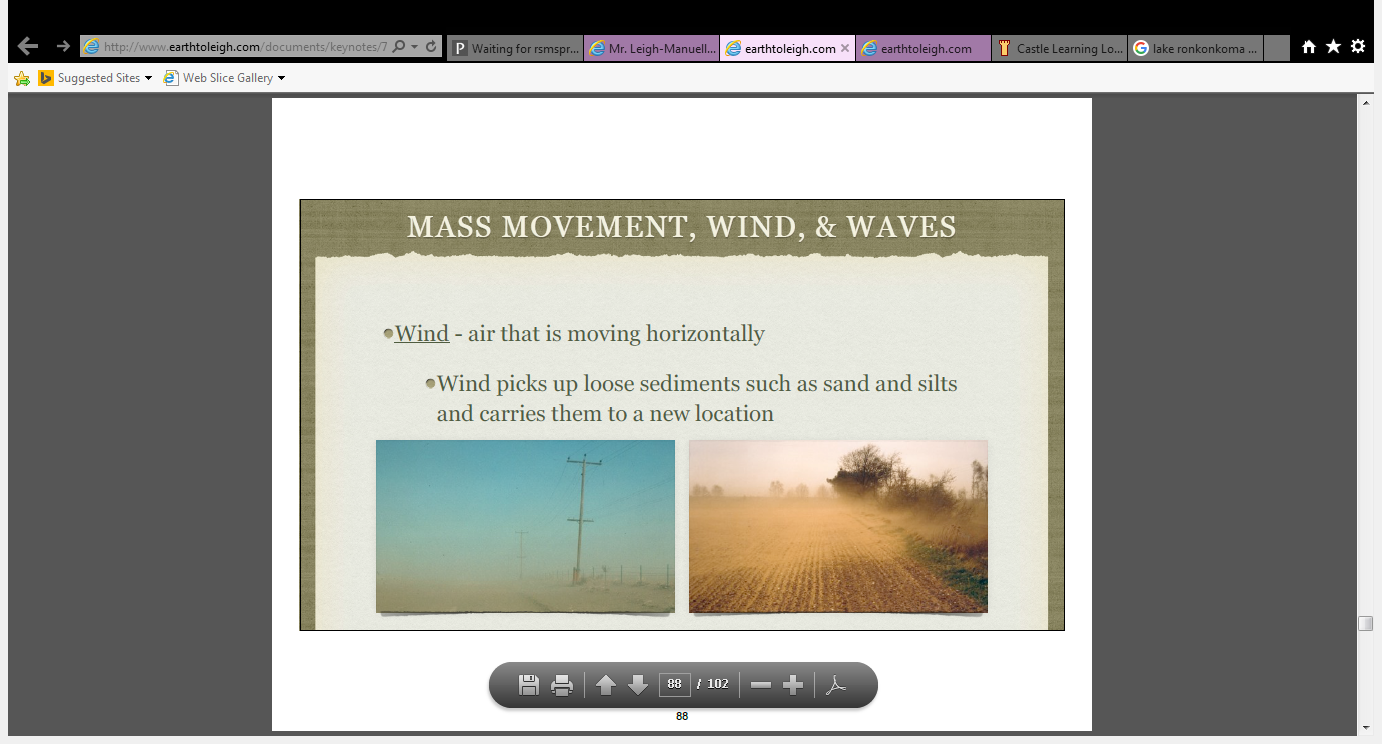 Topic 5: Mass Movement, Wind & Waves
Deflation: wind blowing away loose sediment causes the land surface to lower until there is no more loose sediment to erode (move)
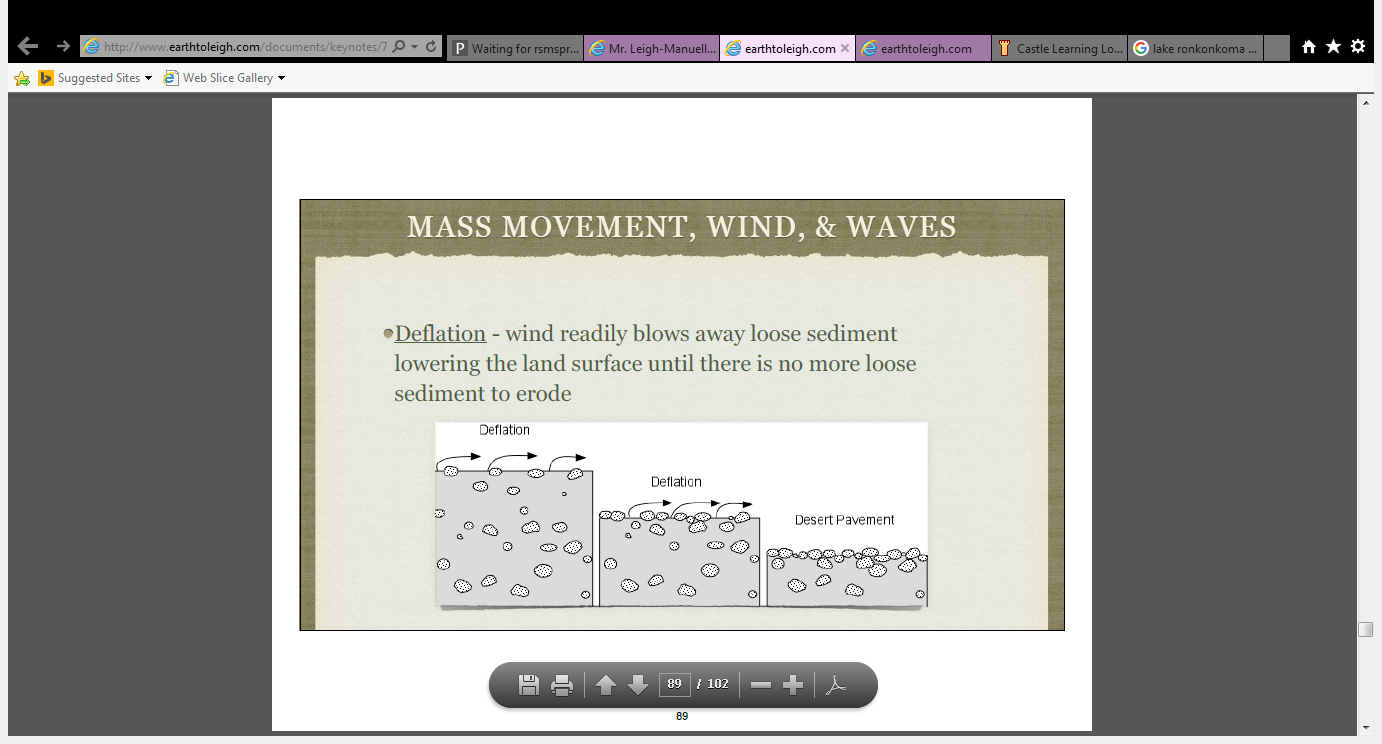 Topic 5: Mass Movement, Wind & Waves
Abrasion: wearing down of a surface caused by wind picking up and blowing smaller sediments against that surface
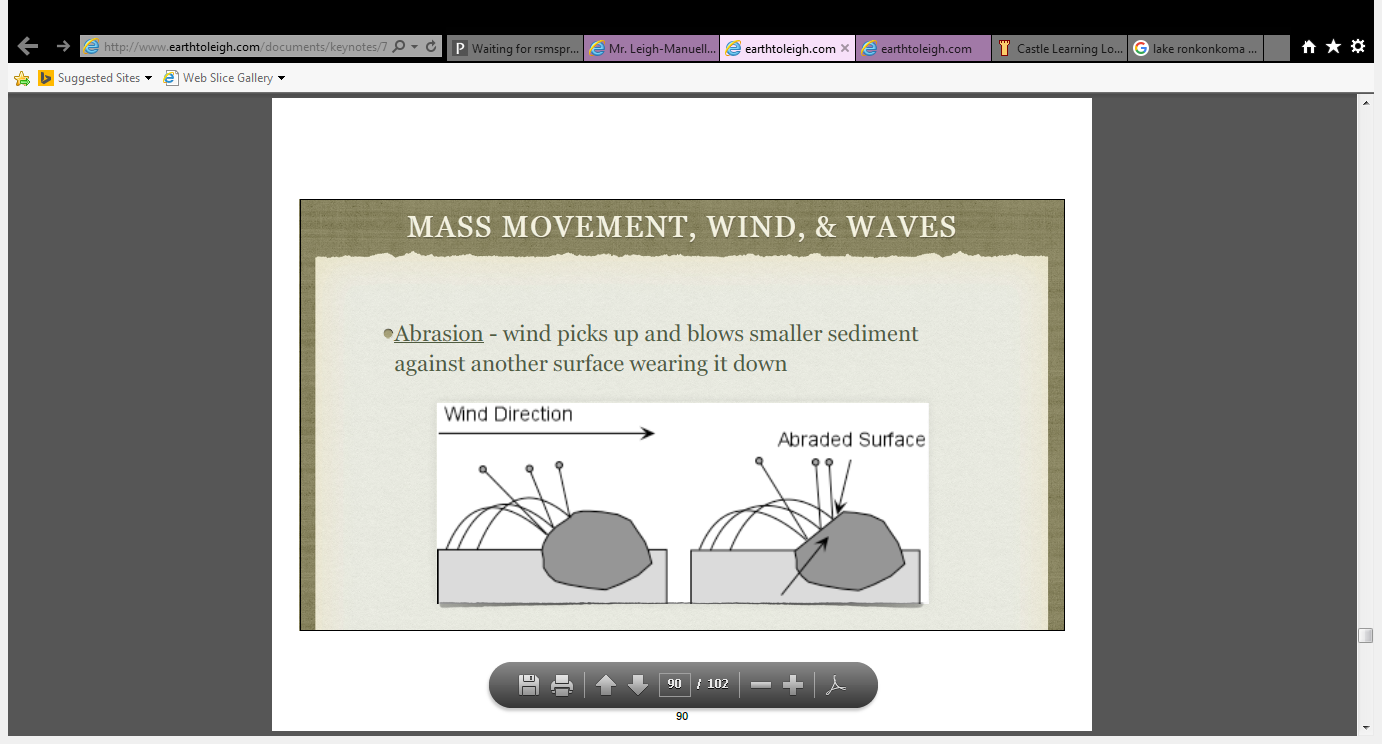 Topic 5: Mass Movement, Wind & Waves
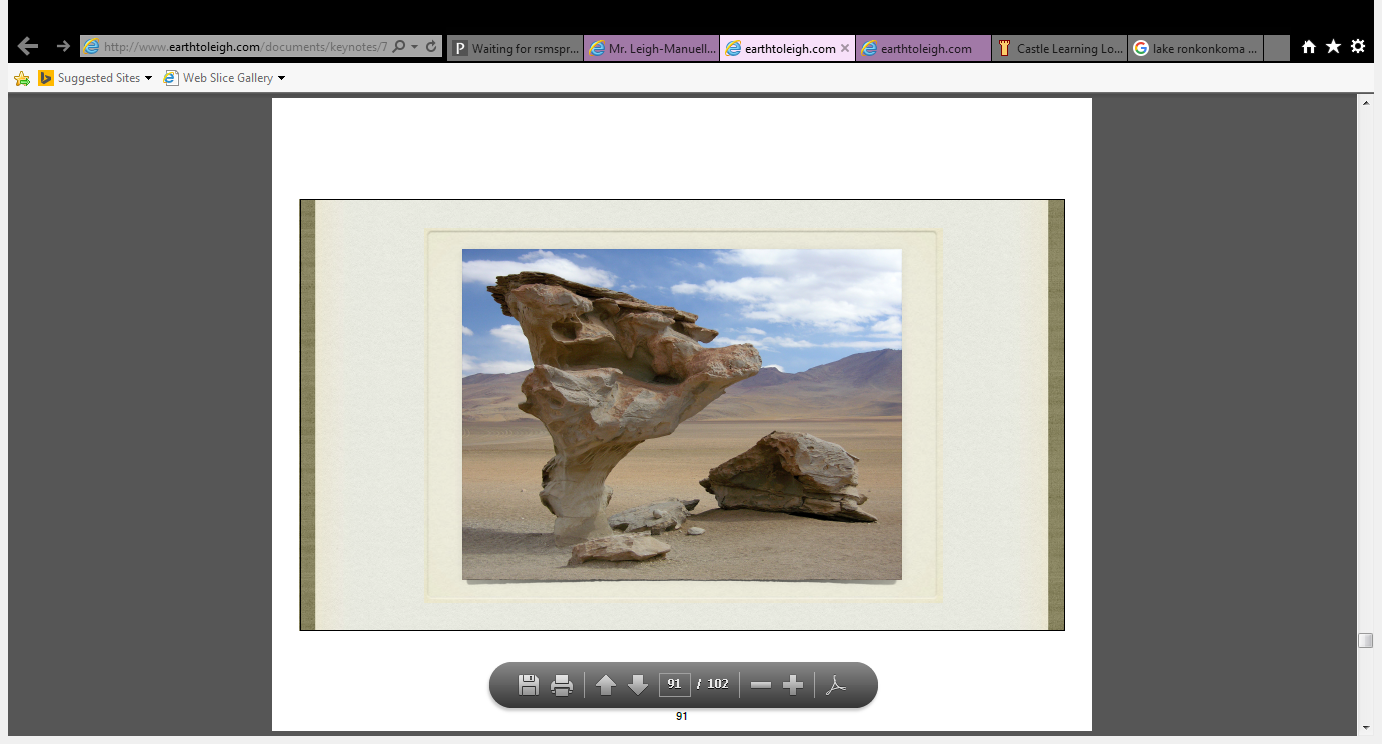 Abrasion:
Topic 5: Mass Movement, Wind & Waves
Sand Dune: sand deposited in layers or mounds
Windward Side: gentle slope
Leeward Side: steep slope
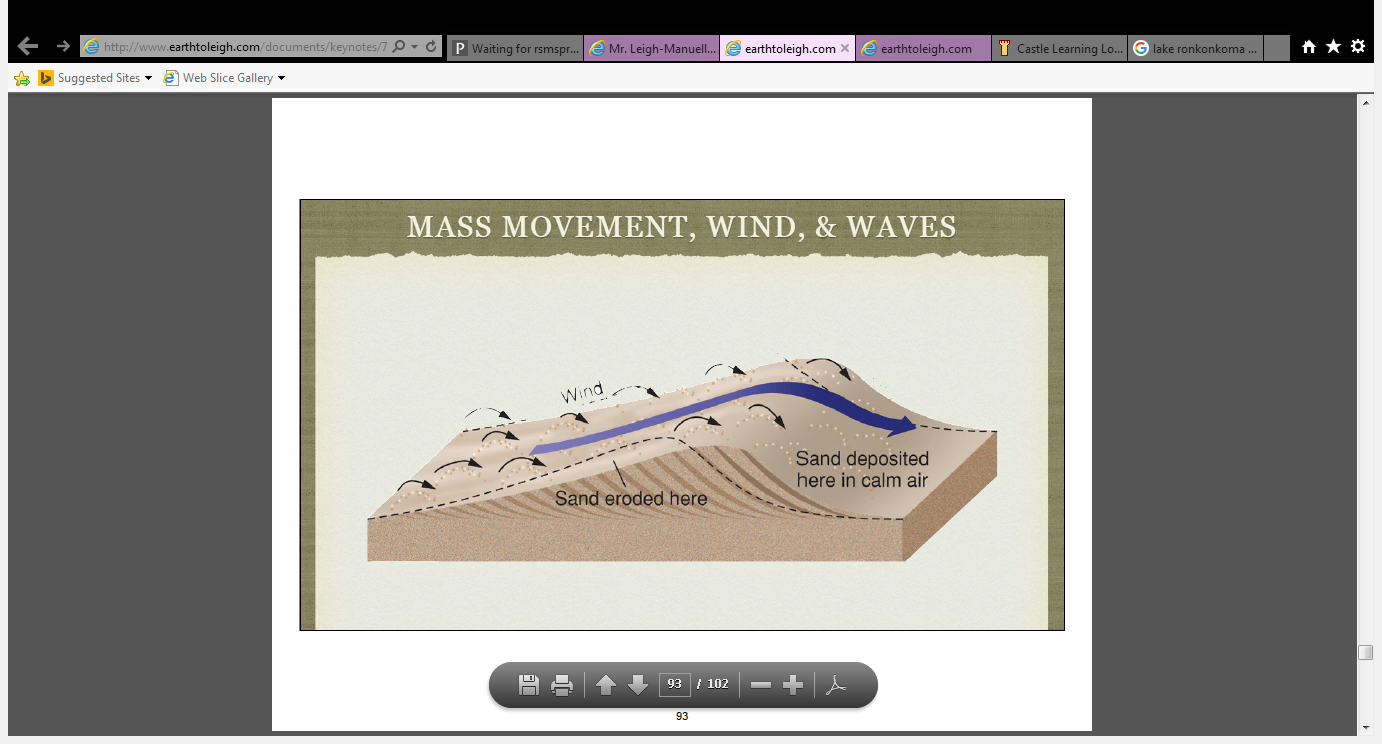 Topic 5: Mass Movement, Wind & Waves
Waves: the up-and-down motion of water in the ocean or lake; usually caused by wind
As wind pushes a wave towards the shore, it drags along the bottom of the ocean floor
The dragging slows the bottom of the wave, but the top continues at the same speed
Eventually the wave becomes unstable and “breaks”
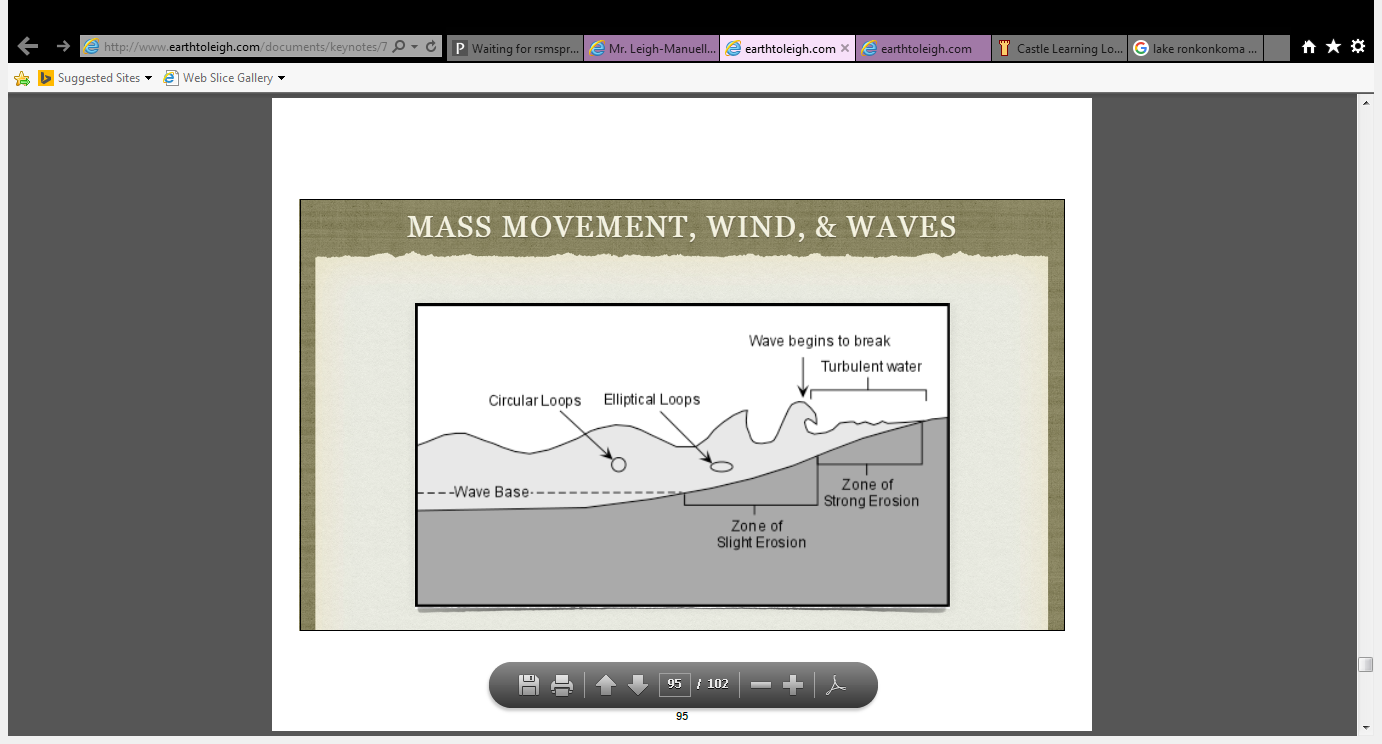 Topic 5: Mass Movement, Wind & Waves
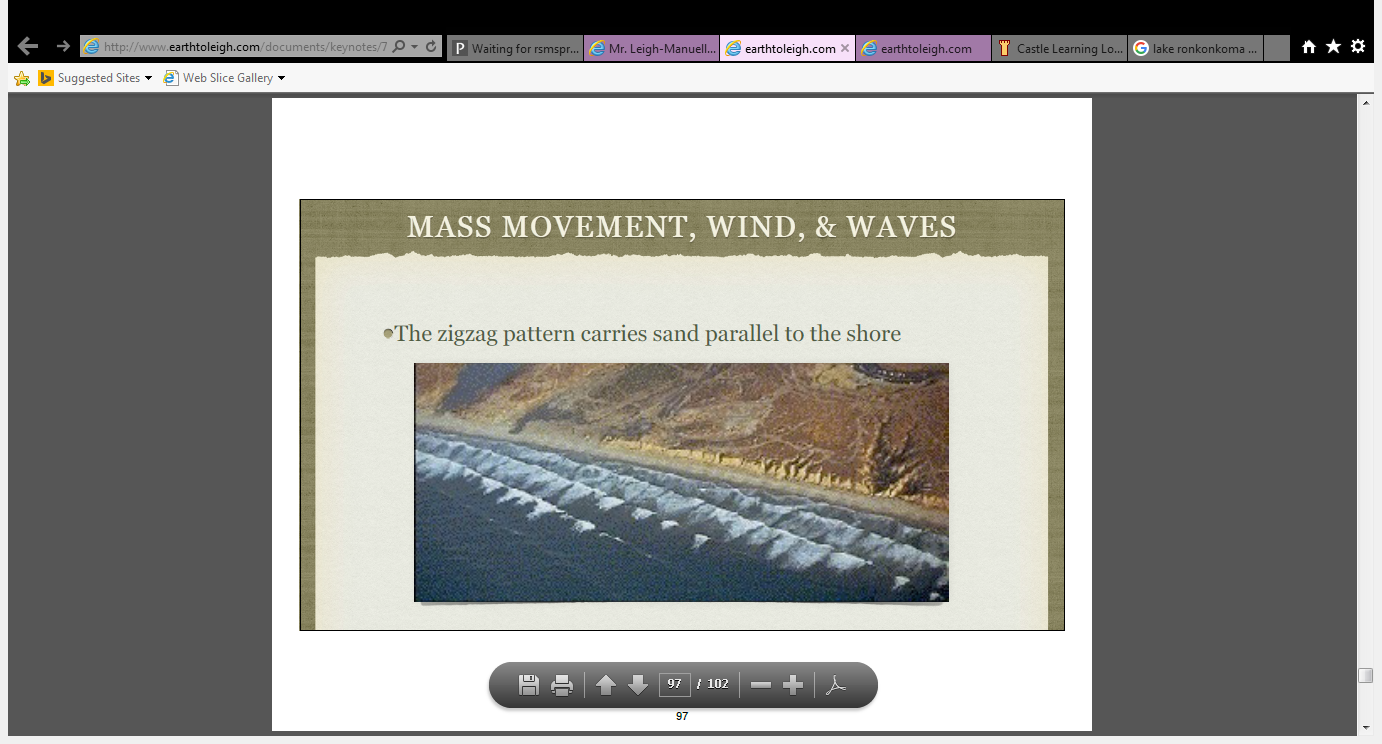 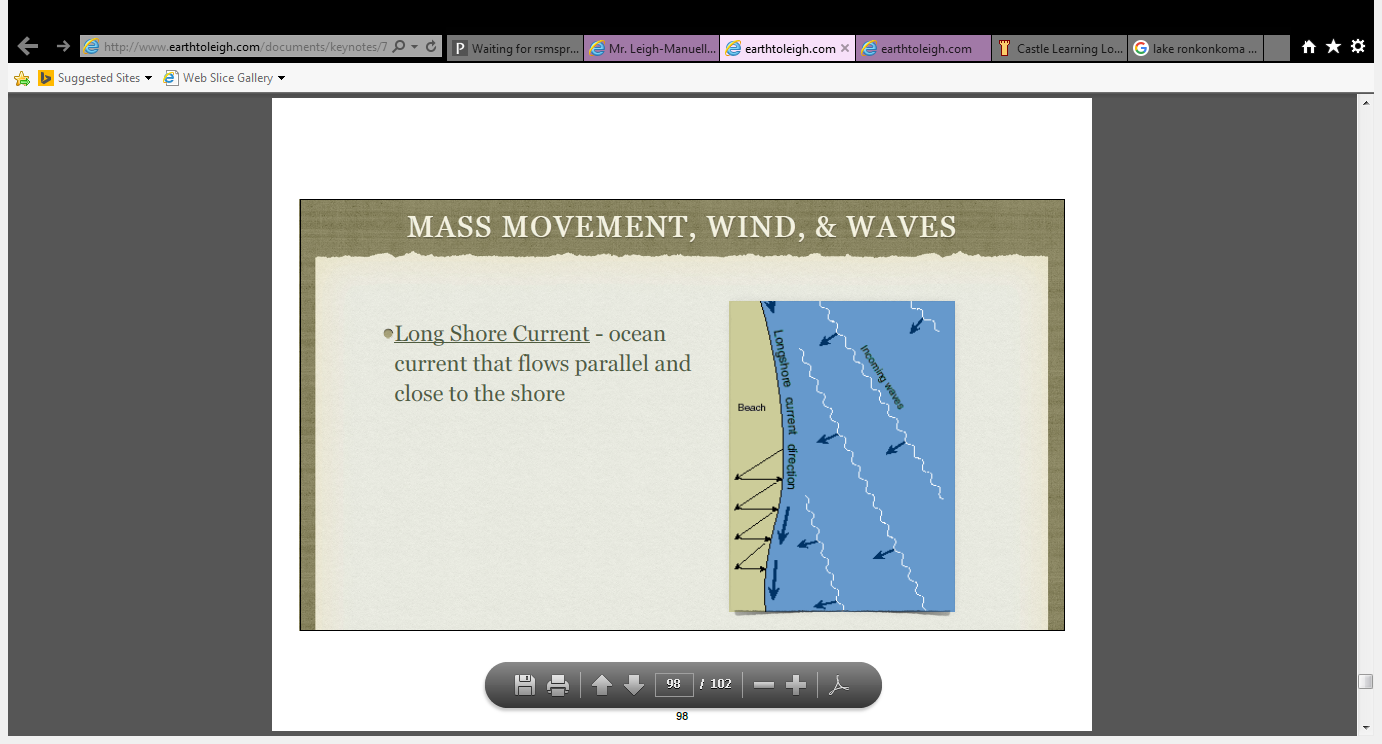 Waves approach the shore at an angle, but retreat parallel to the shore, creating a zigzag pattern


Long Shore Current: ocean current that flows parallel and close to the shore
Questions?